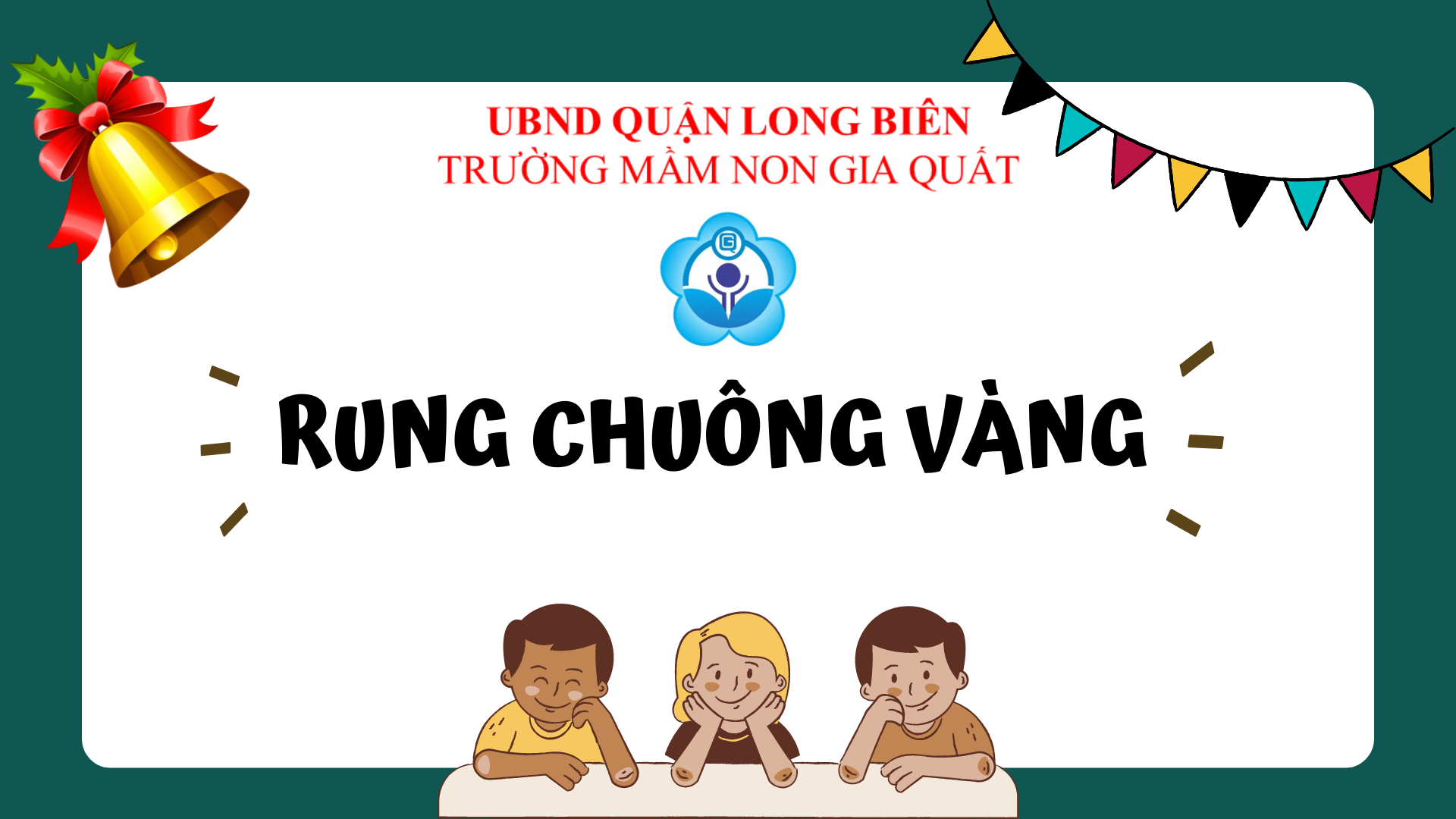 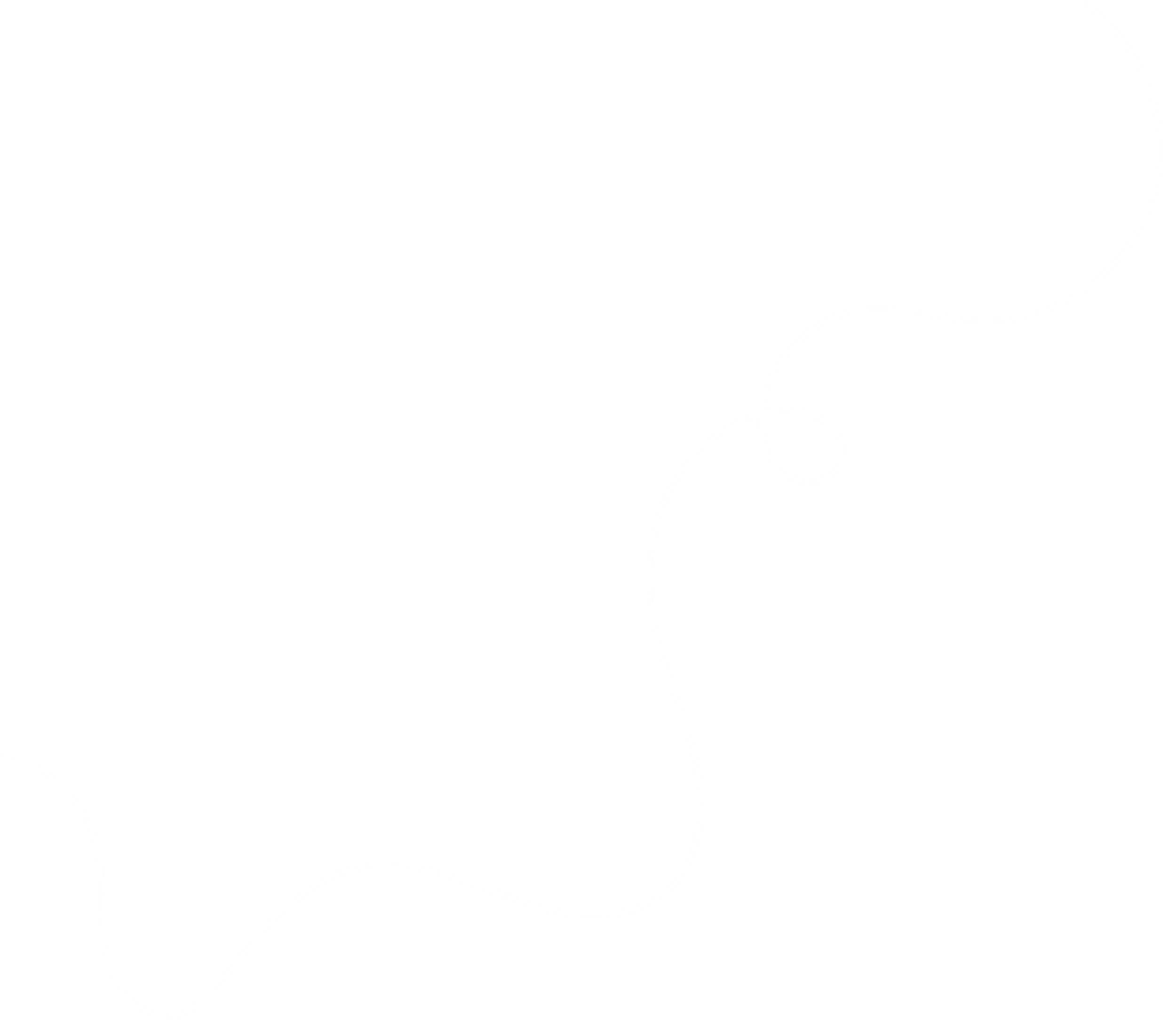 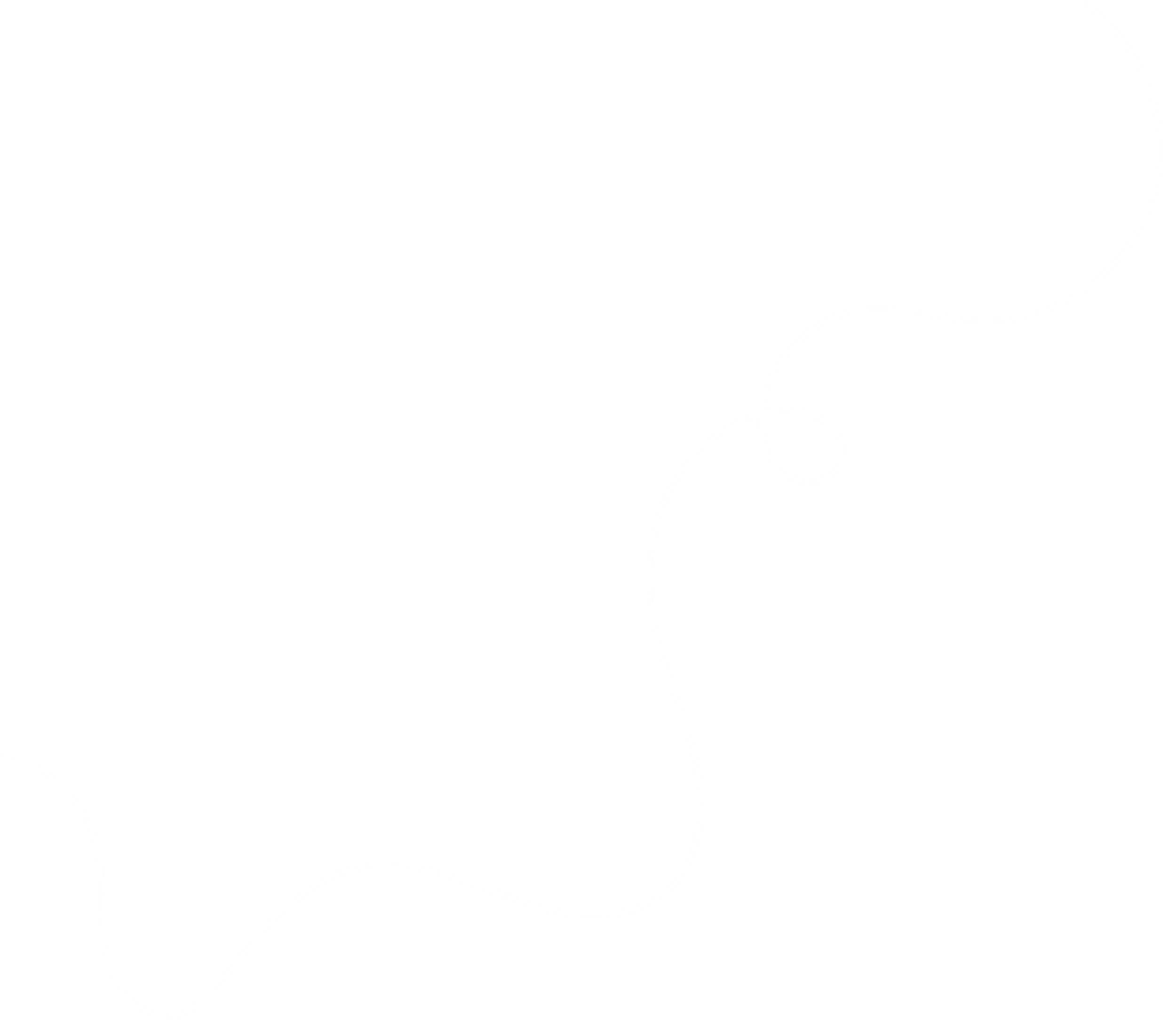 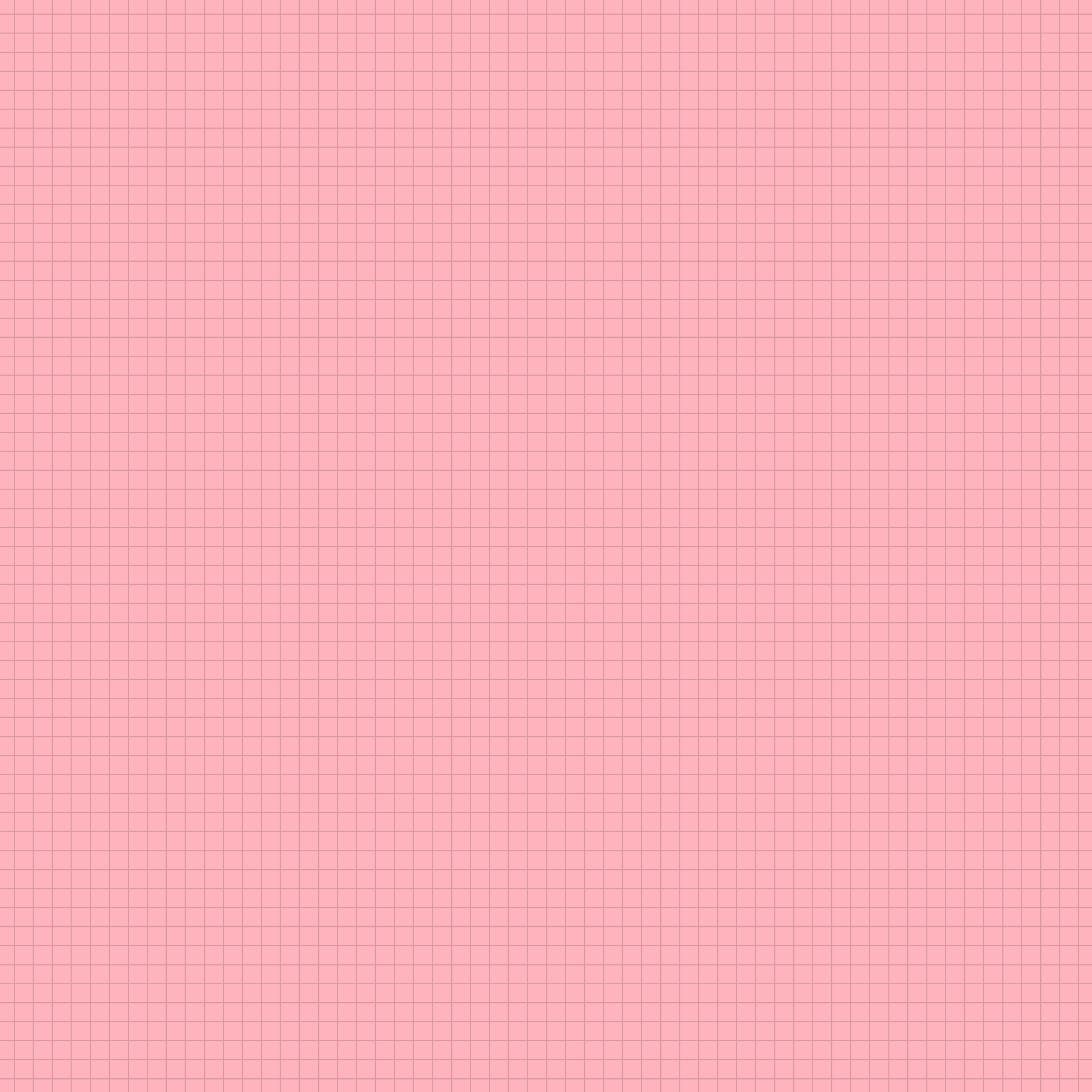 Câu hỏi: Trong truyện “ Cô bé Lọ Lem”, Lọ Lem đã đánh   rơi đồ vật gì  tại đêm dạ hội ?
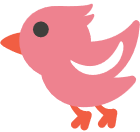 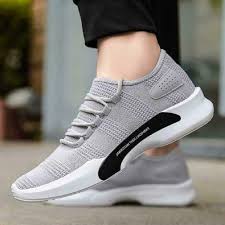 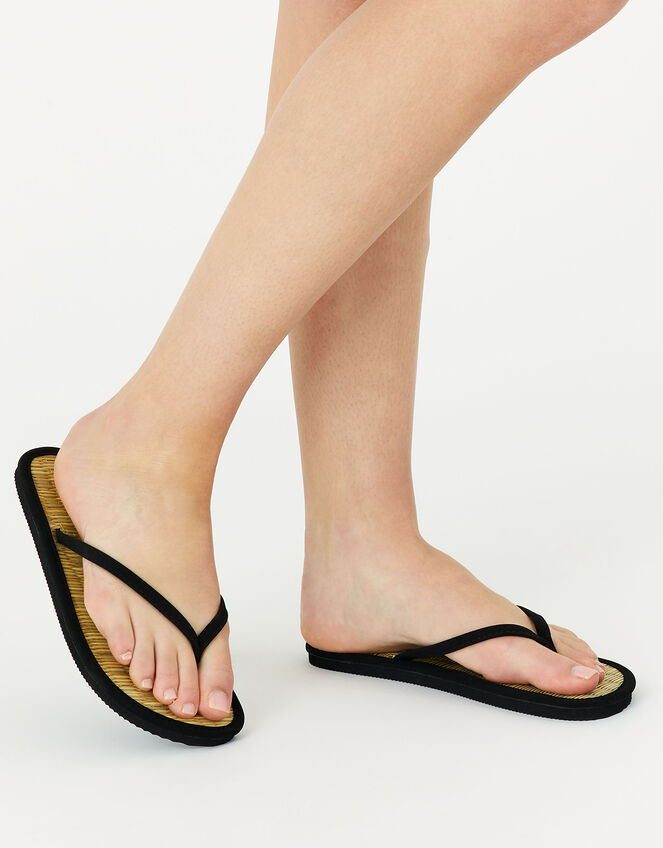 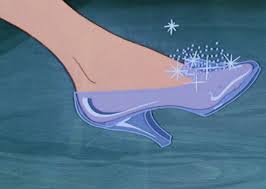 A. Giày thủy tinh
B. Giày thể thao
C. Dép xỏ ngón
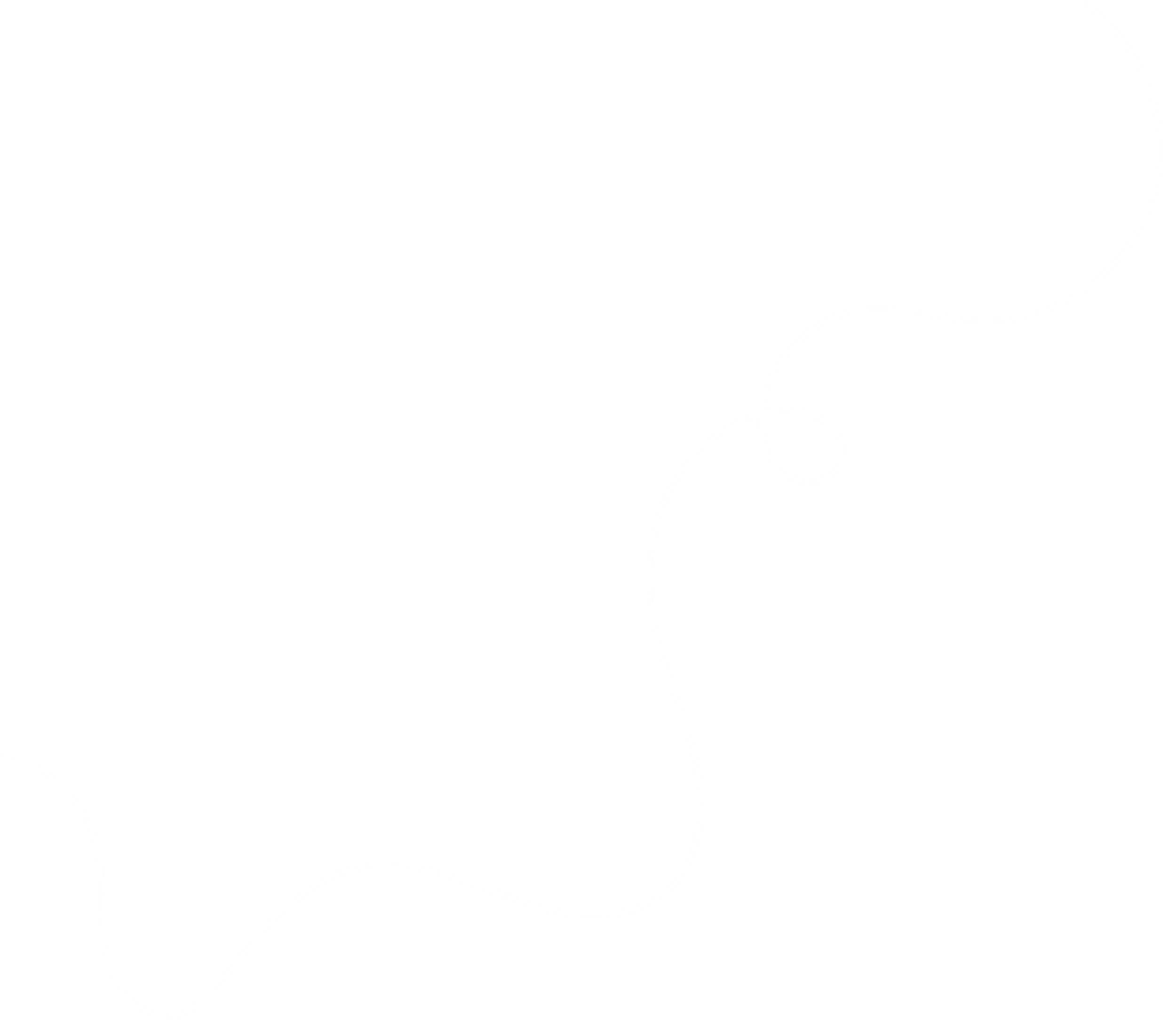 FLOOD
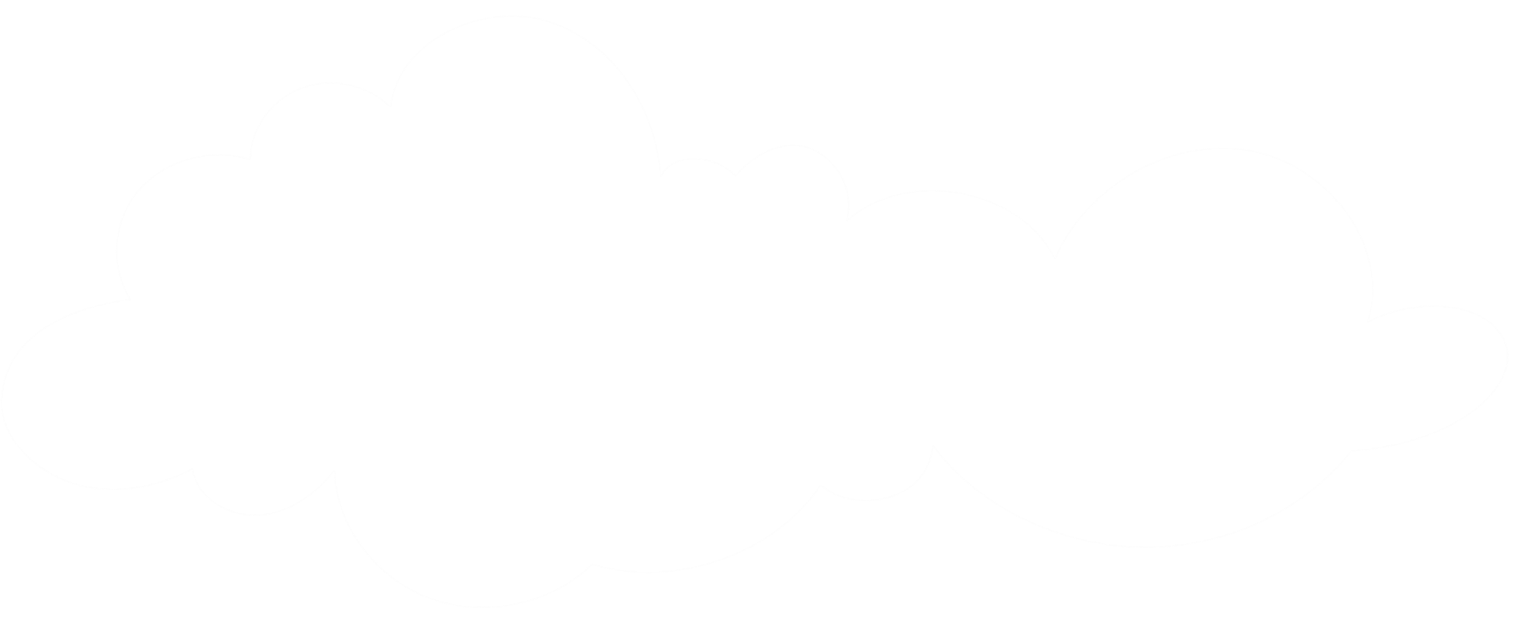 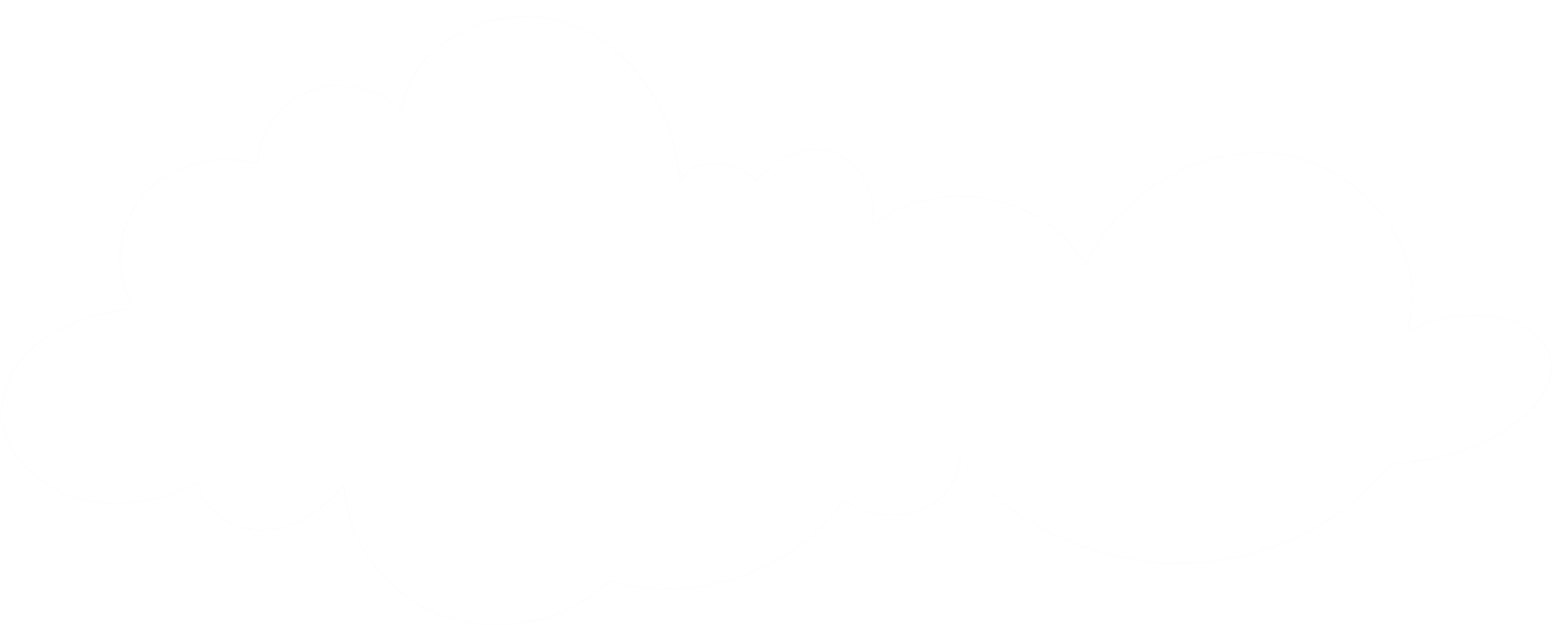 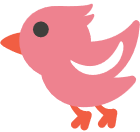 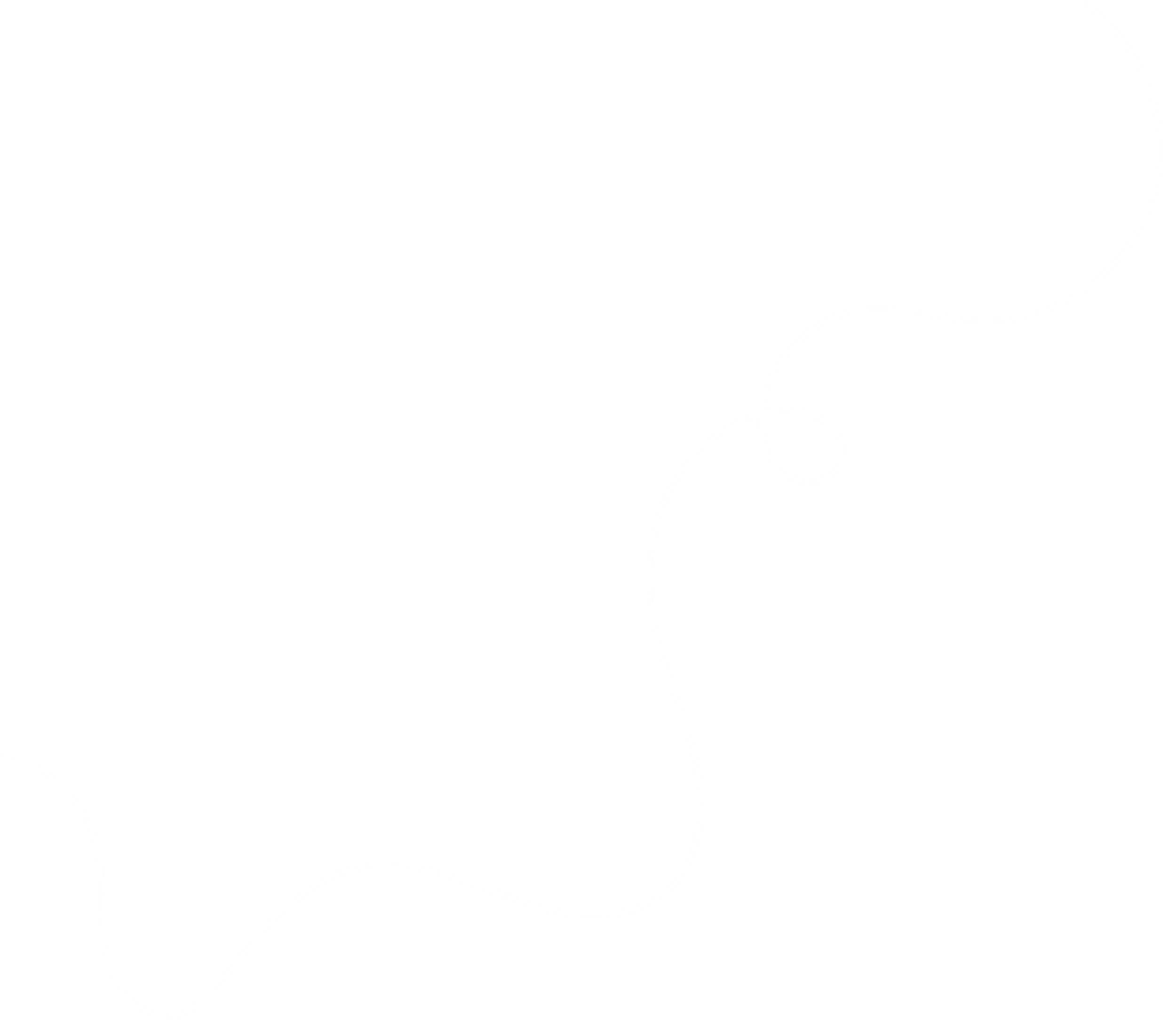 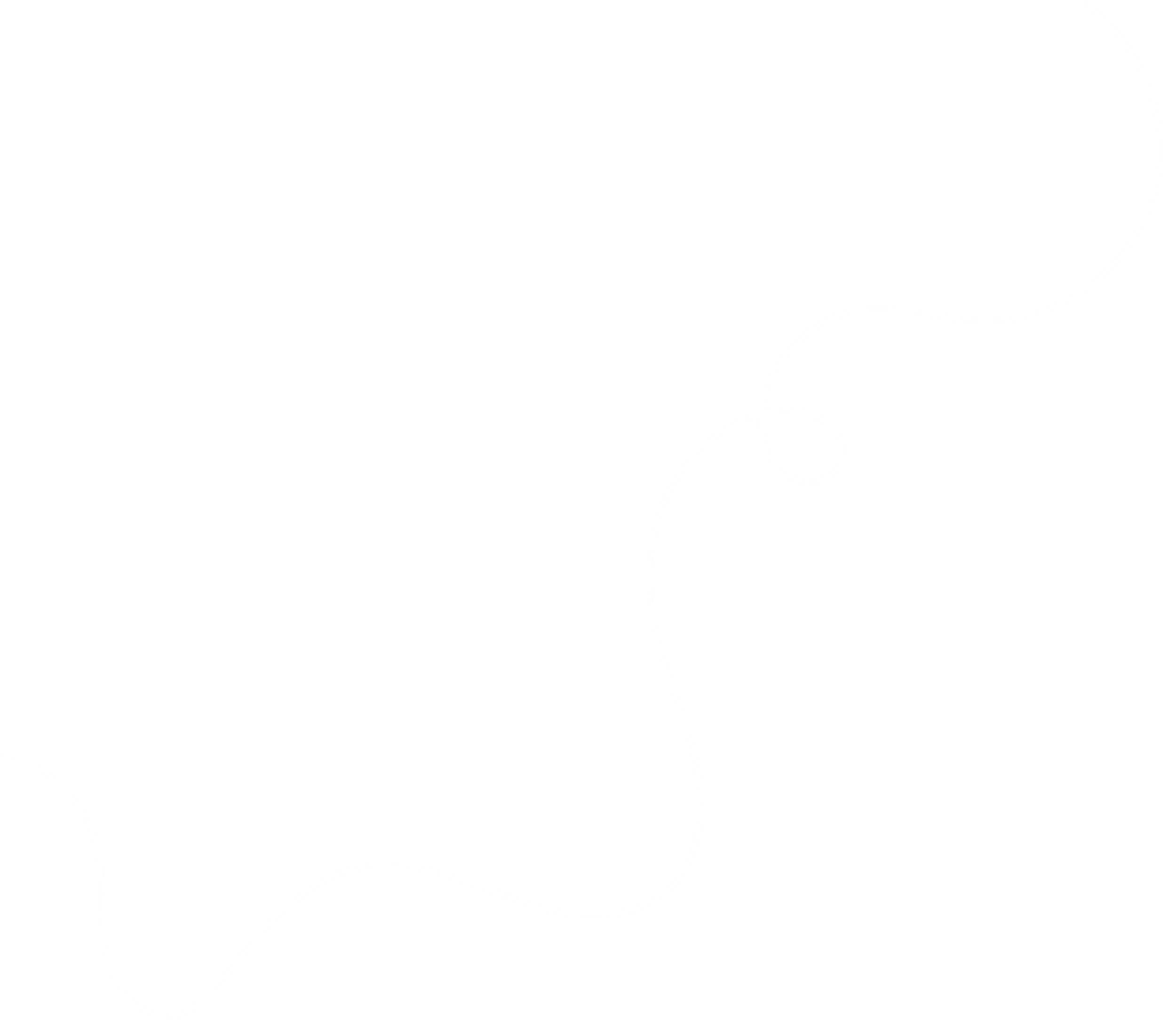 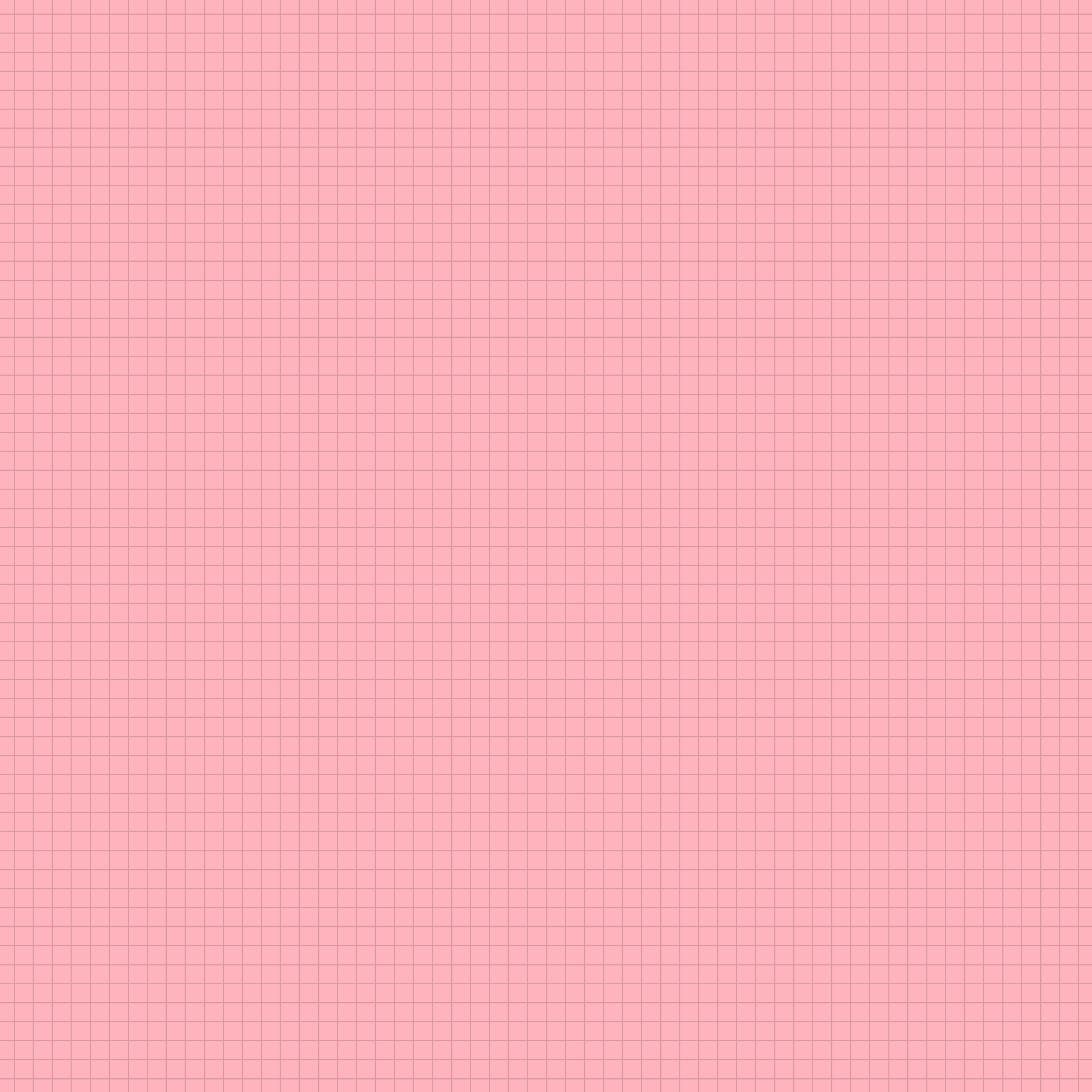 Câu hỏi: Trong bài thơ “ Ước mơ của Tý ”, Tý học giỏi để làm nghề gì?
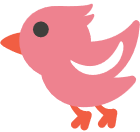 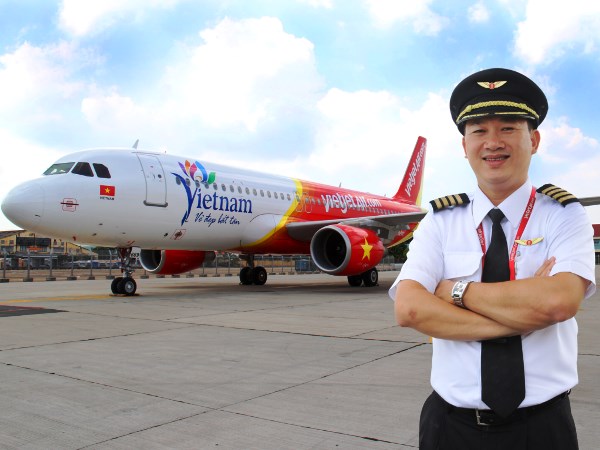 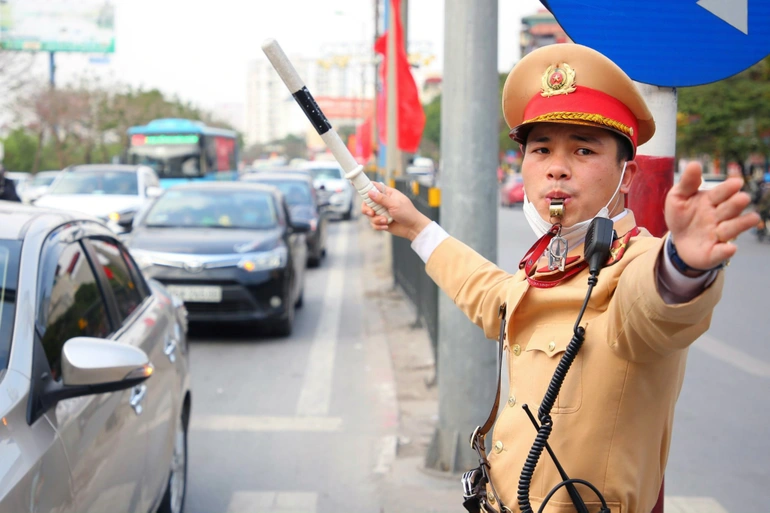 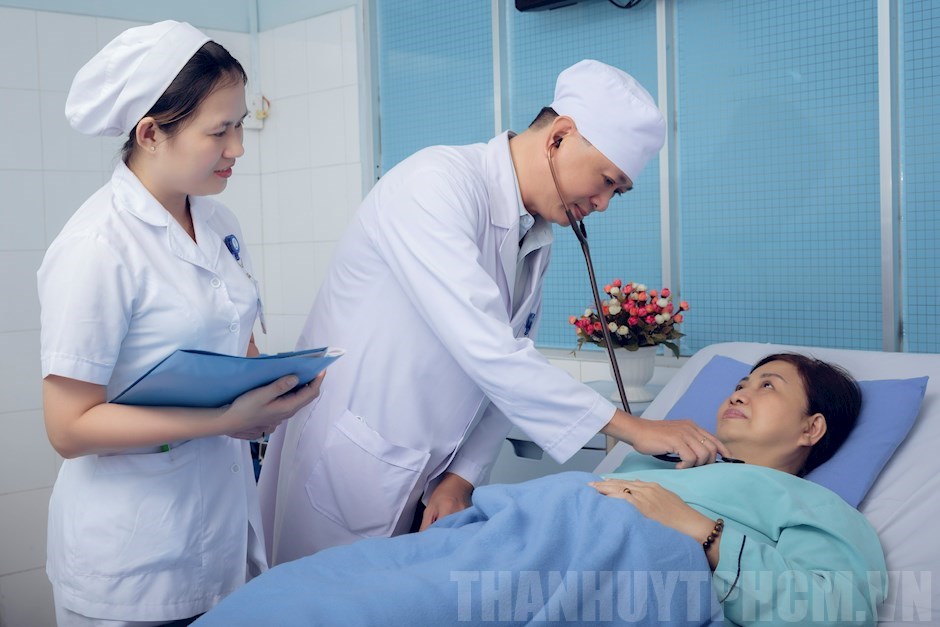 B. Cảnh sát giao thông
A. Phi công
C. Bác sĩ
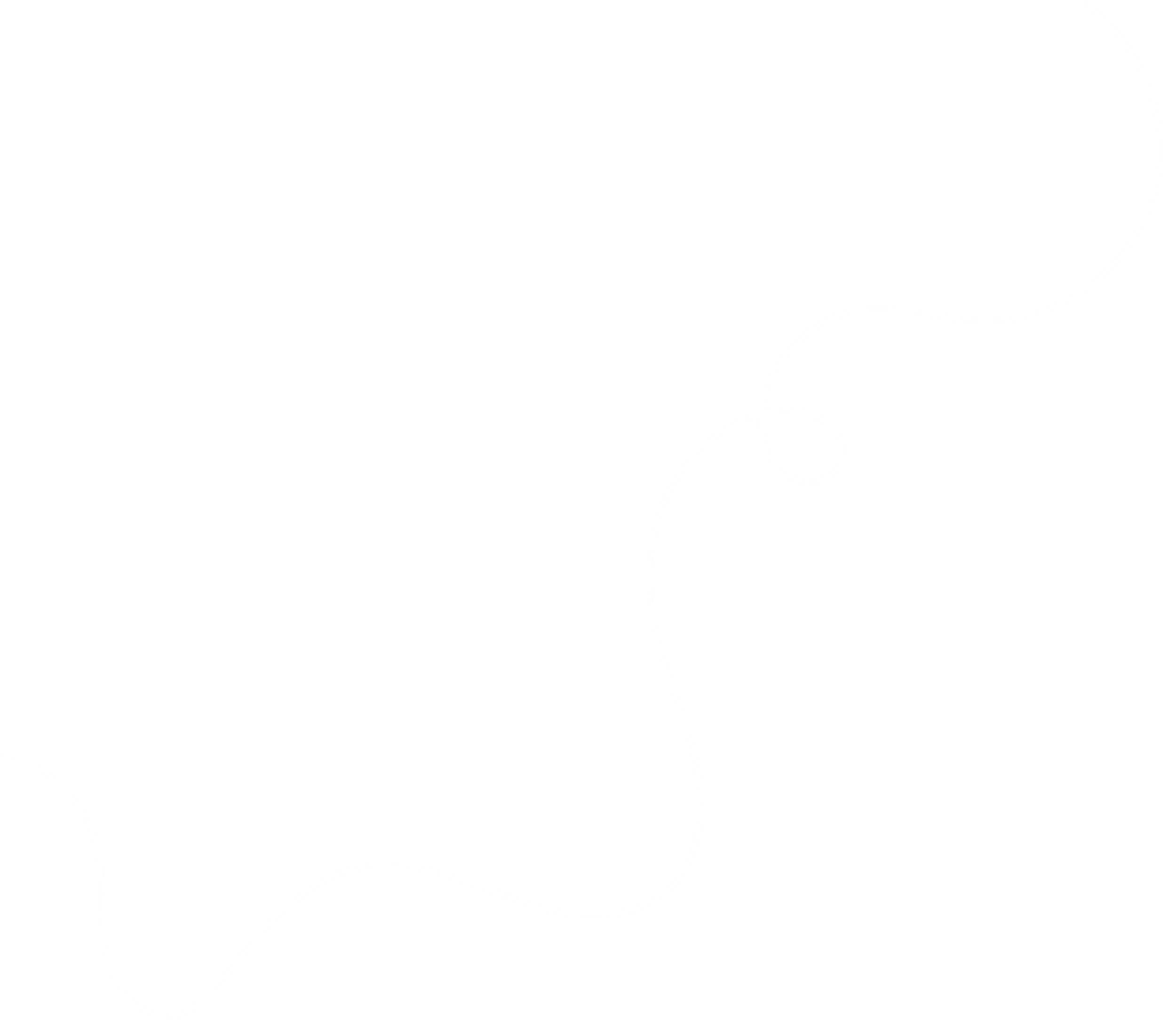 FLOOD
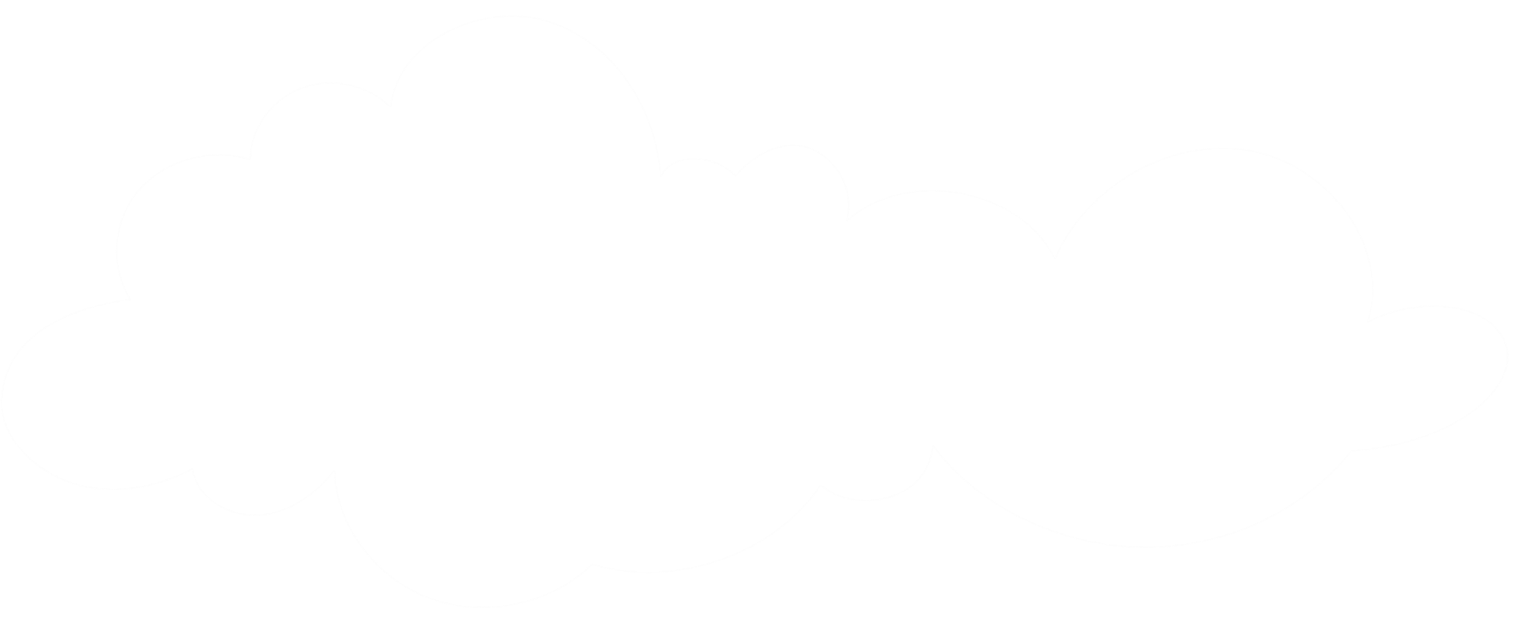 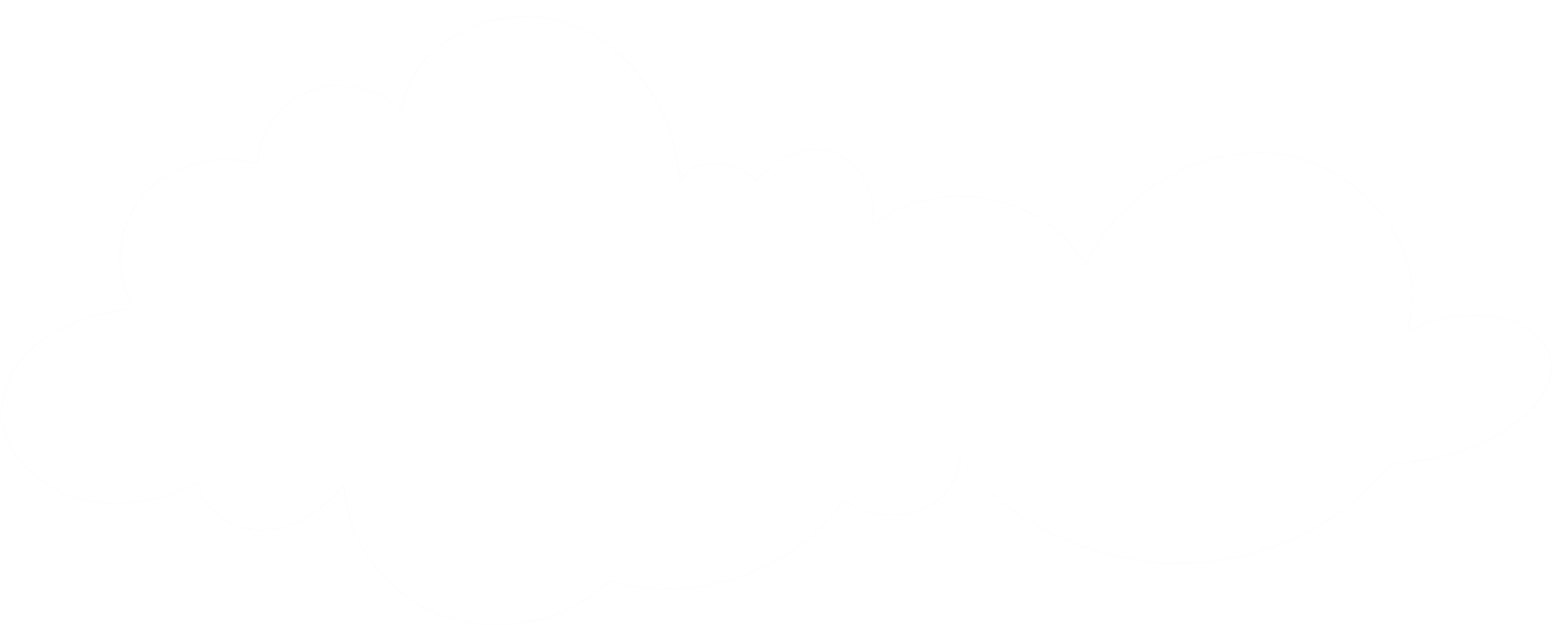 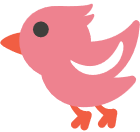 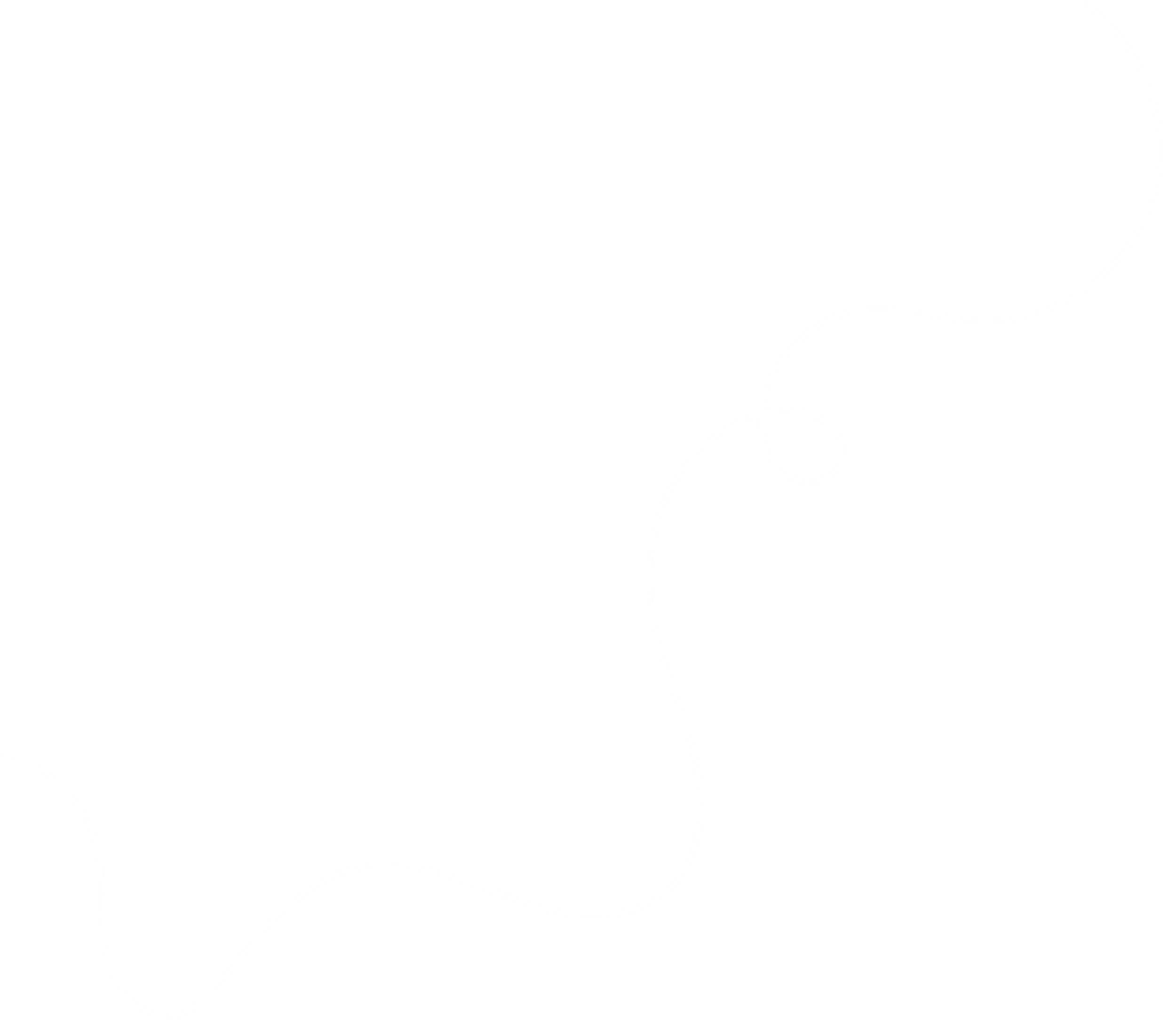 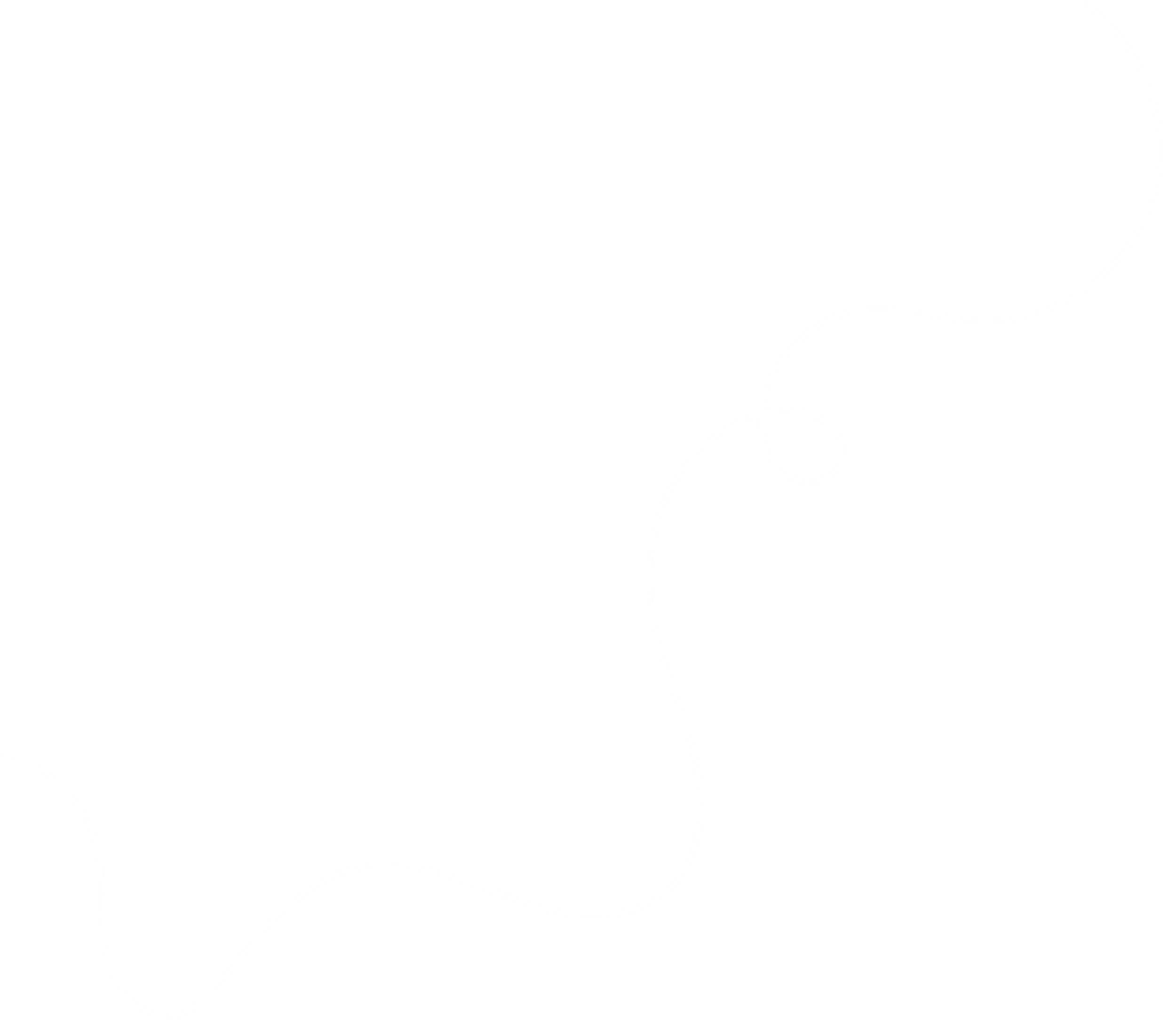 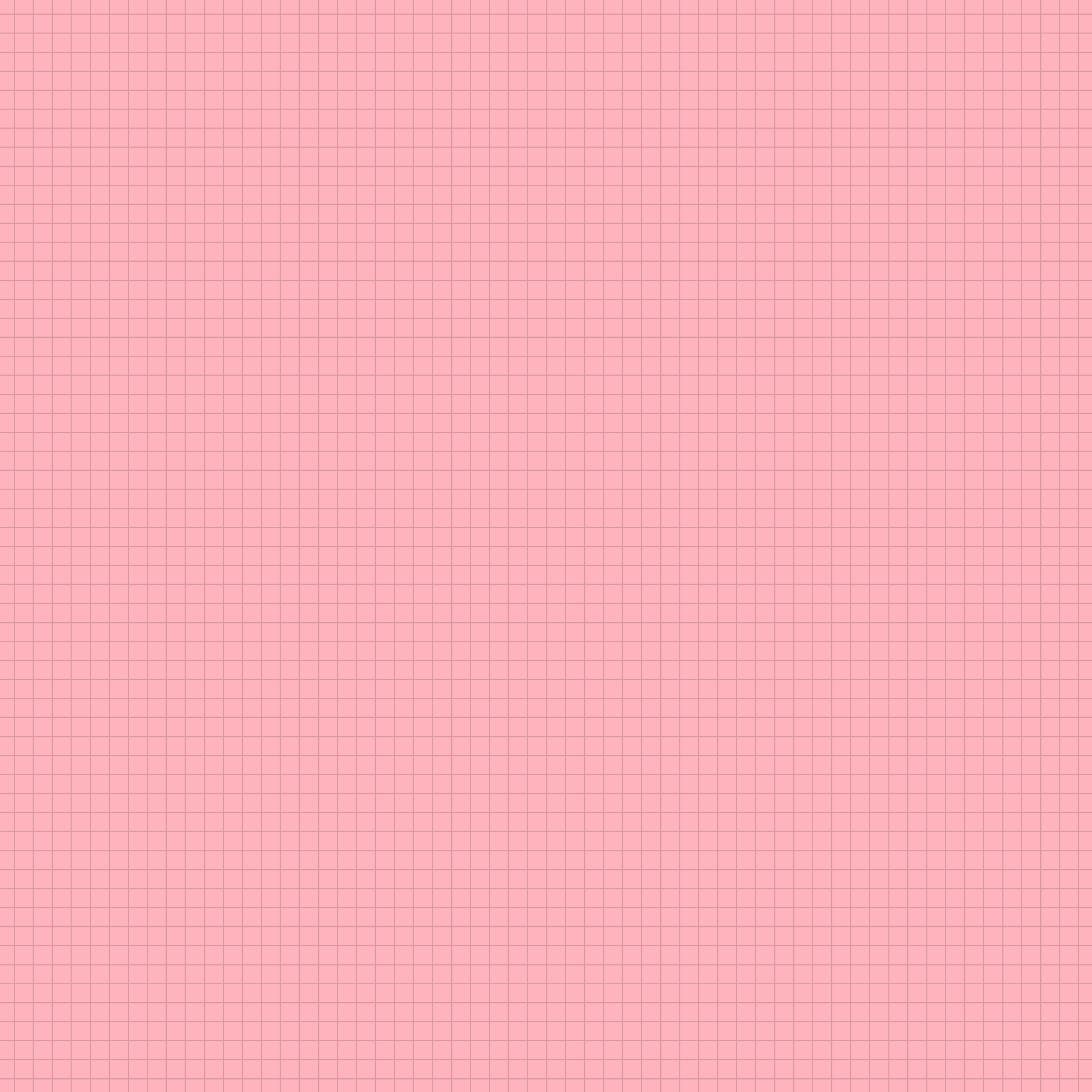 Câu hỏi: Trong dãy số sau 5,7, 0, 3, 8 -  Số nào là số bé nhất?
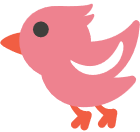 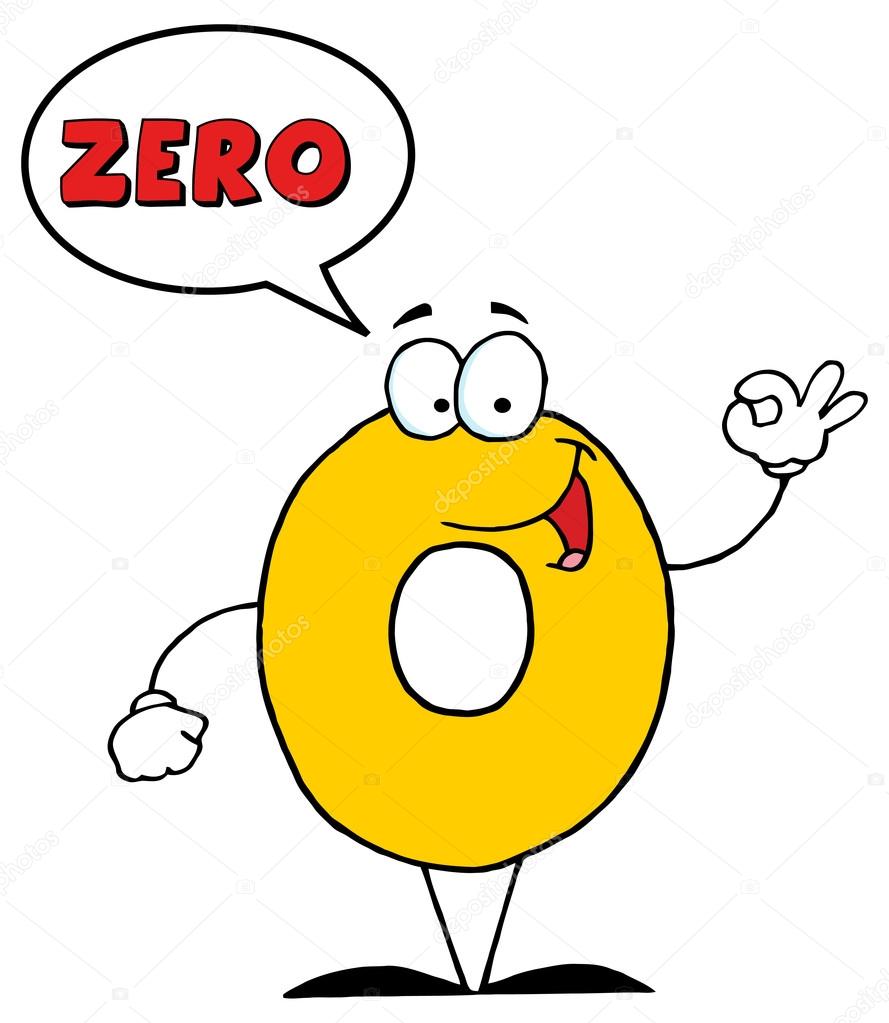 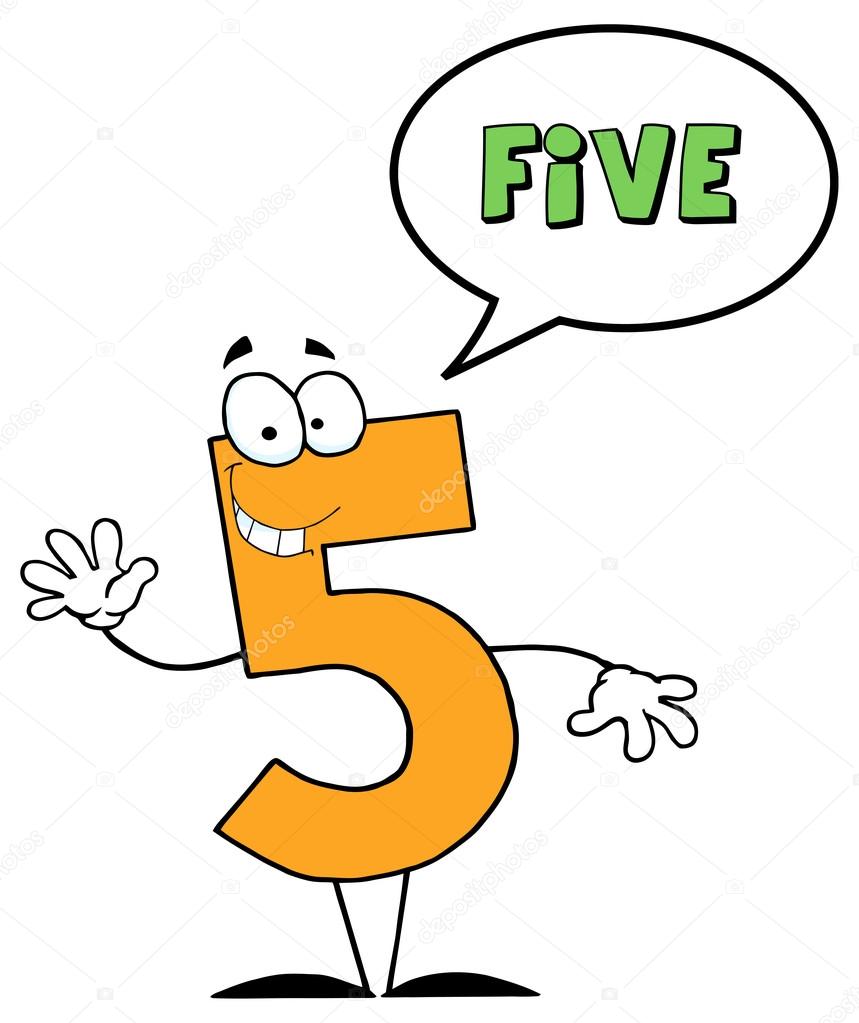 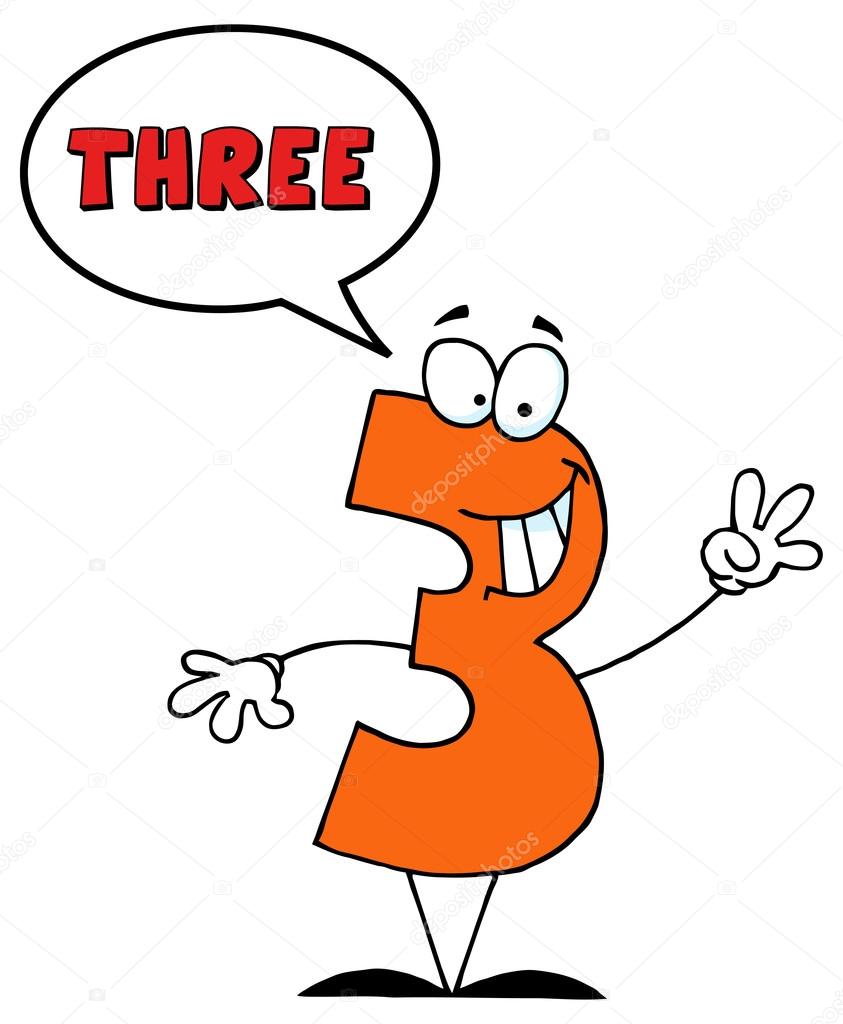 C. Số 0
B. Số 5
A. Số 3
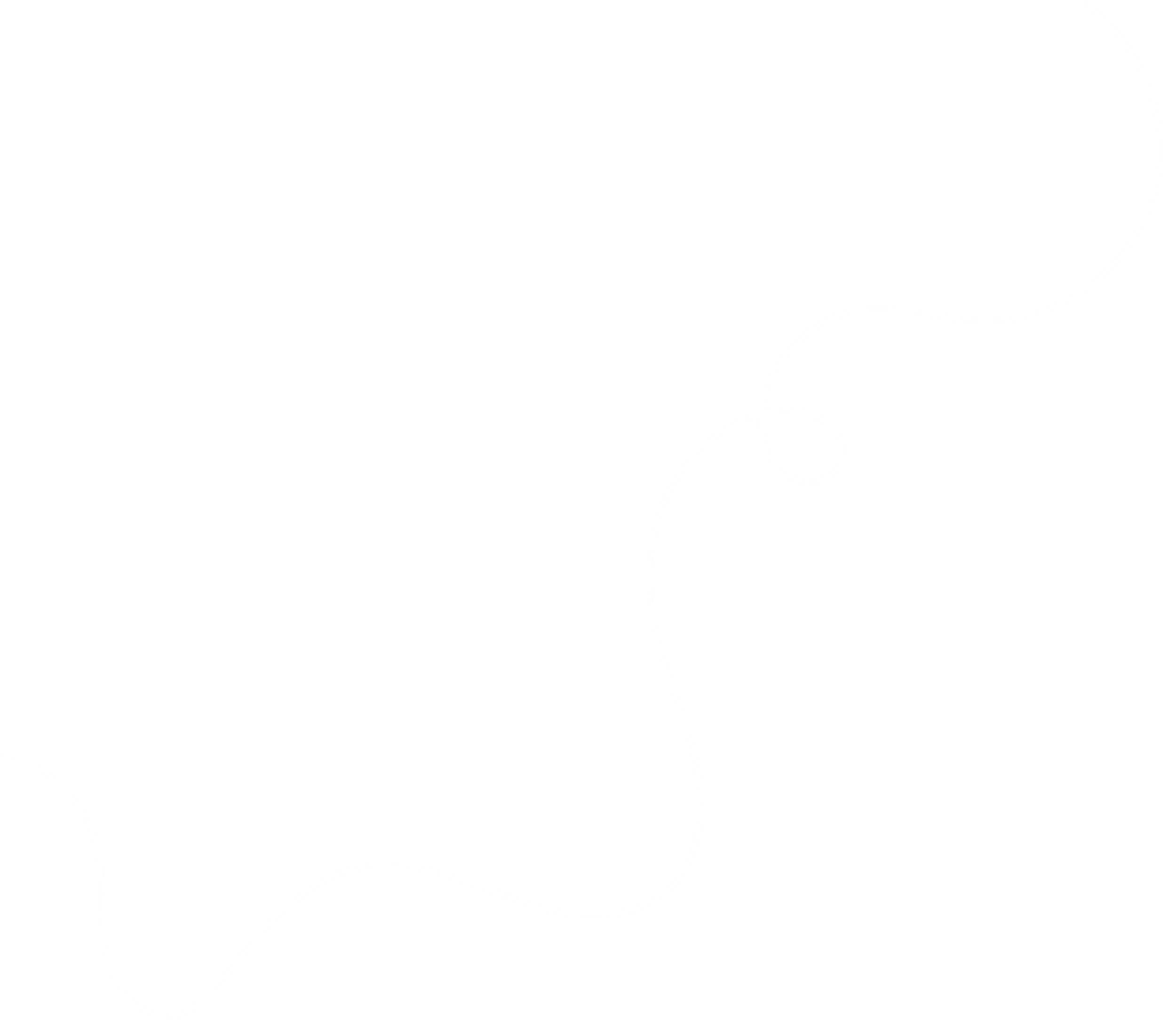 FLOOD
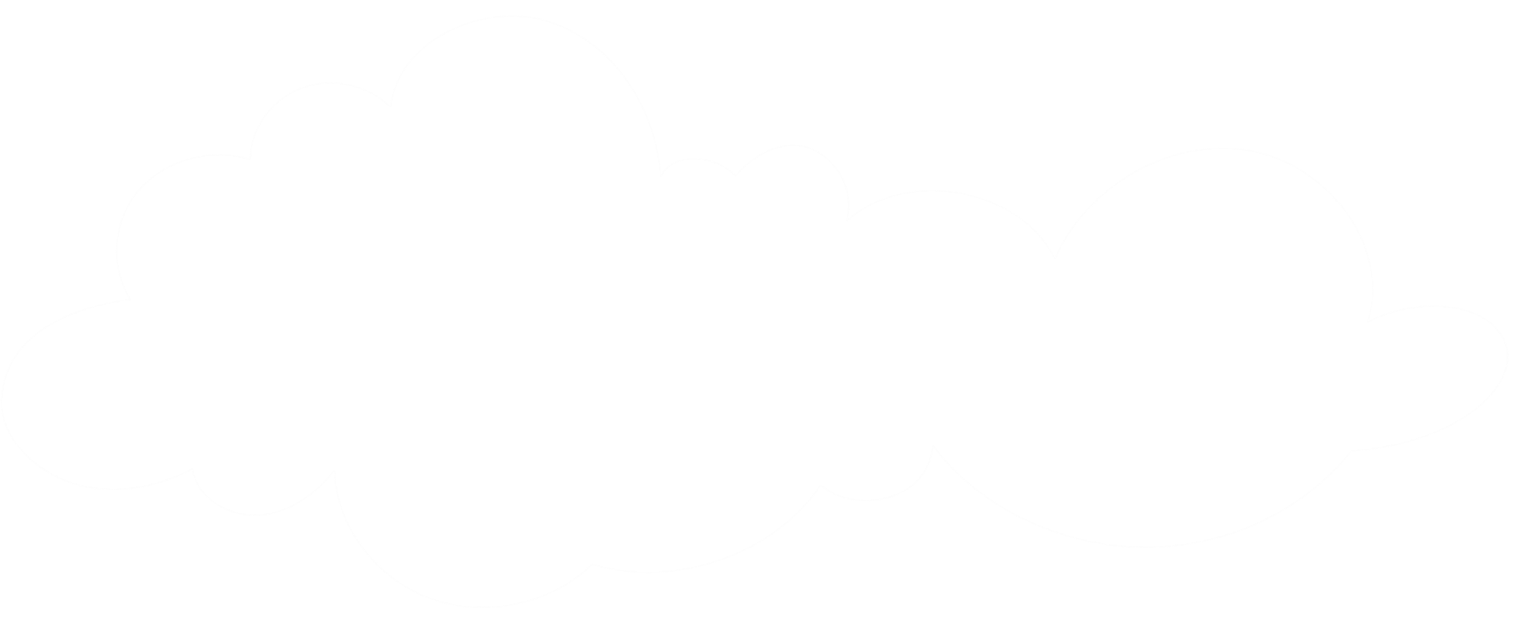 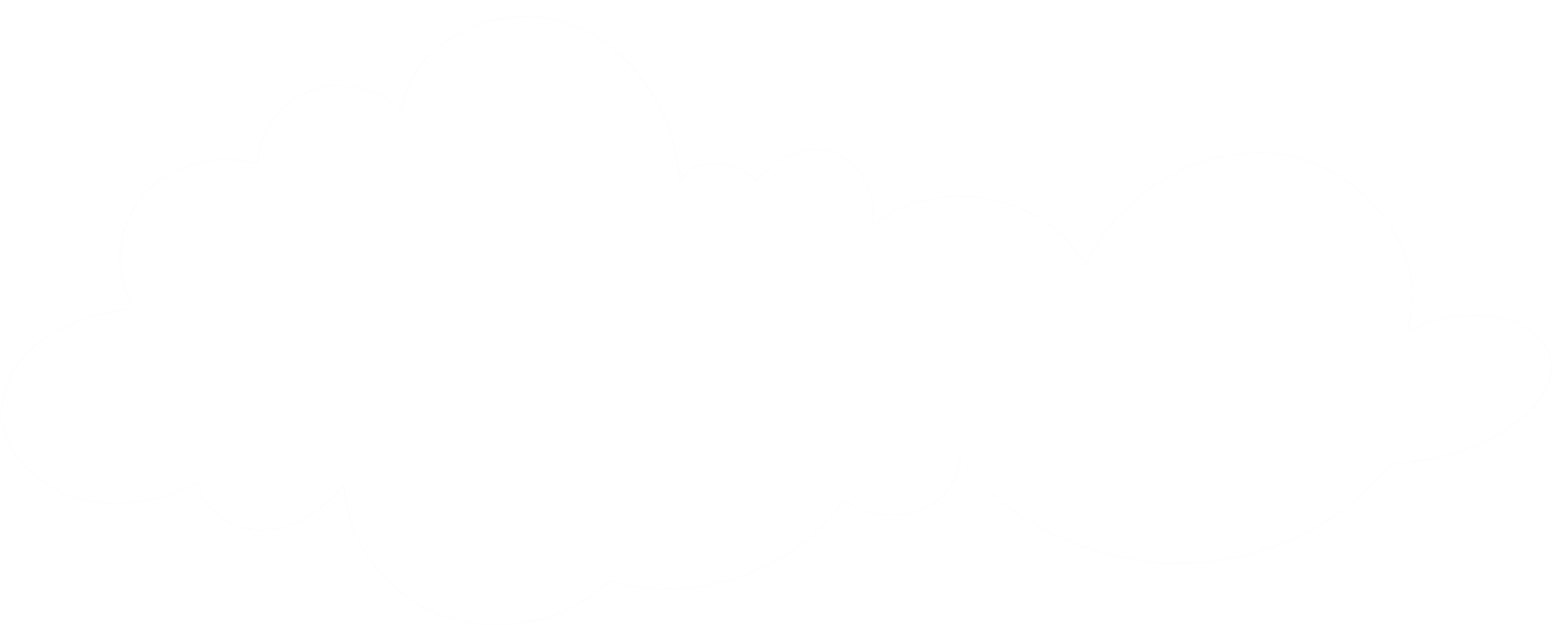 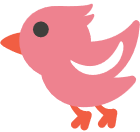 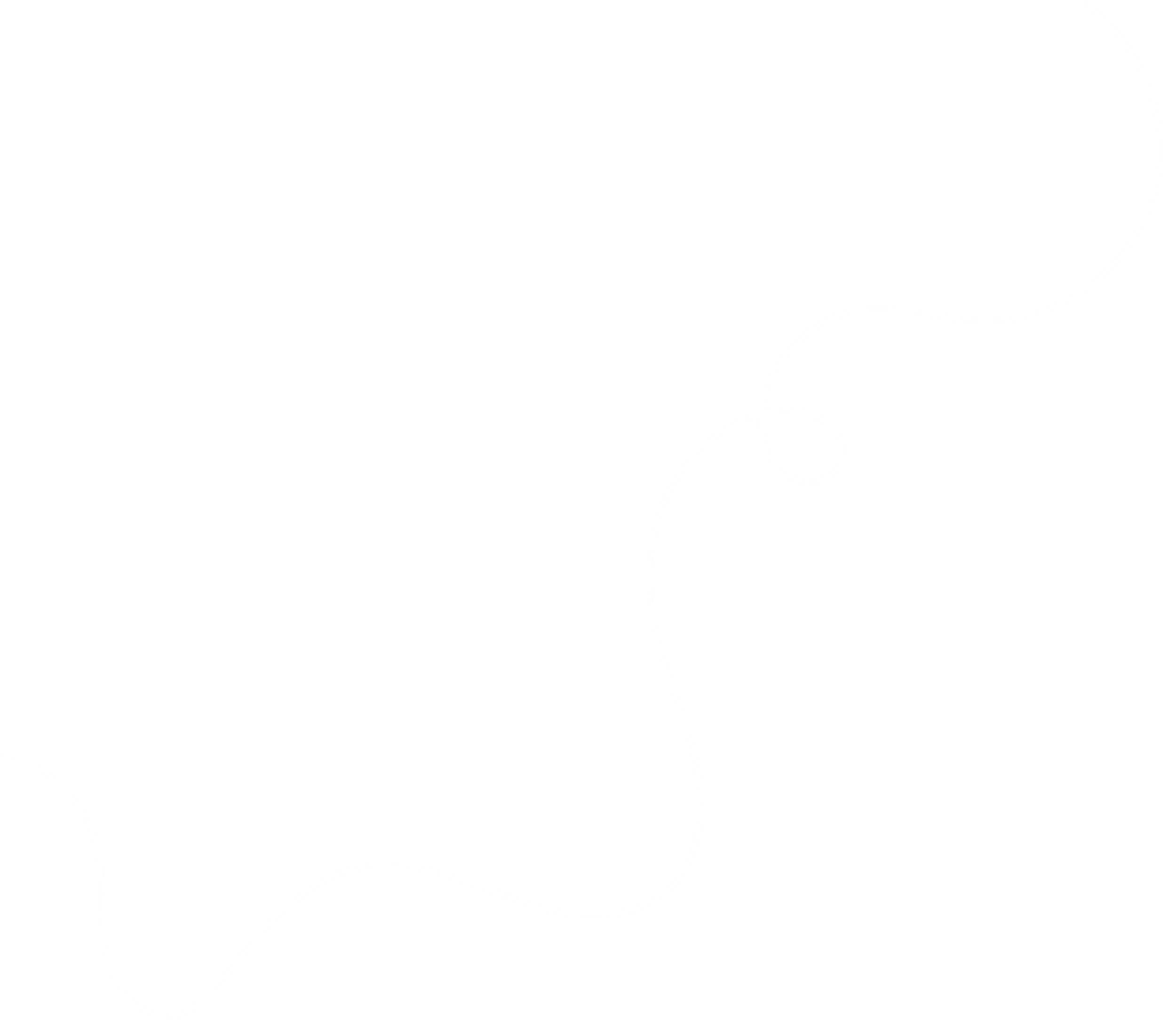 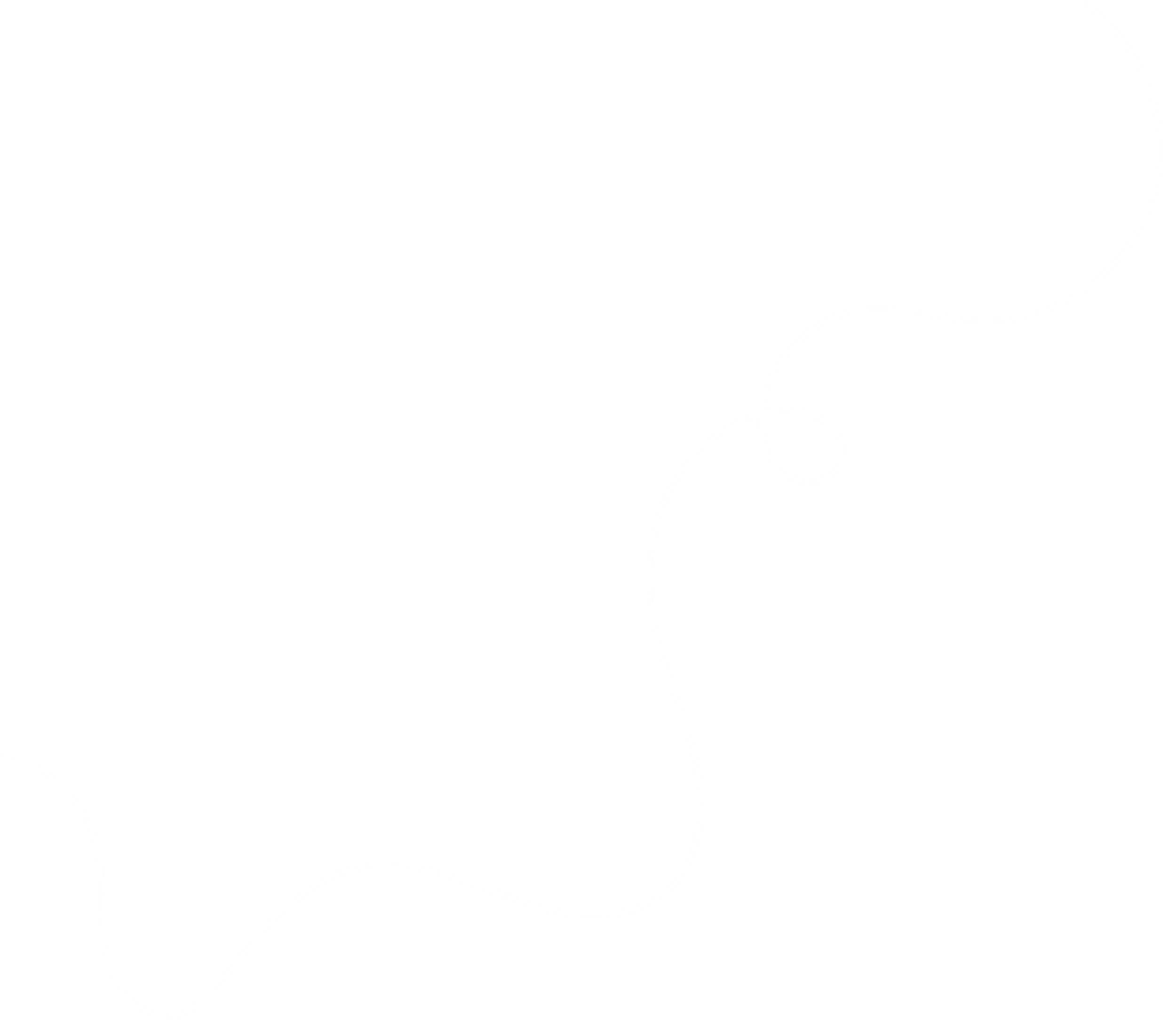 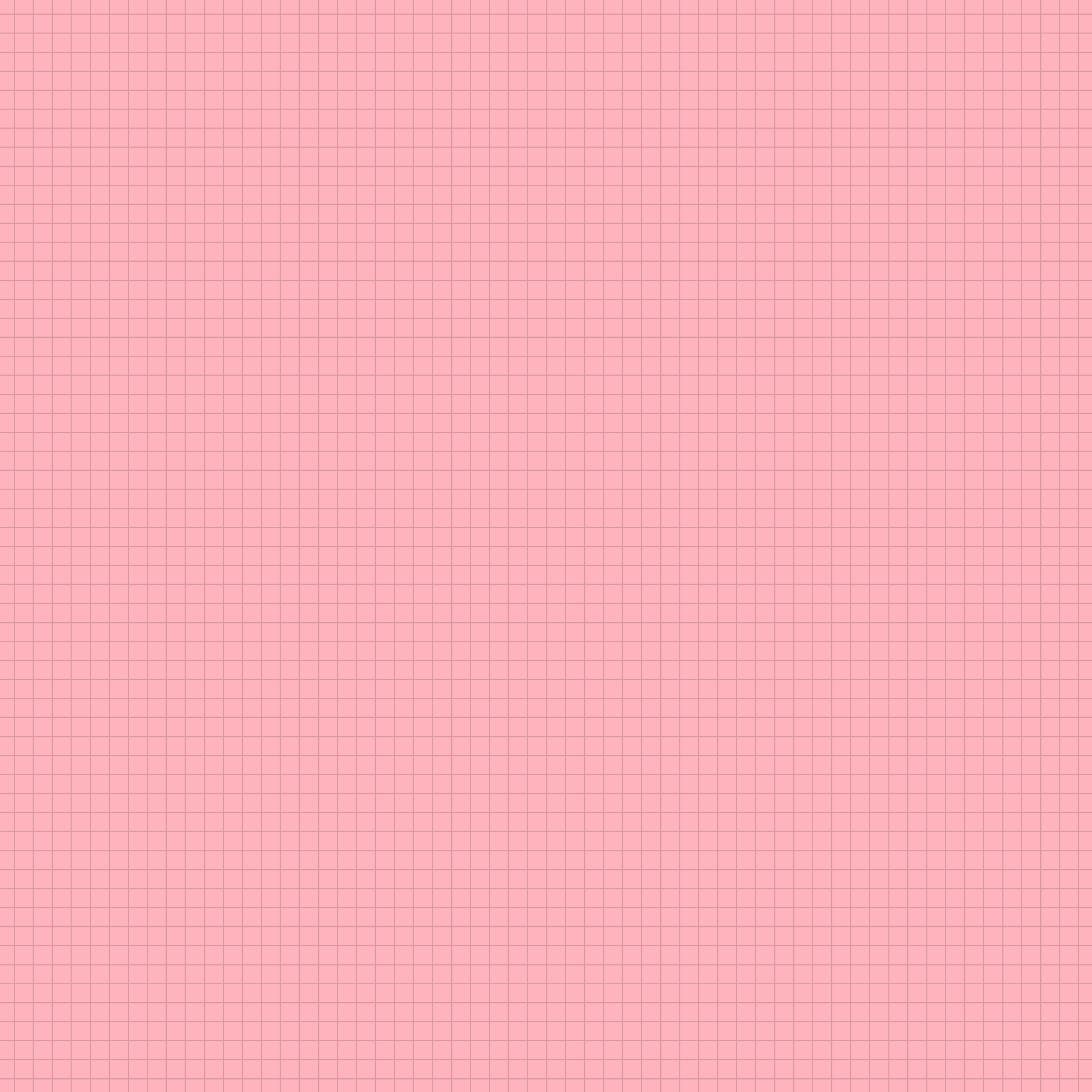 Câu hỏi:  Đồ vật nào sau đây có dạng khối  vuông?
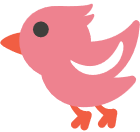 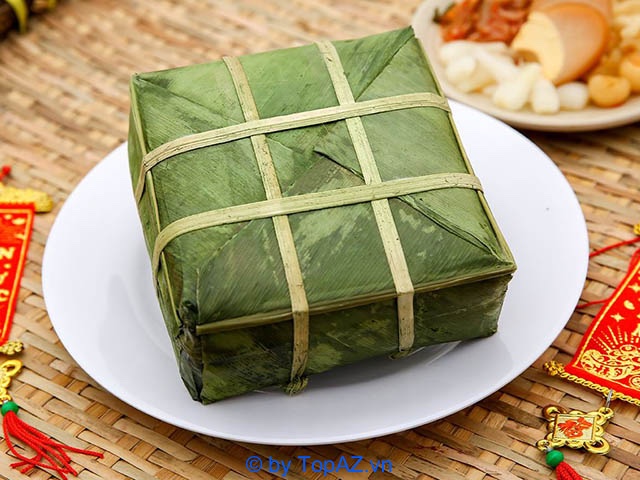 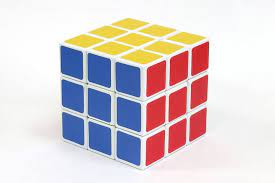 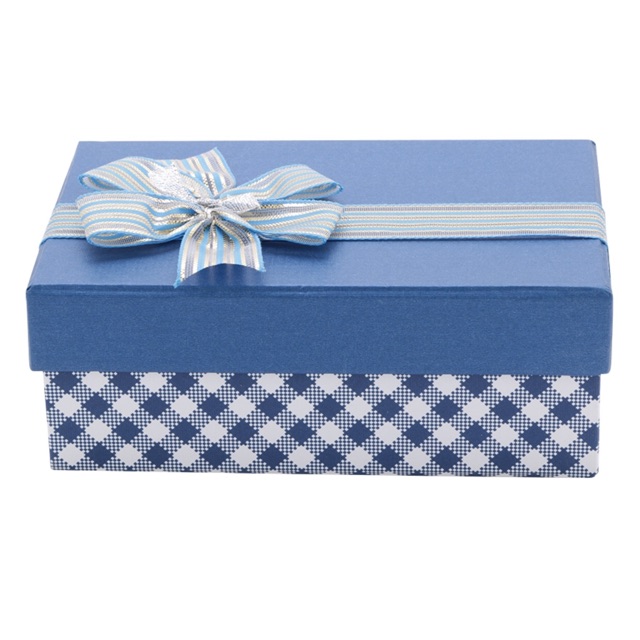 A. Đồ chơi rubic
B. Bánh chưng
C. Hộp quà
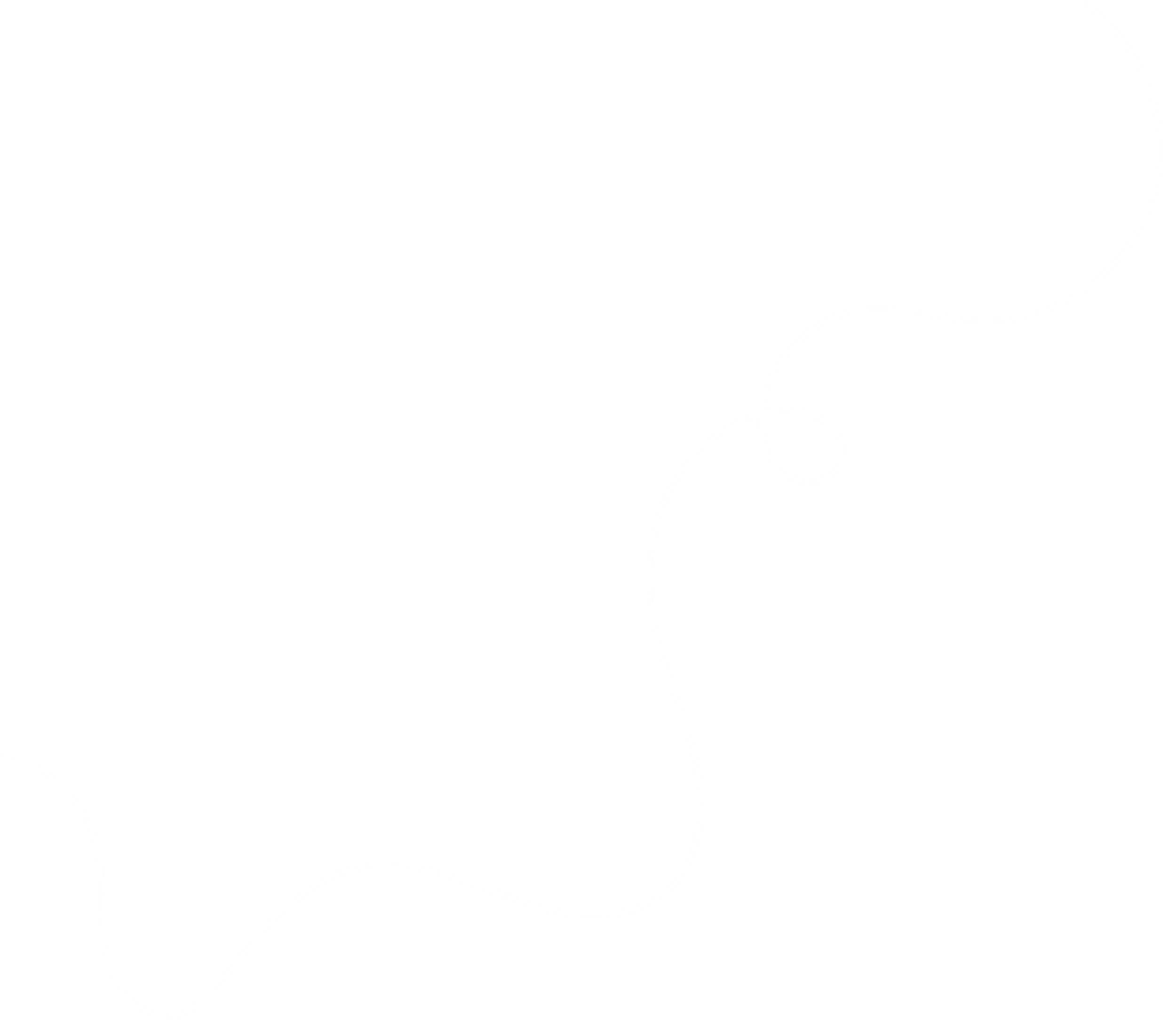 FLOOD
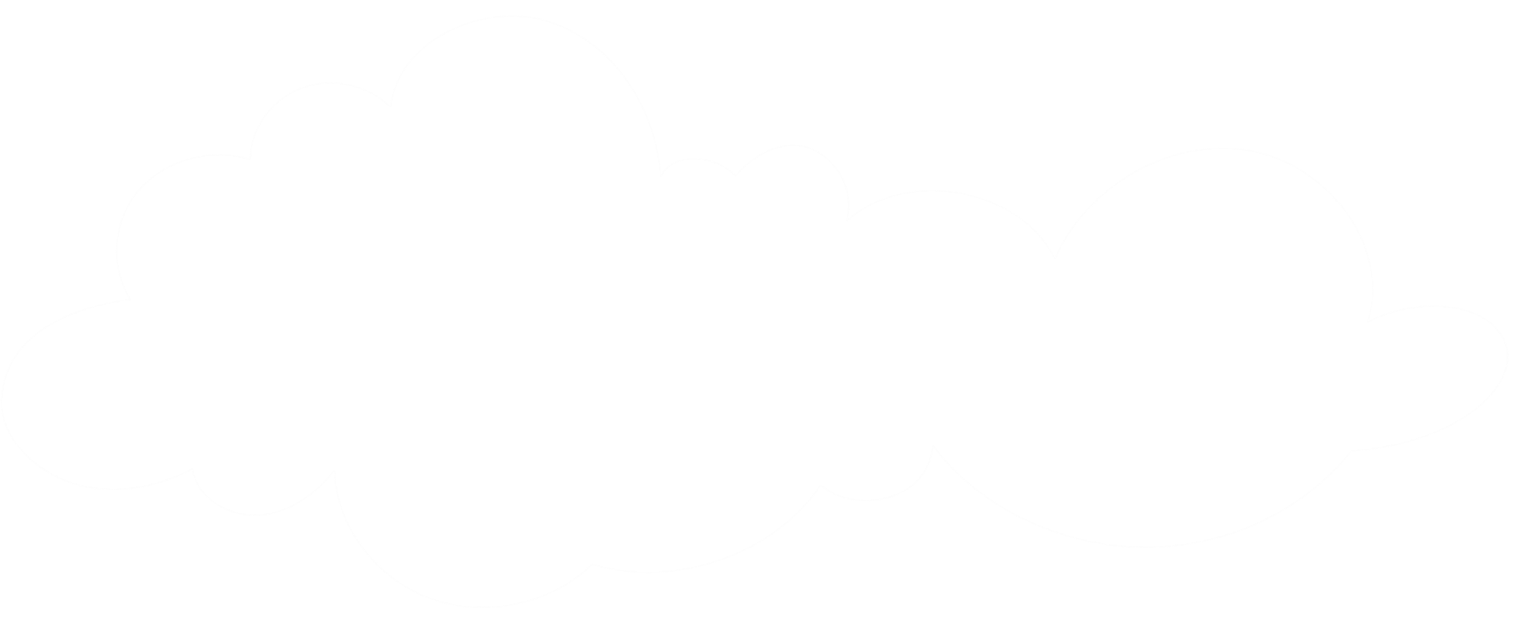 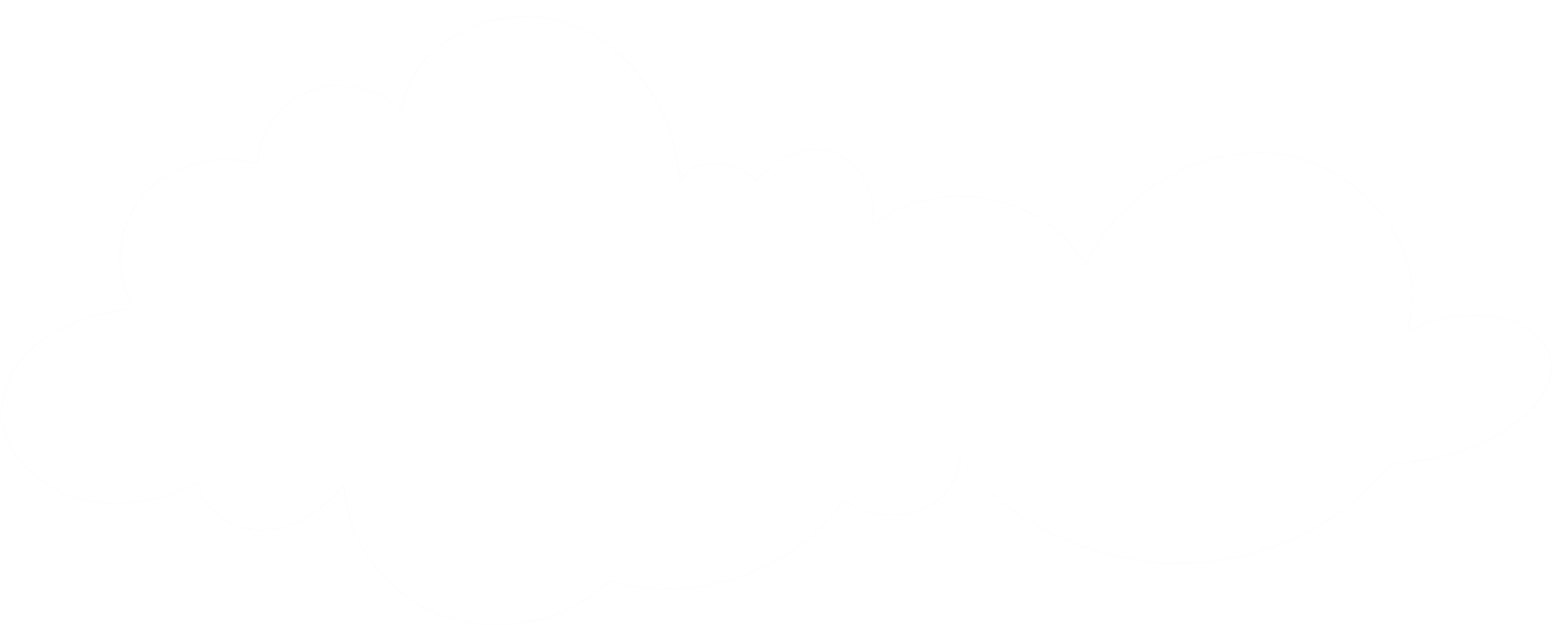 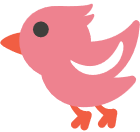 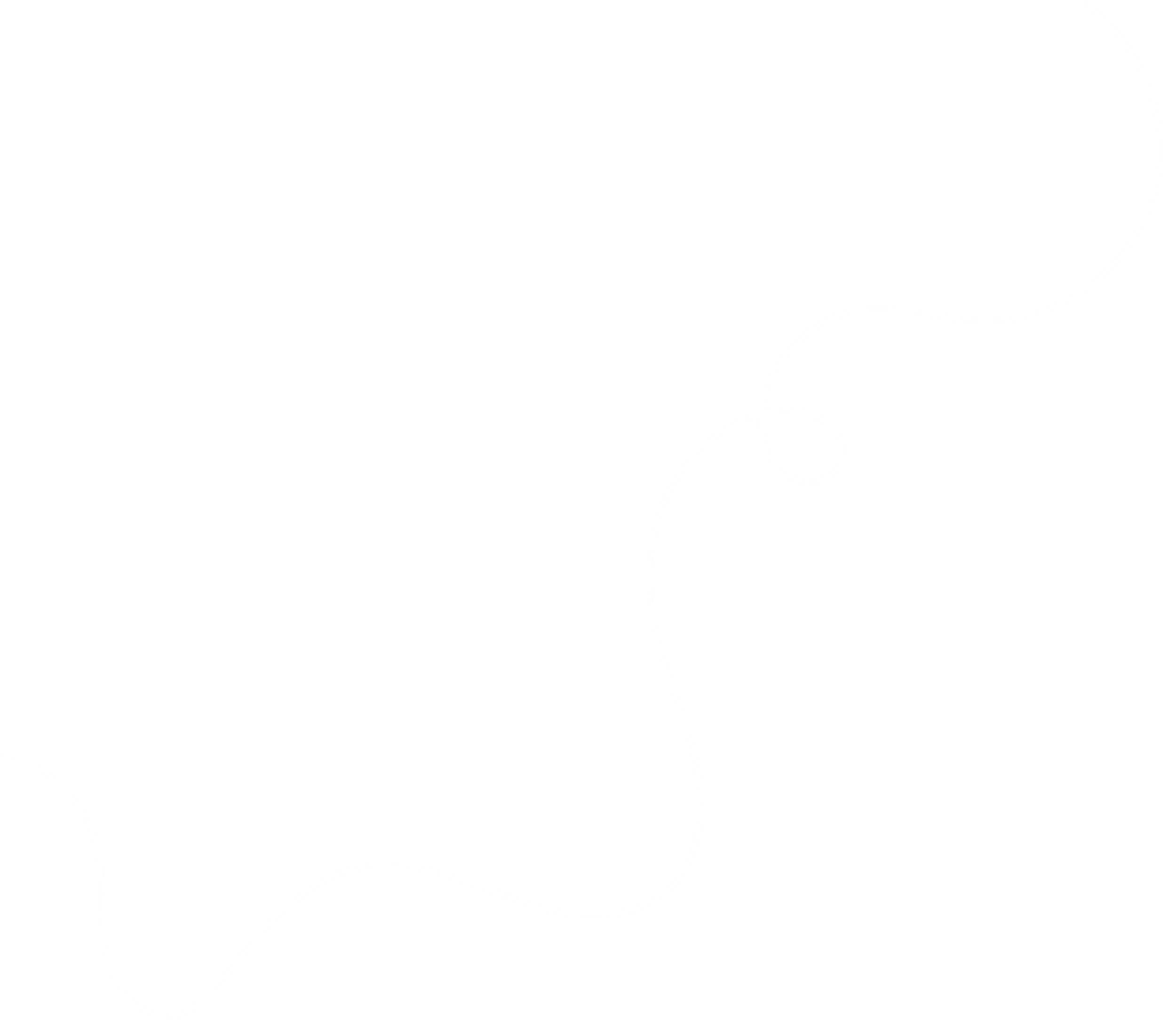 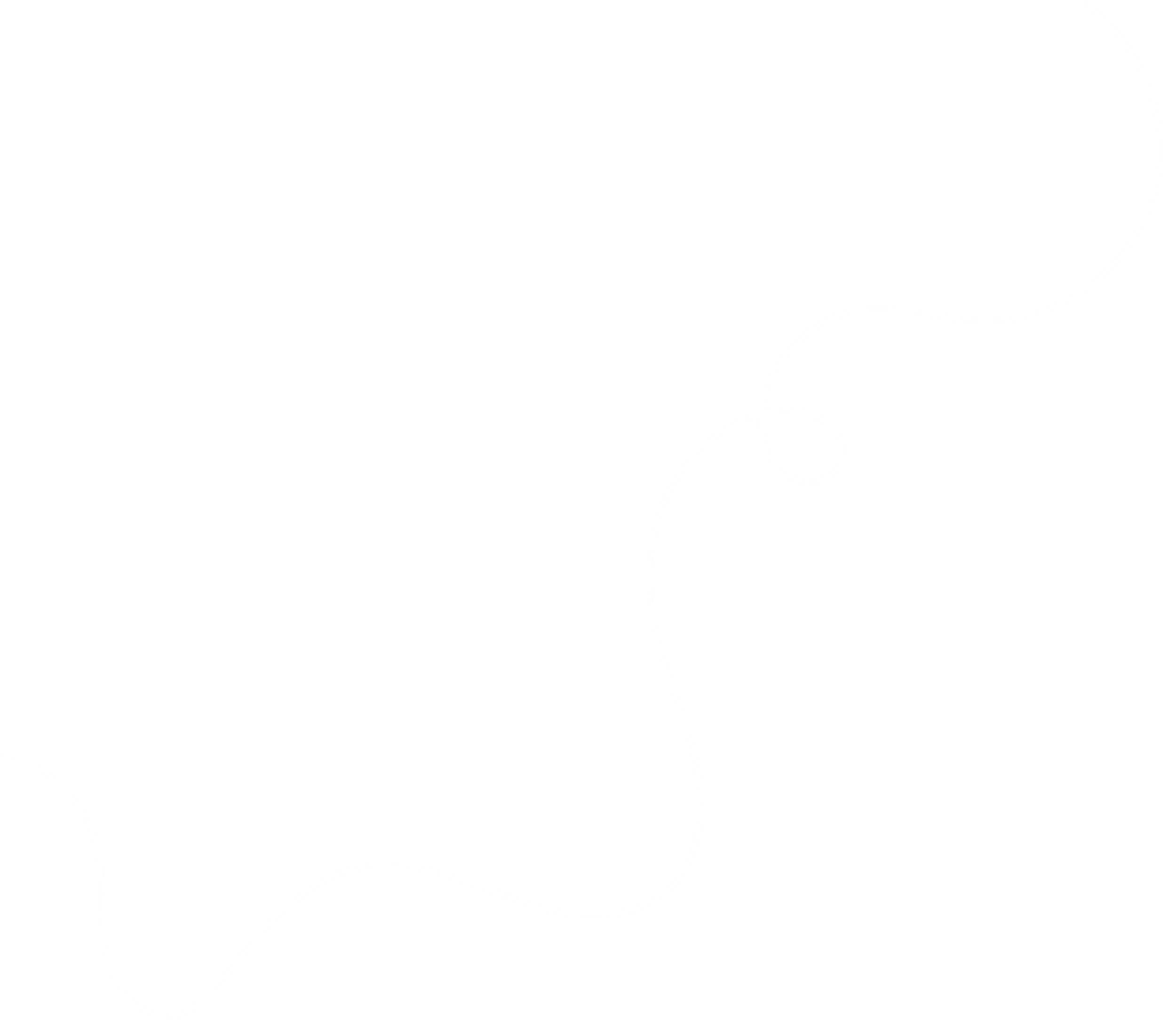 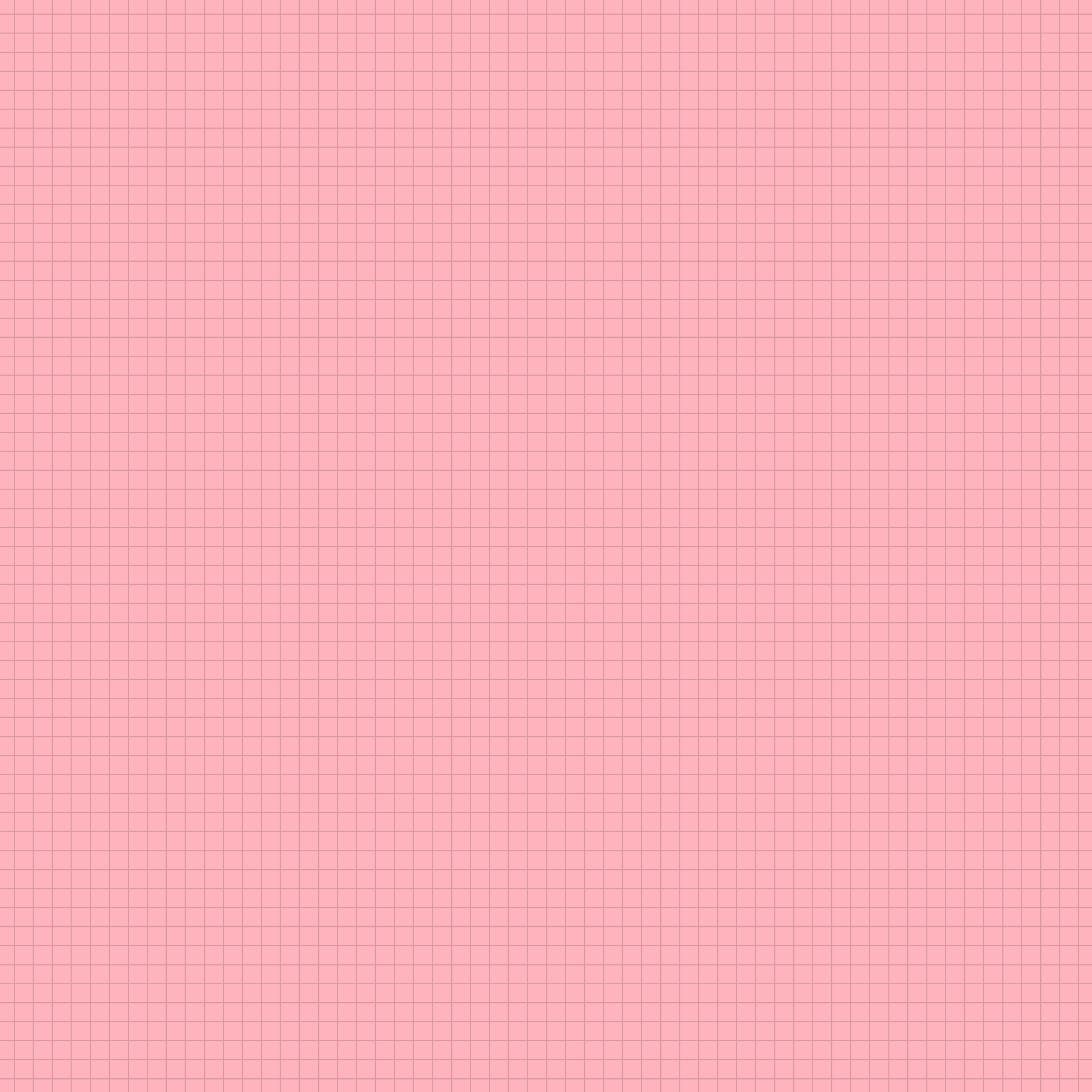 Câu hỏi: Khi trộn màu đỏ và màu vàng với nhau ta được màu gì?
                                            +             =   ???
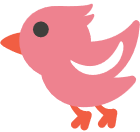 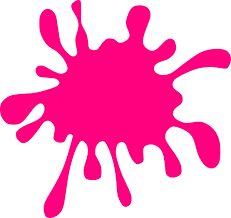 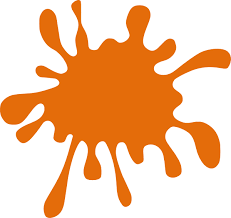 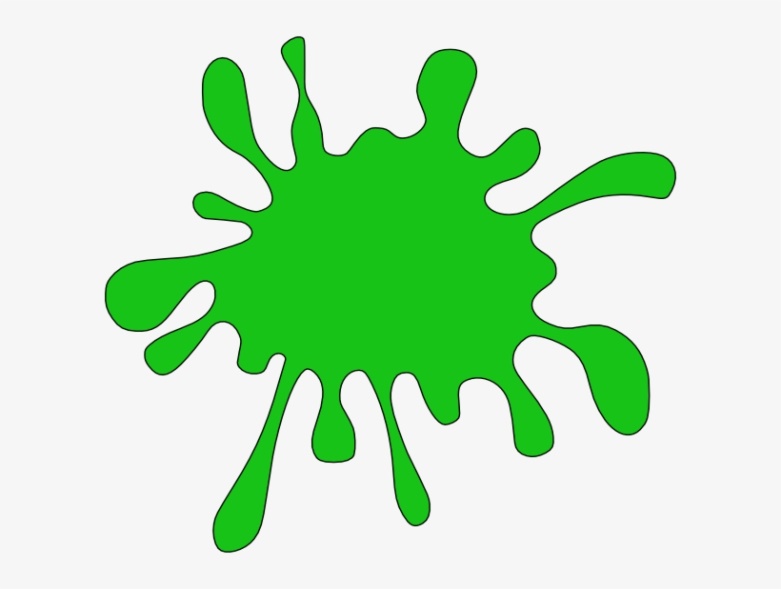 A. Màu hồng
B. Màu cam
C. Màu xanh lá
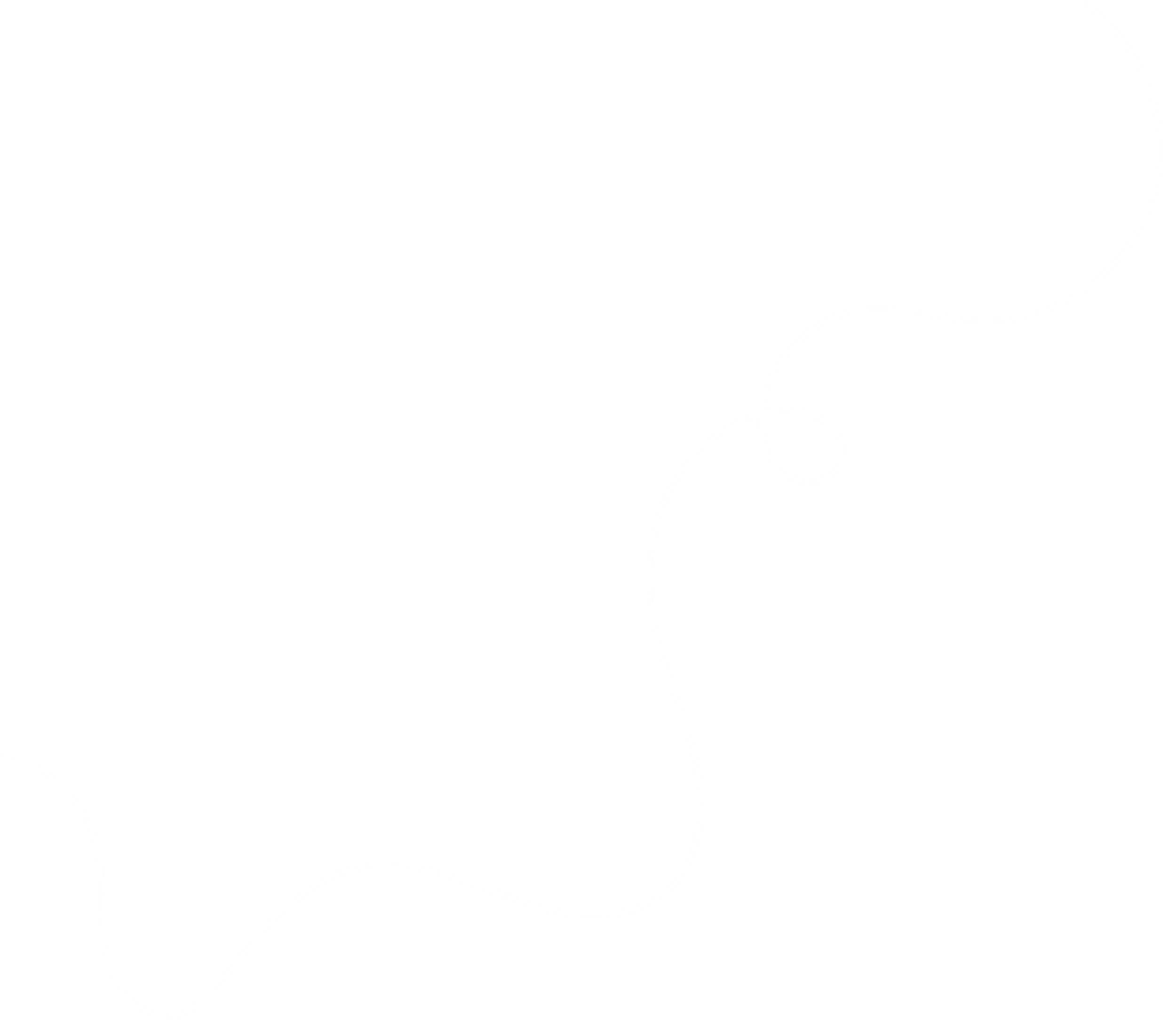 FLOOD
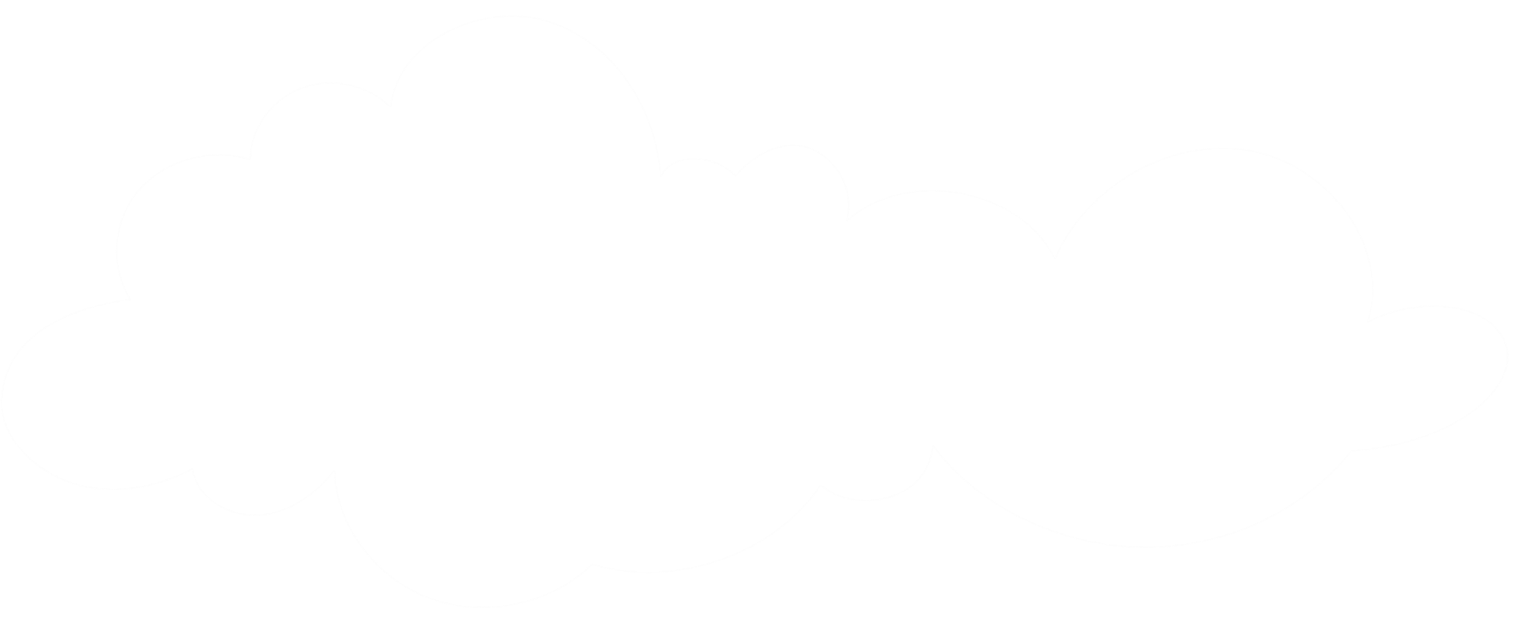 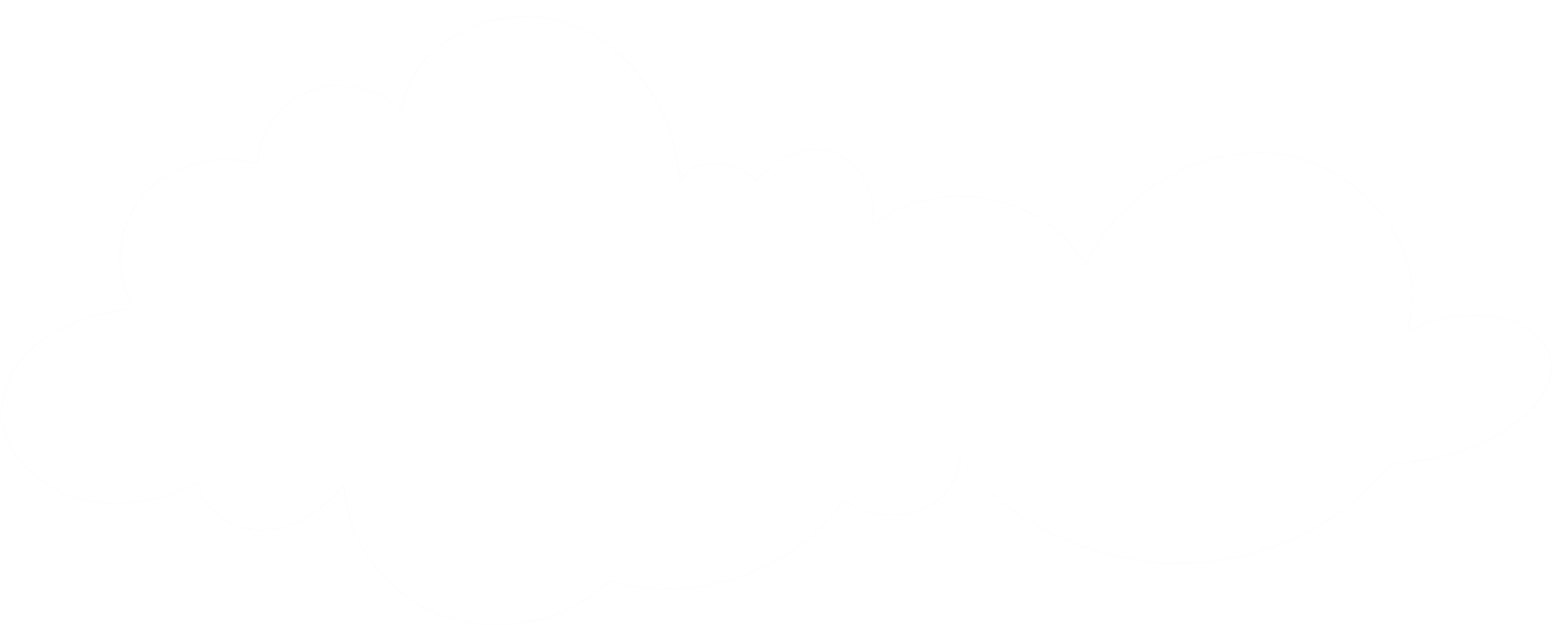 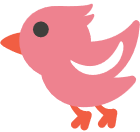 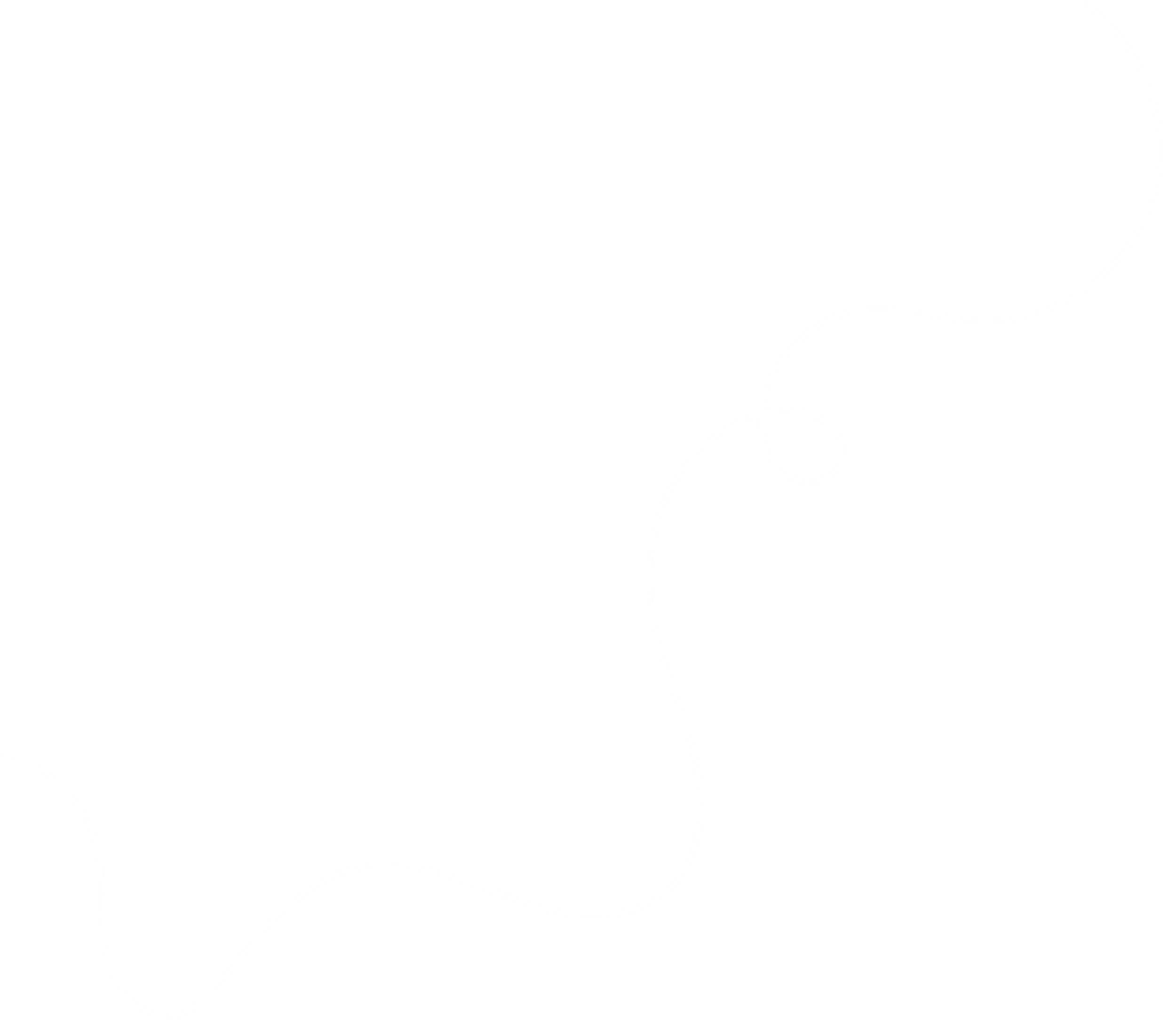 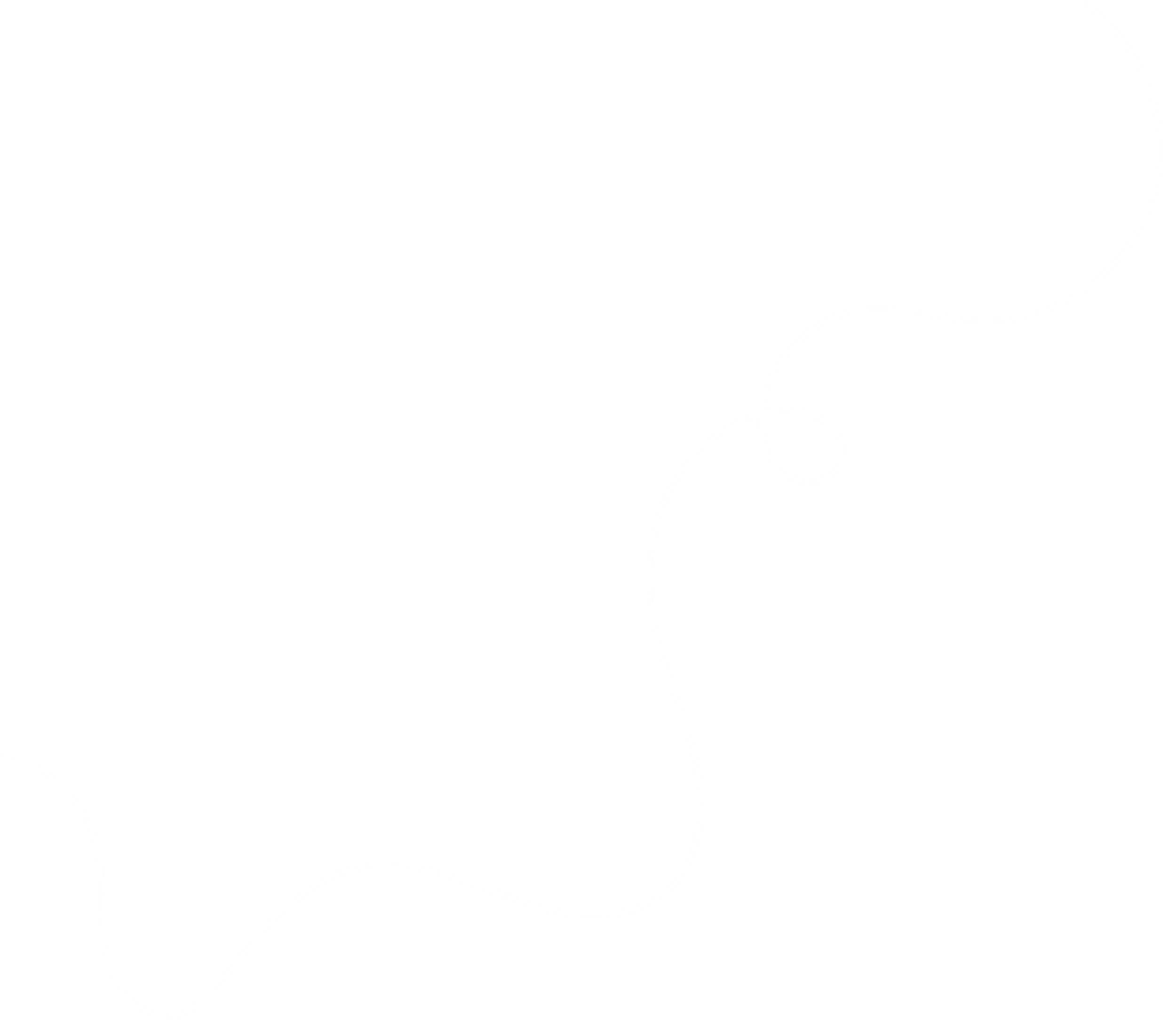 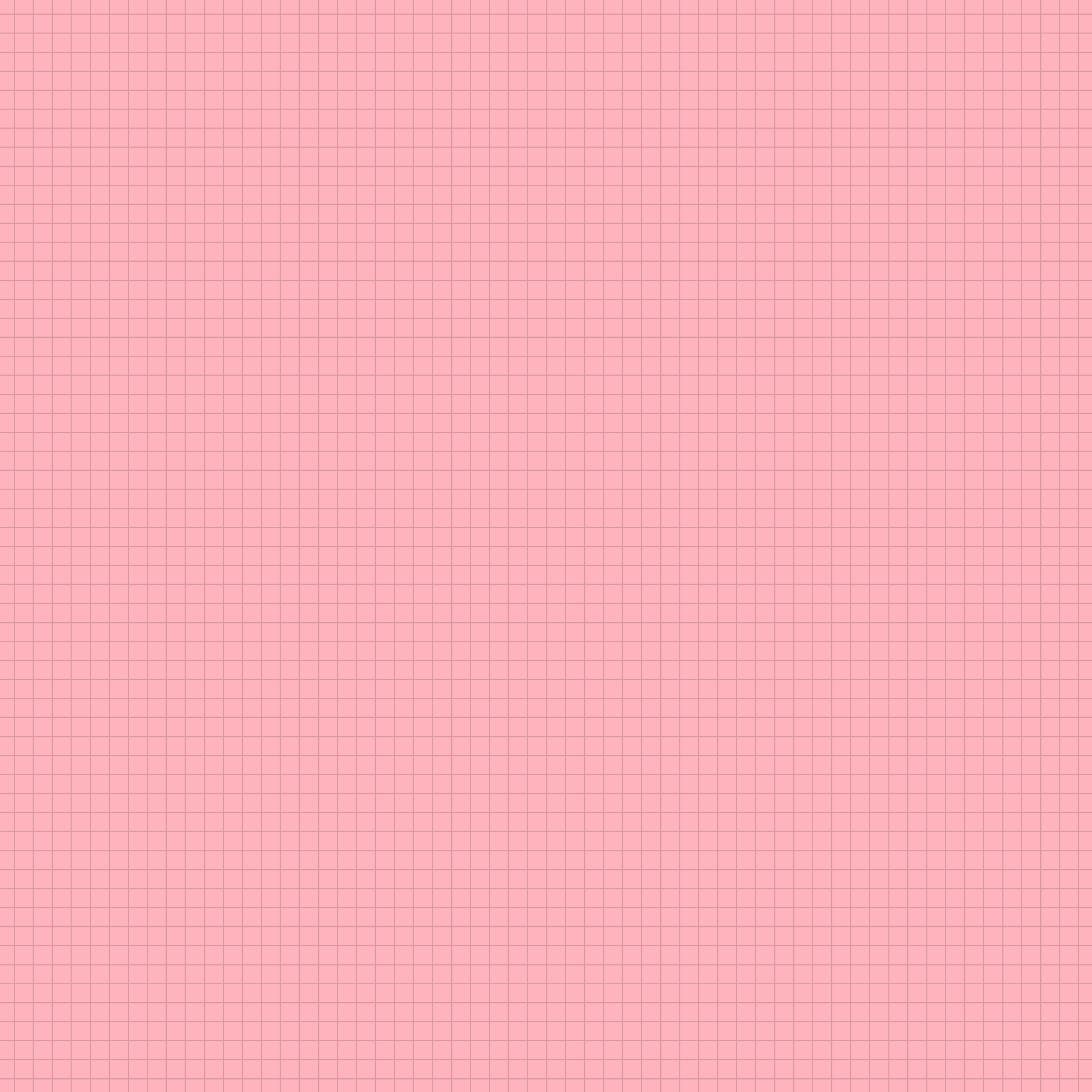 Câu hỏi: Vật nào sau đây tan  trong nước?
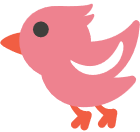 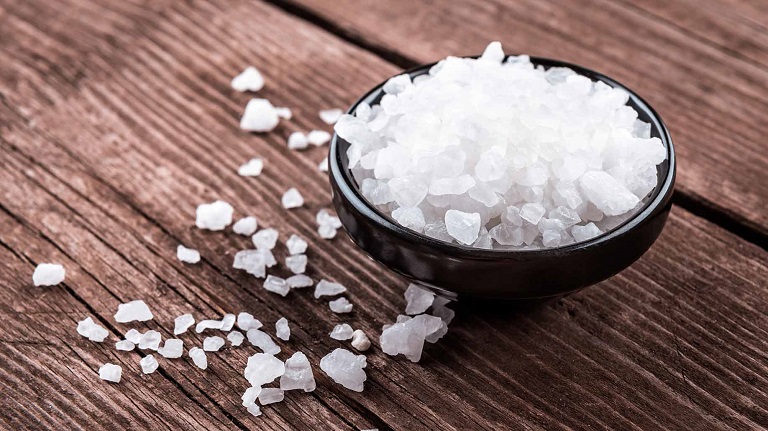 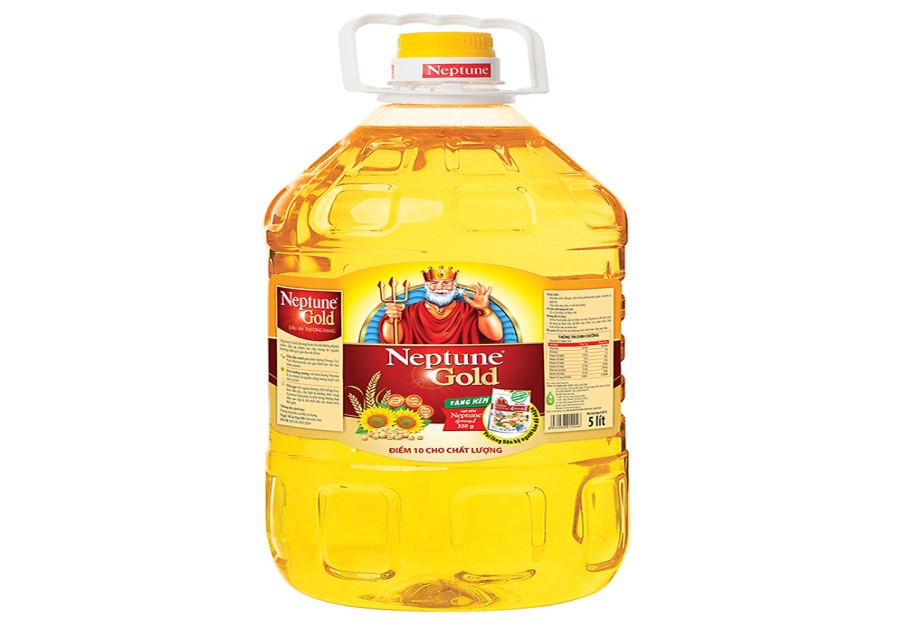 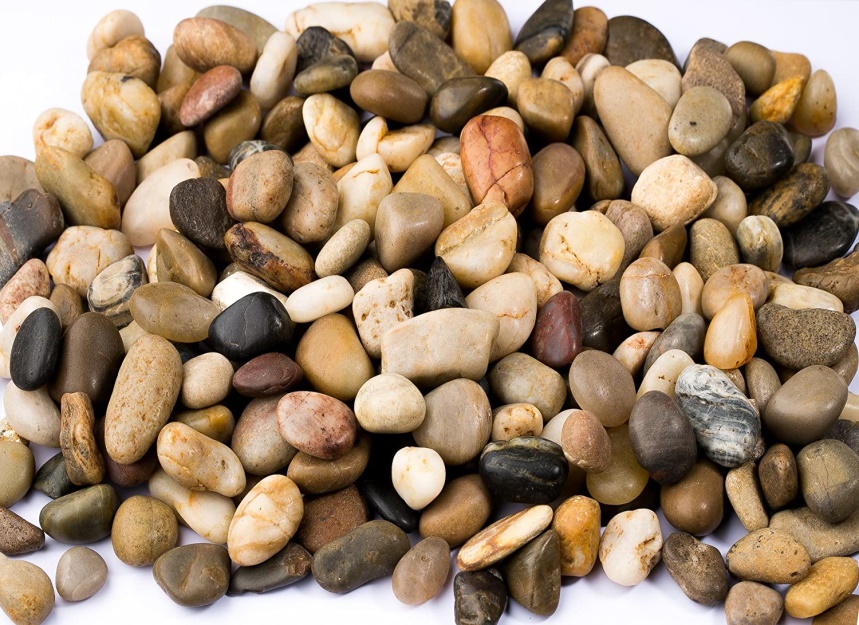 C. Muối
B. Sỏi
A. Dầu ăn
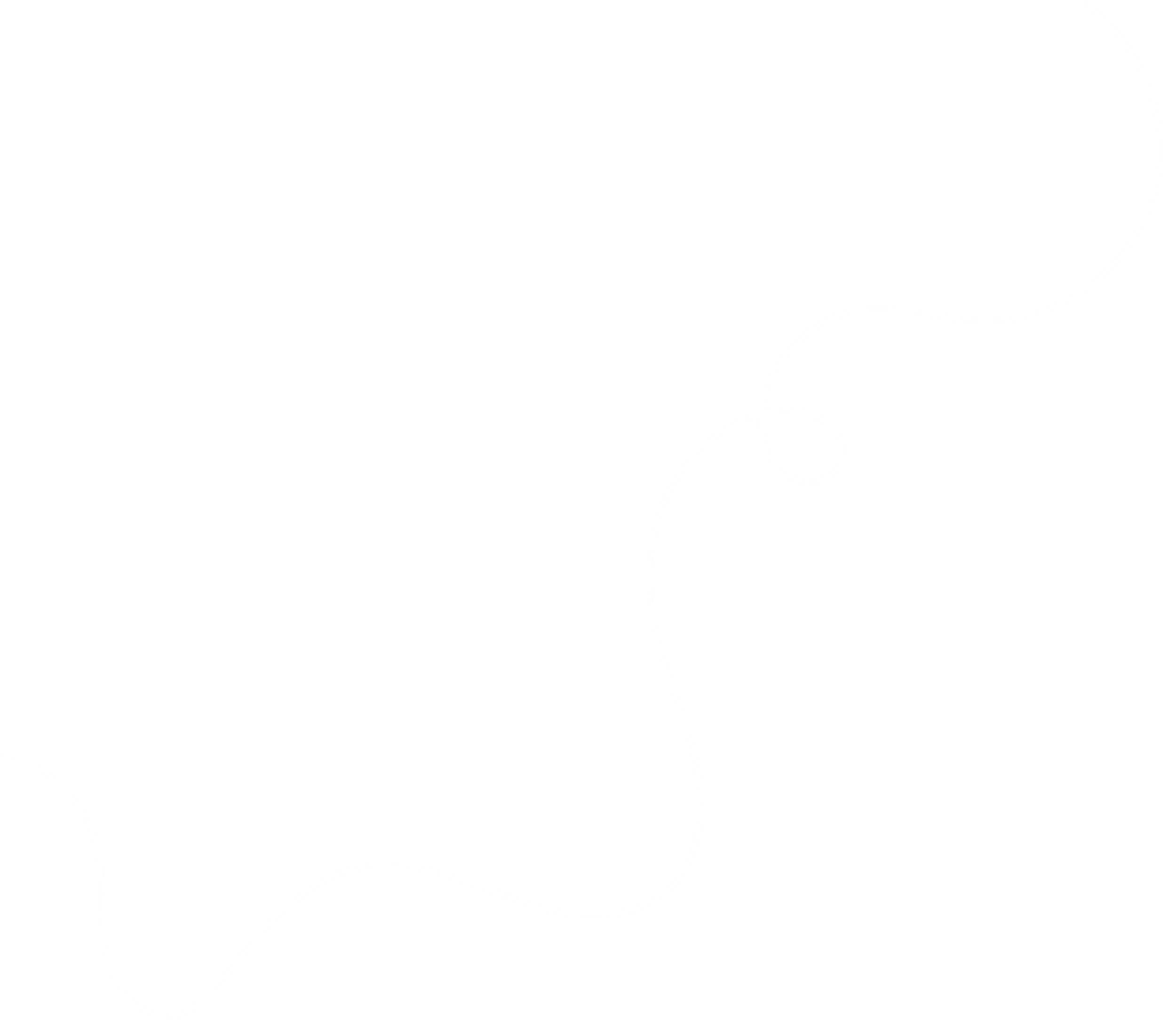 FLOOD
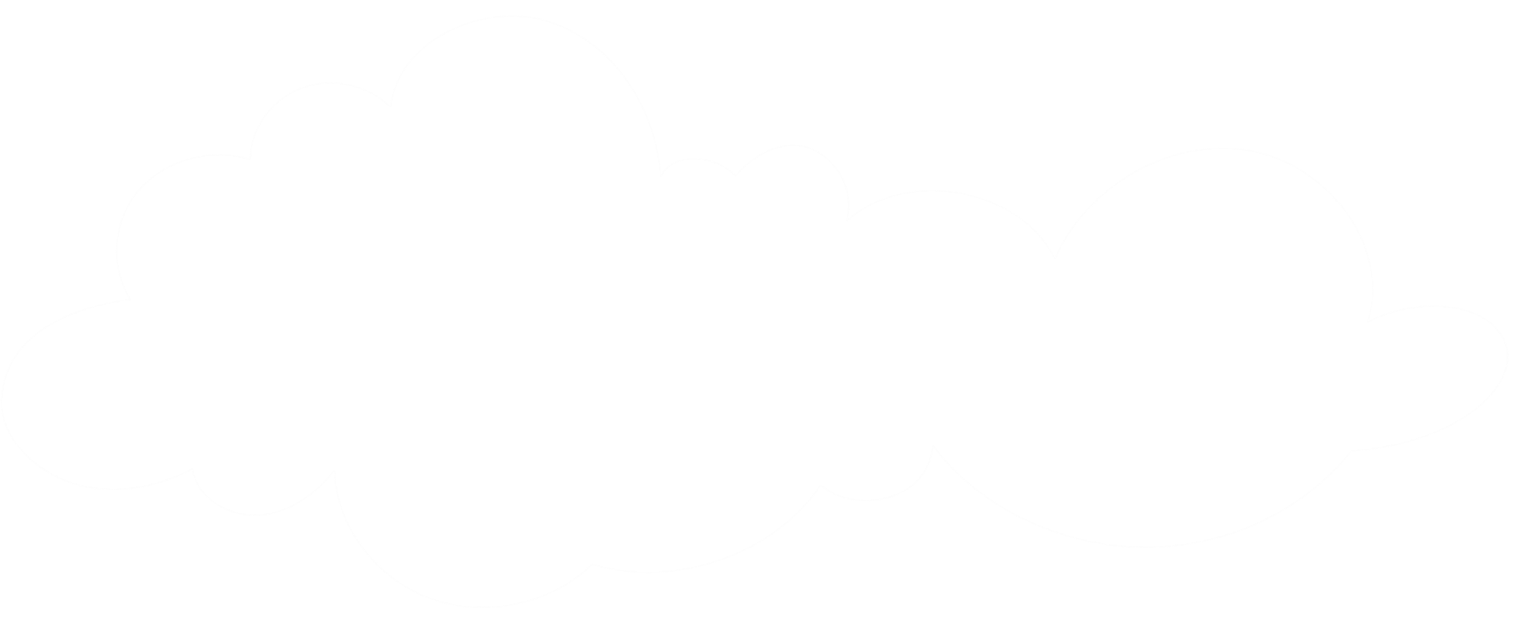 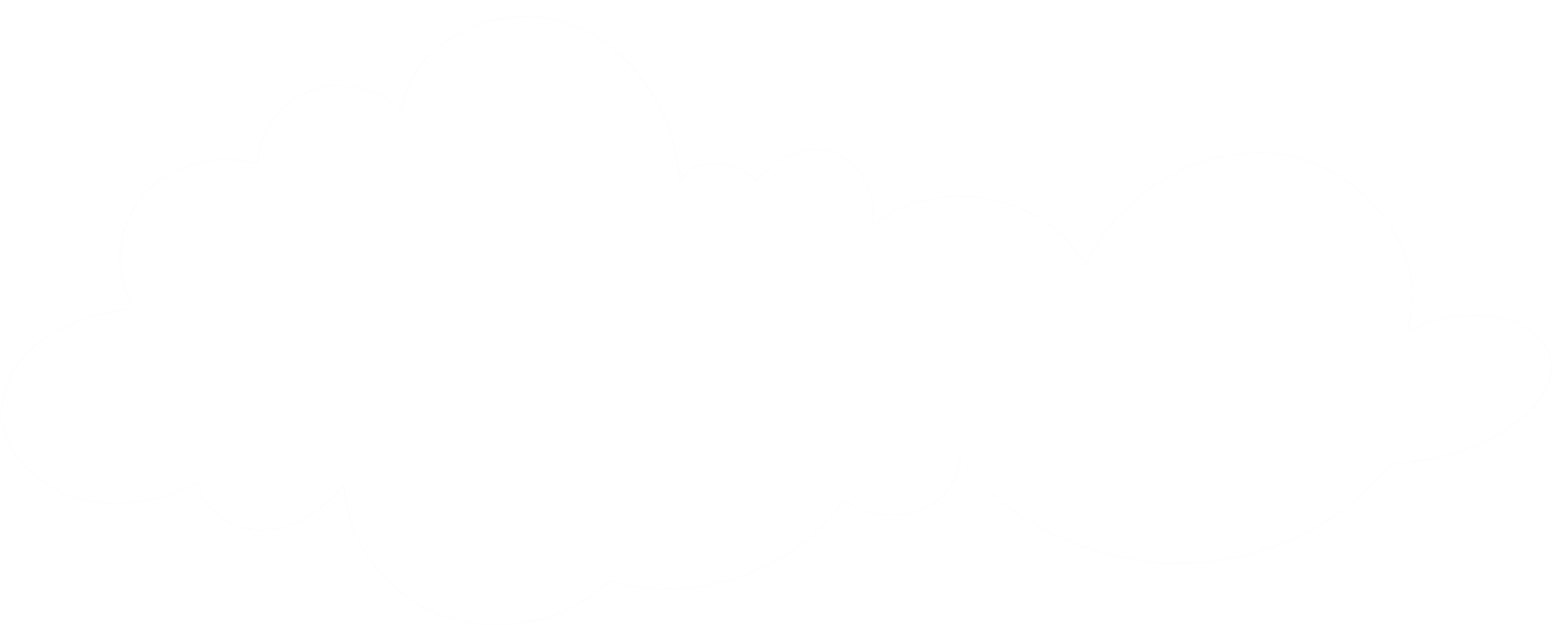 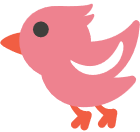 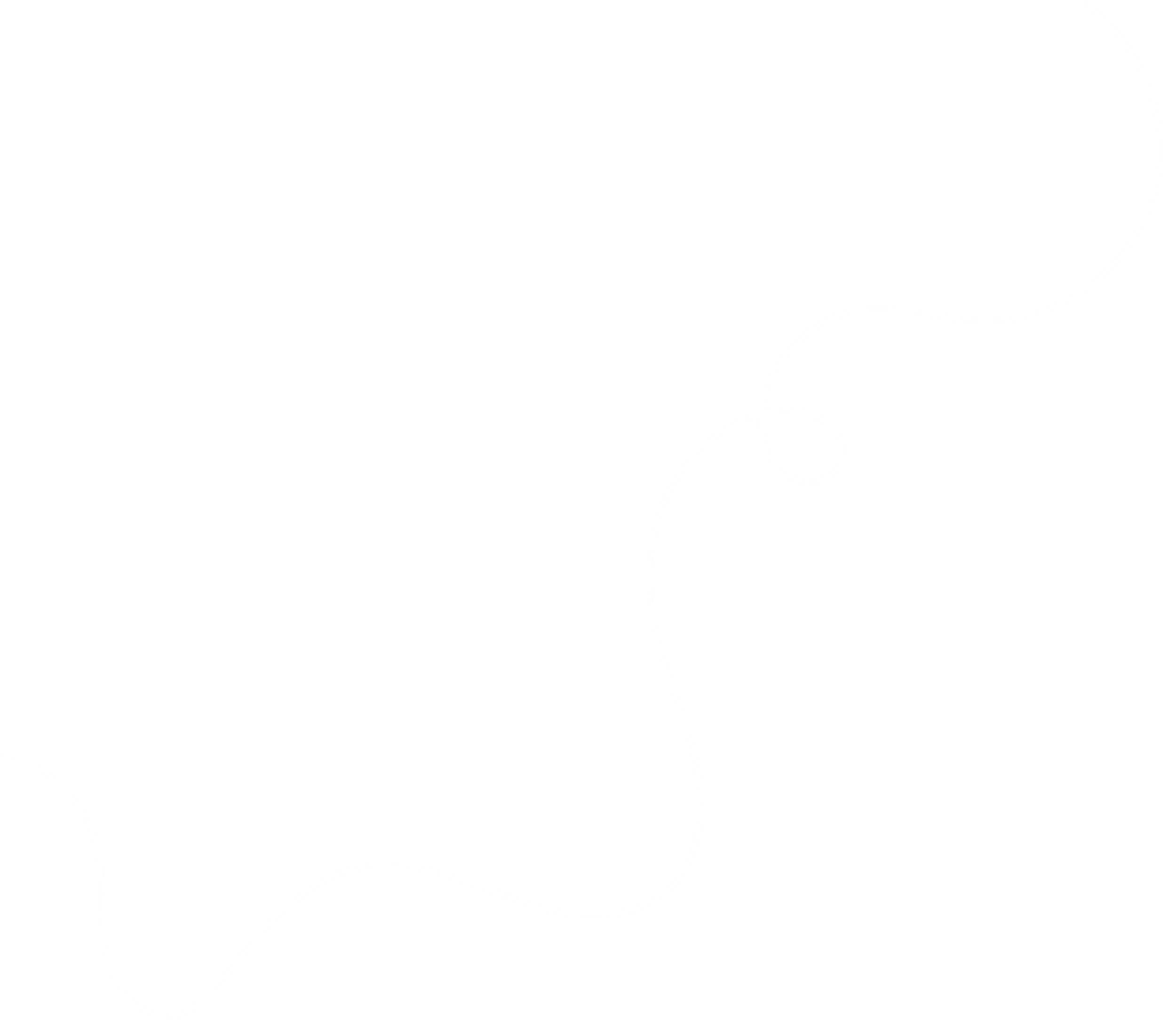 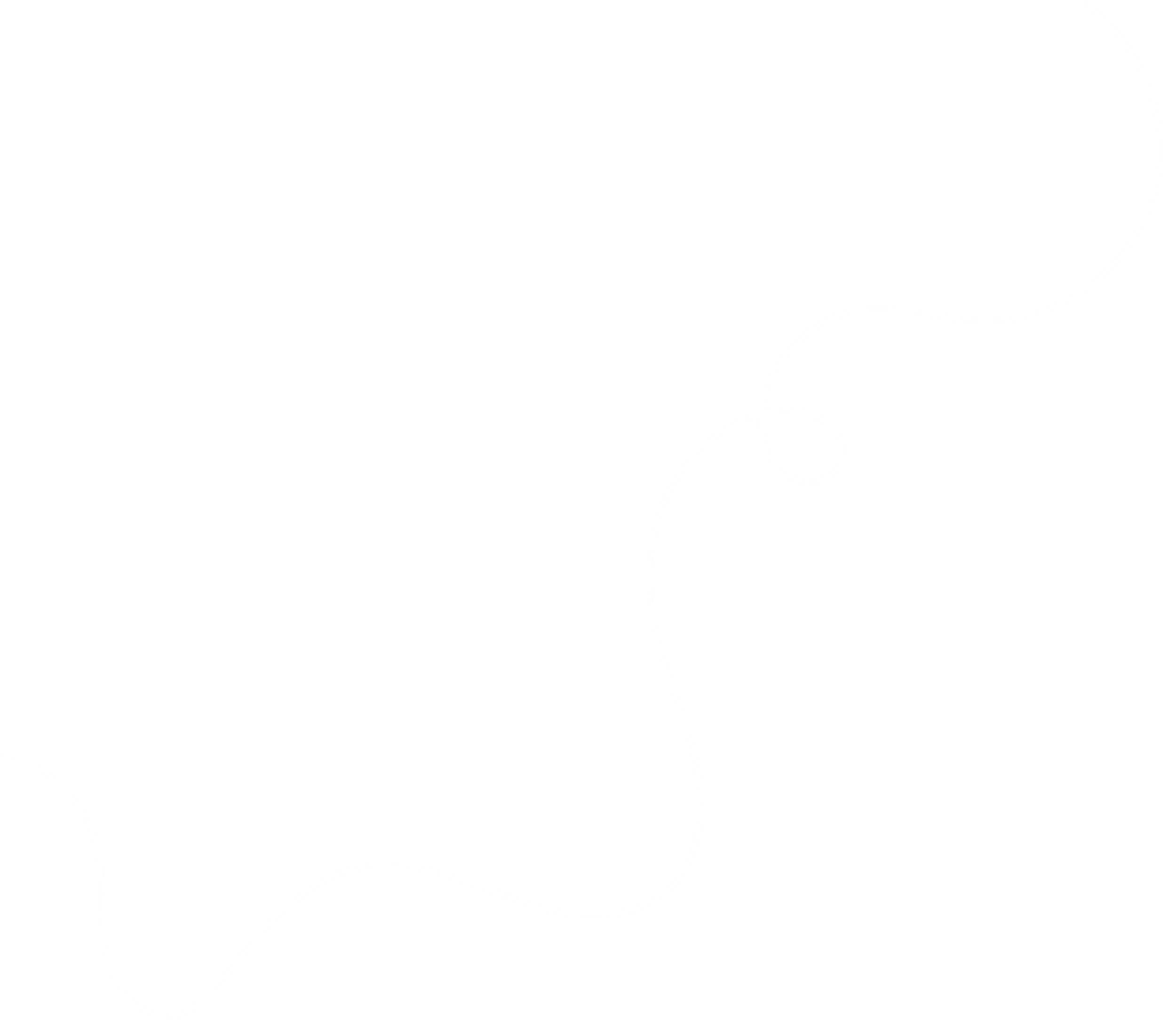 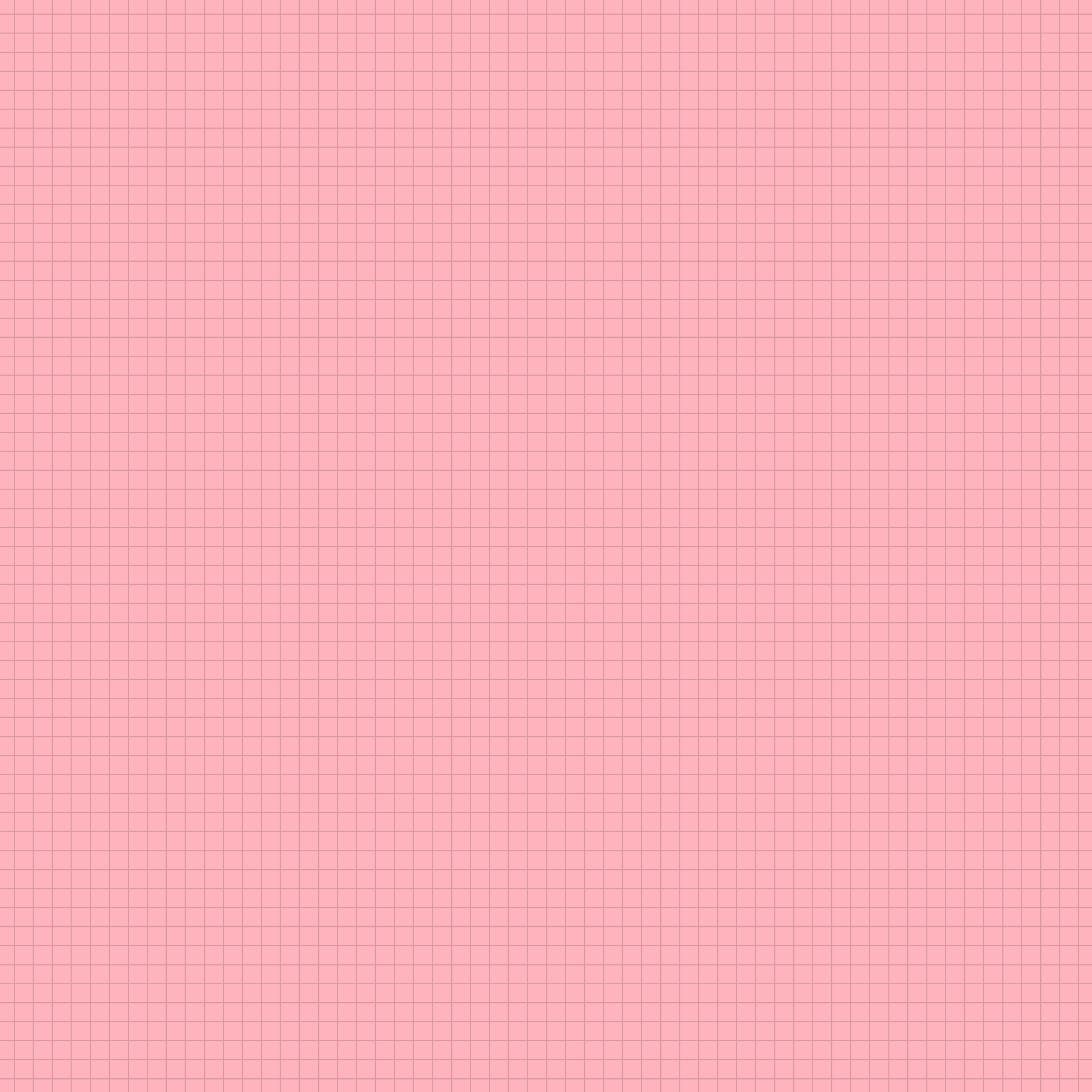 Câu hỏi:  Nam châm sẽ hút đồ vật nào dưới đây ?
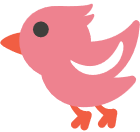 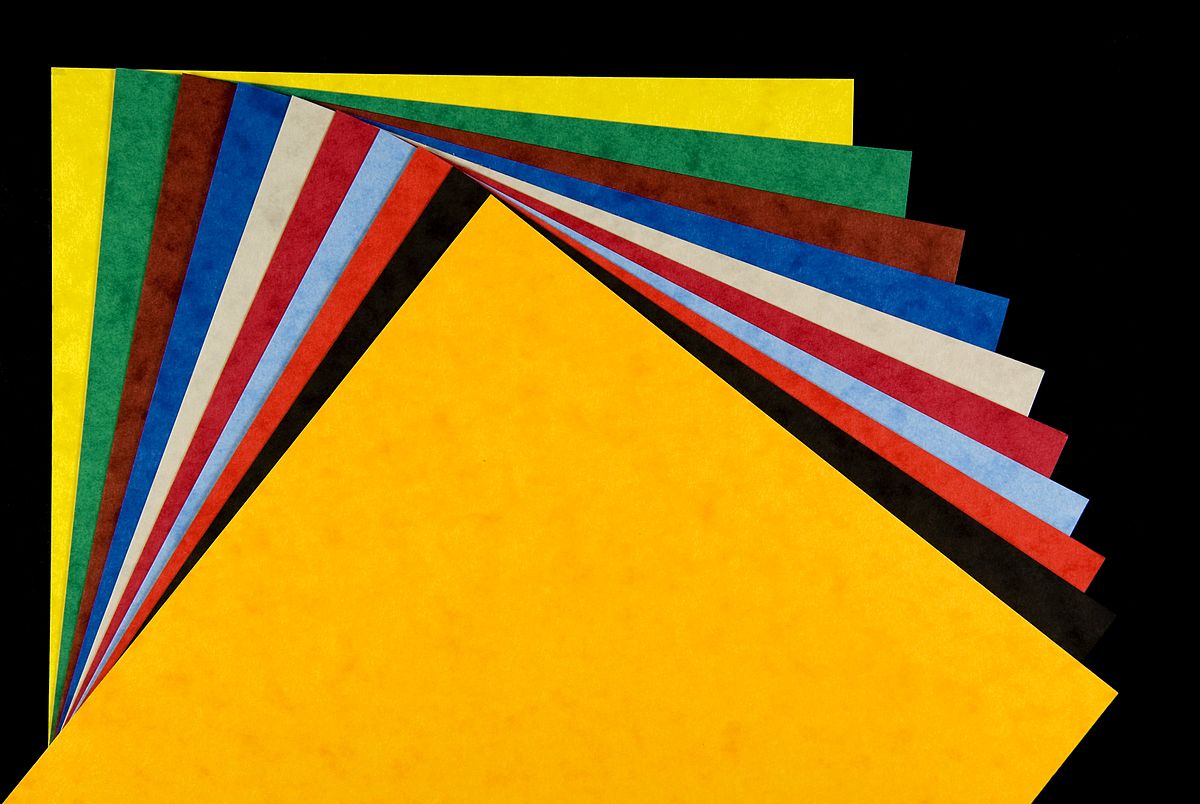 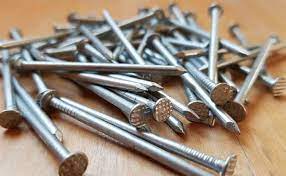 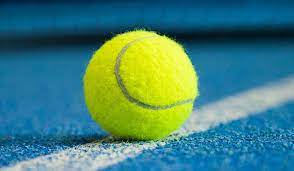 A. Đinh sắt
B. Giấy
C. Bóng tenis
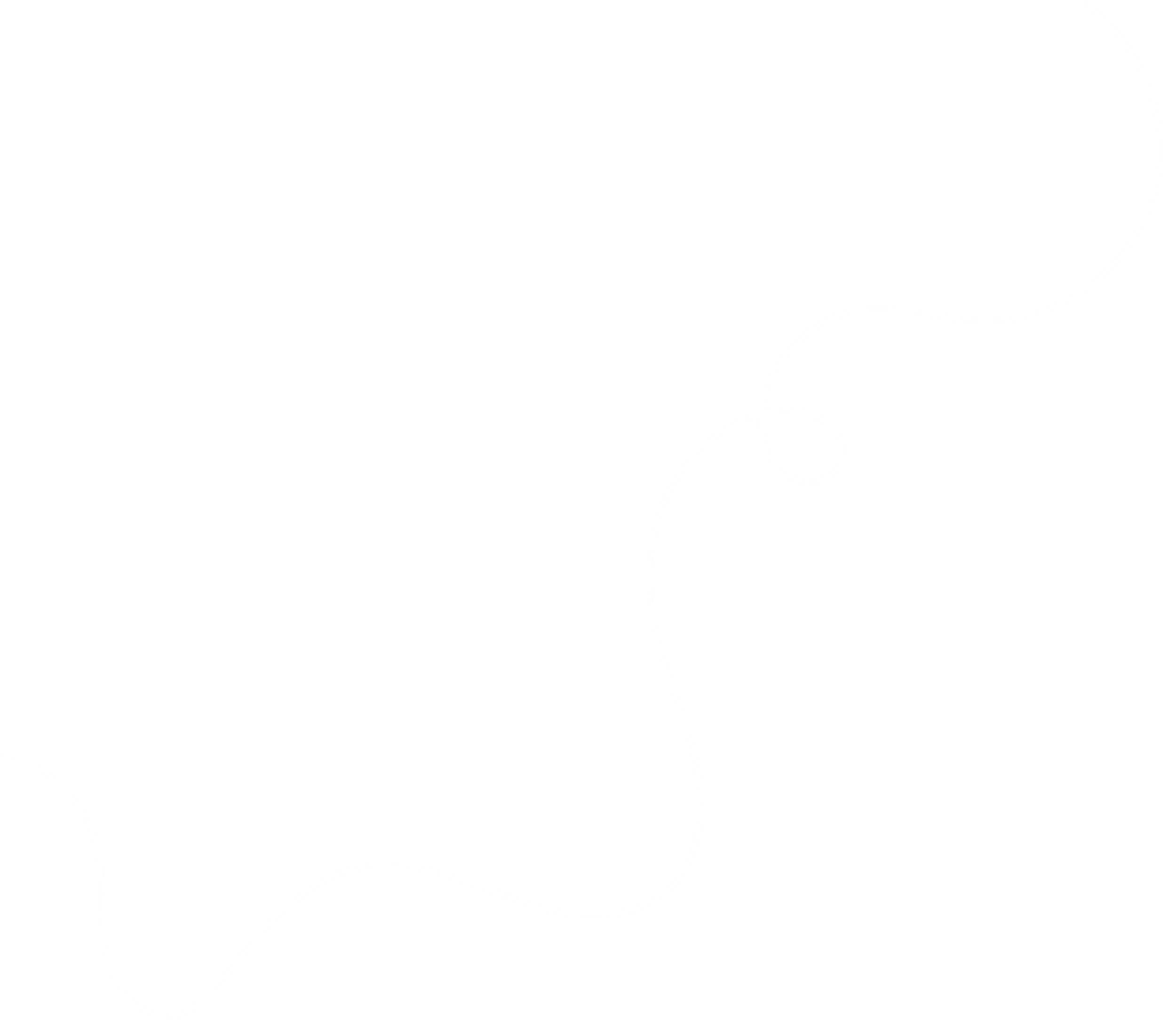 FLOOD
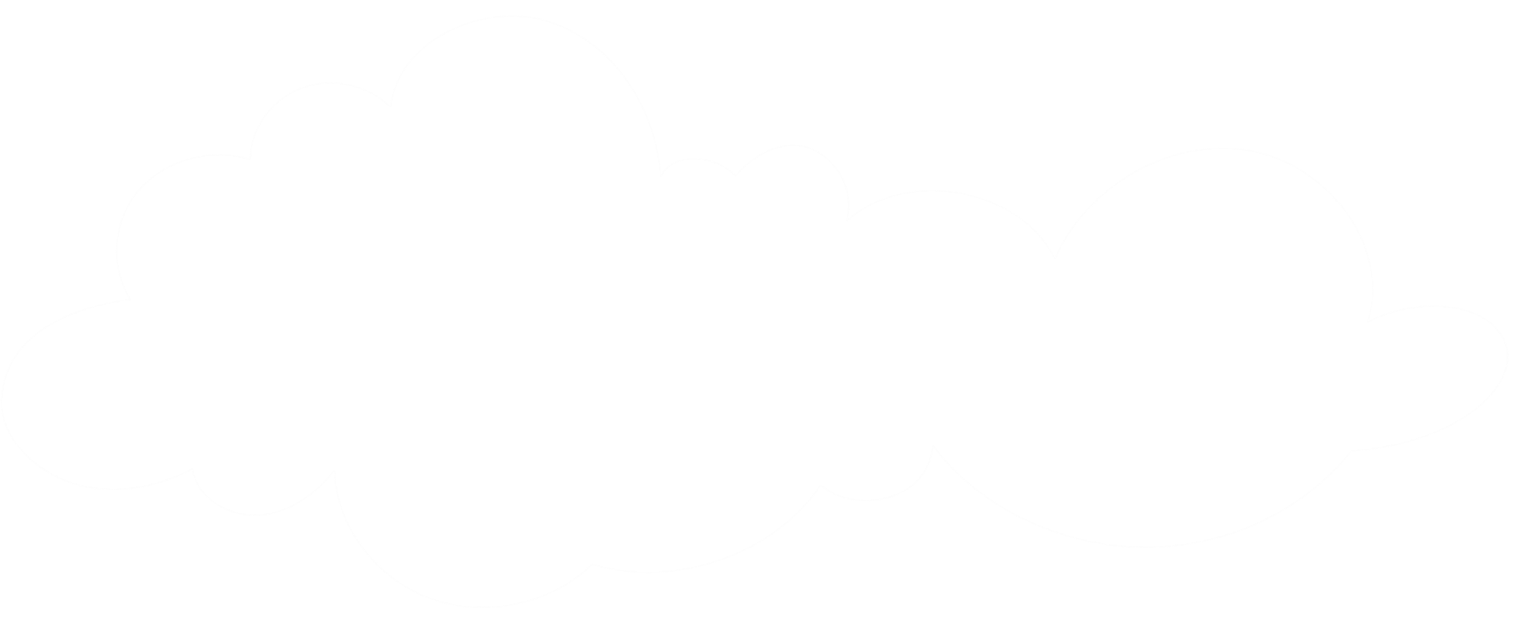 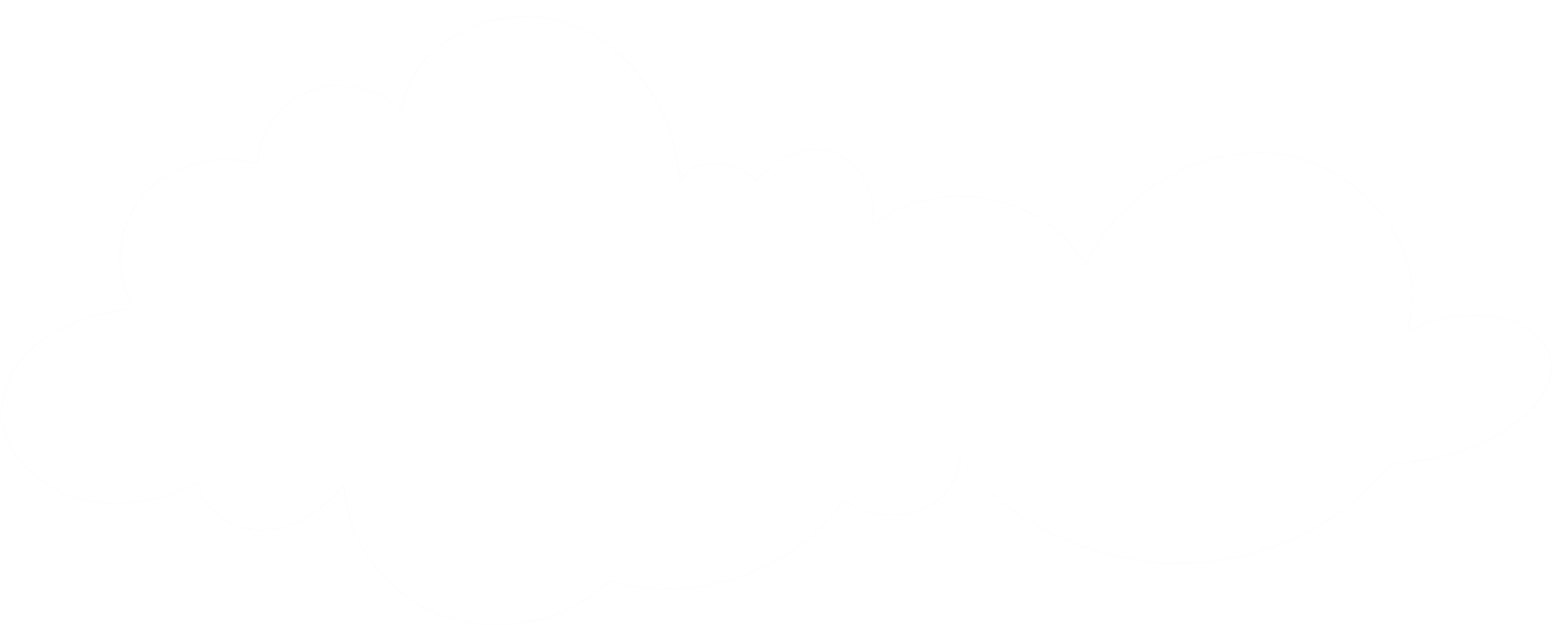 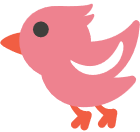 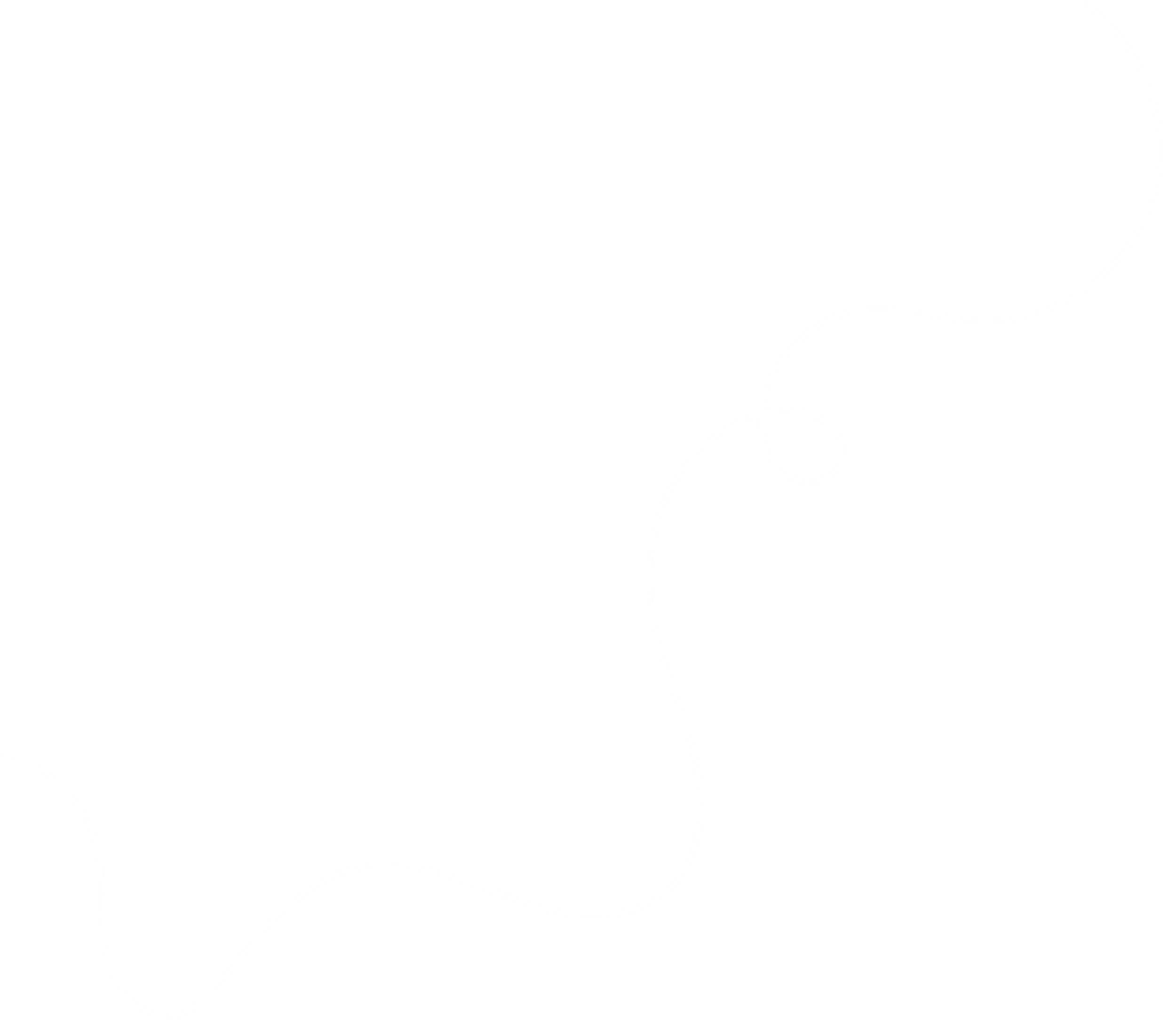 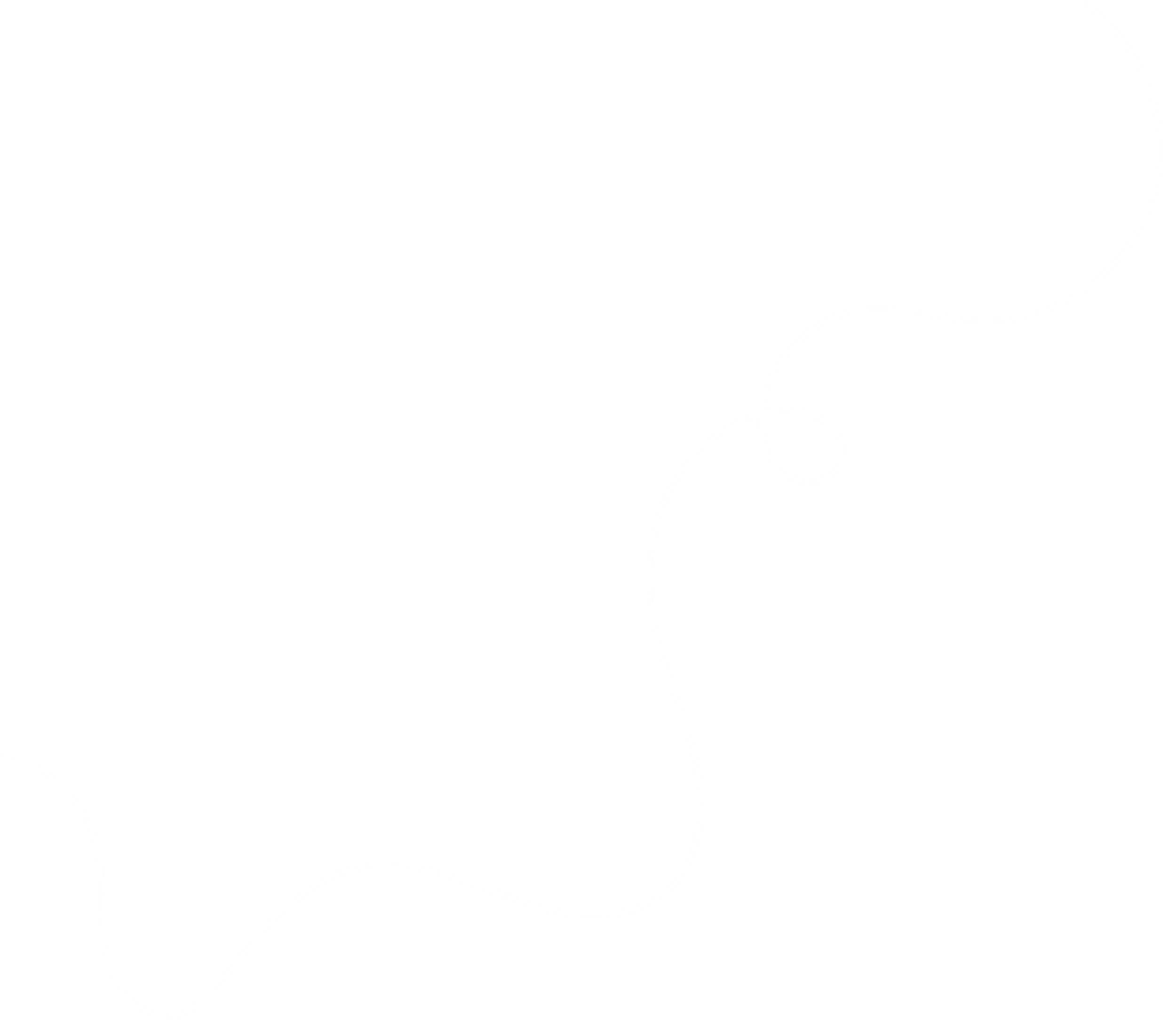 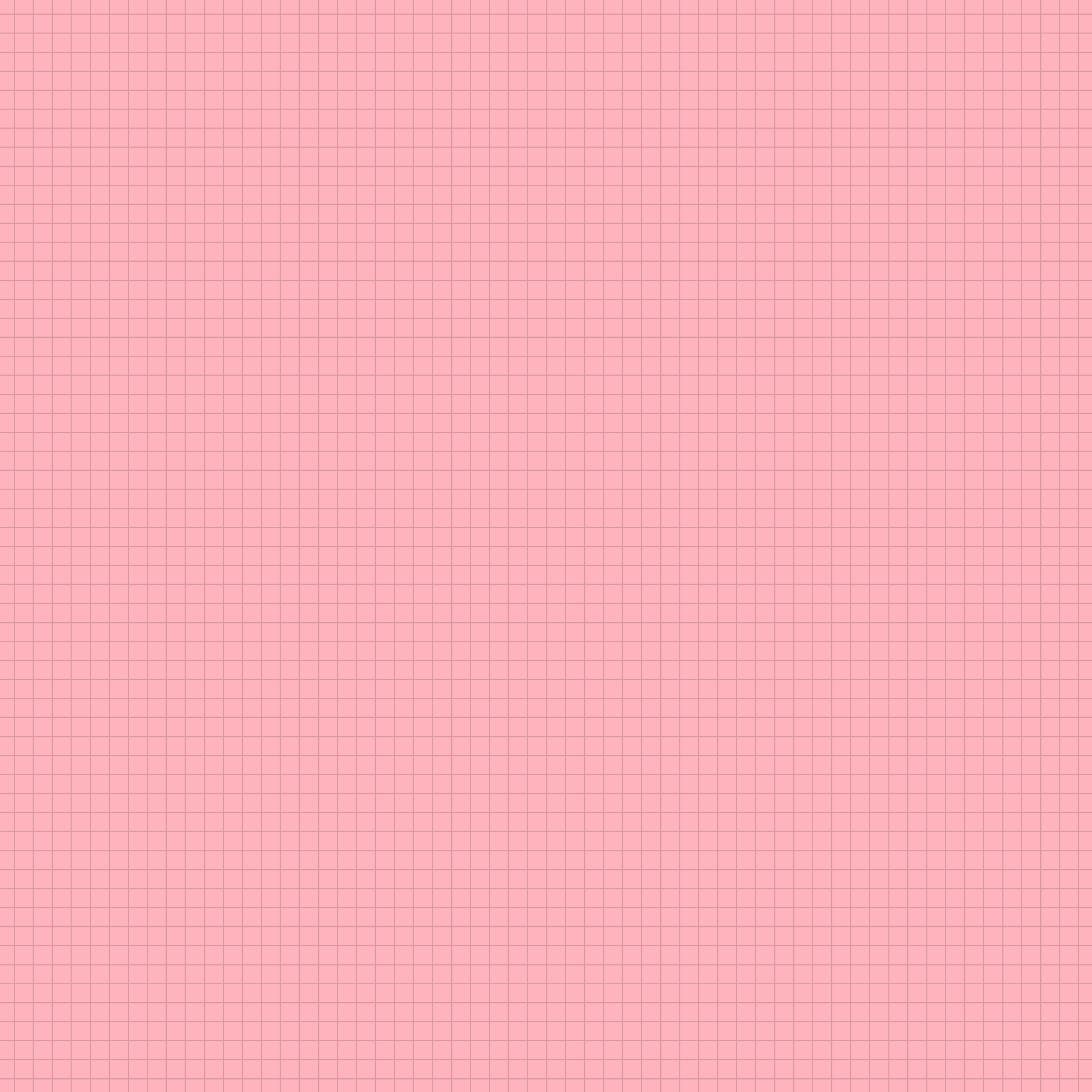 Câu hỏi: Đây là loài hoa gì?
“ Hoa gì nở giữ mùa hè
Trong đầm thơm ngát, lá xòe che ô ”
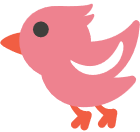 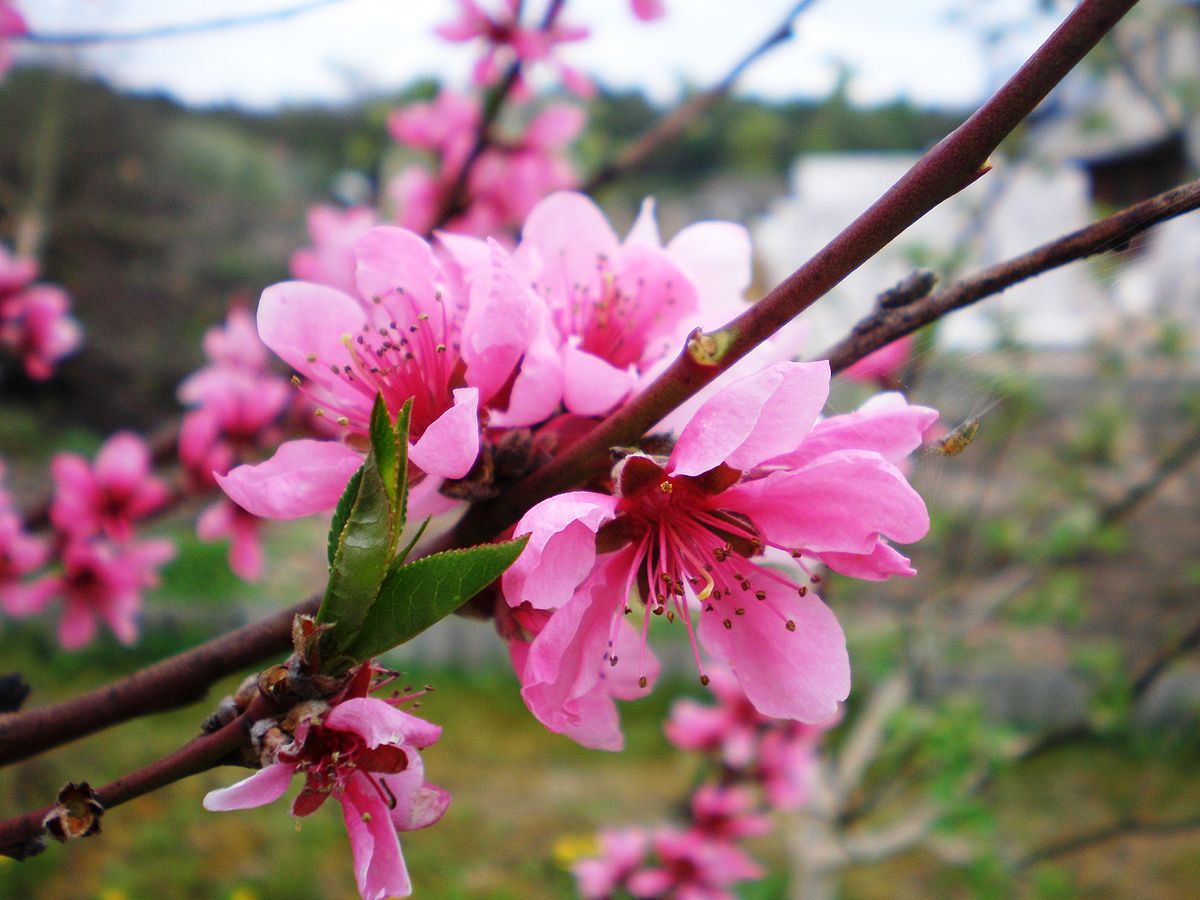 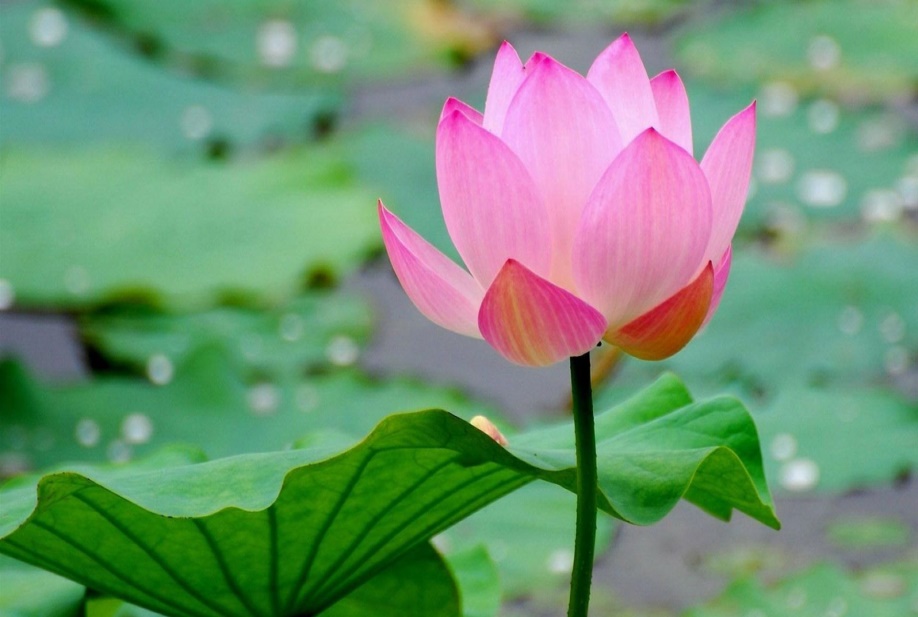 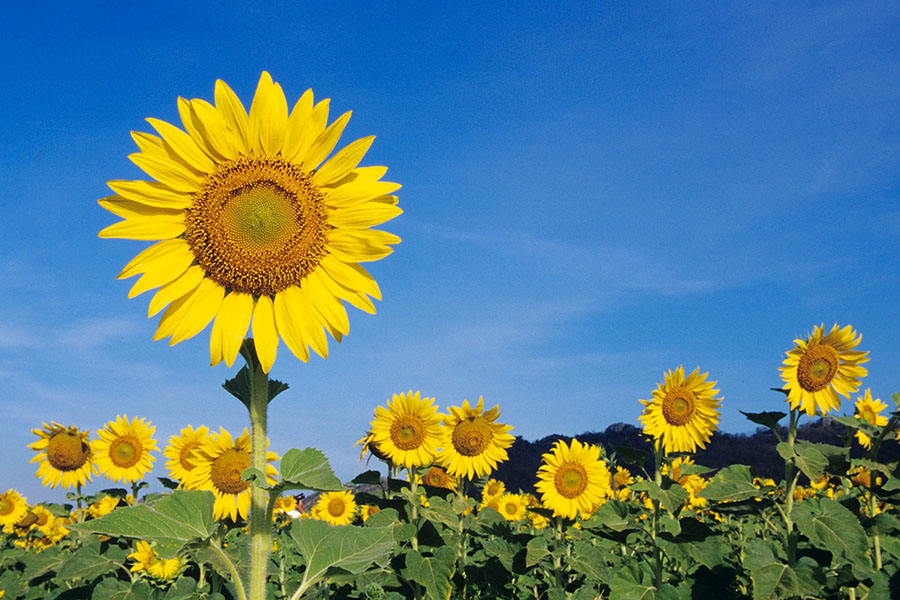 B. Hoa sen
A. Hoa đào
C. Hoa hướng dương
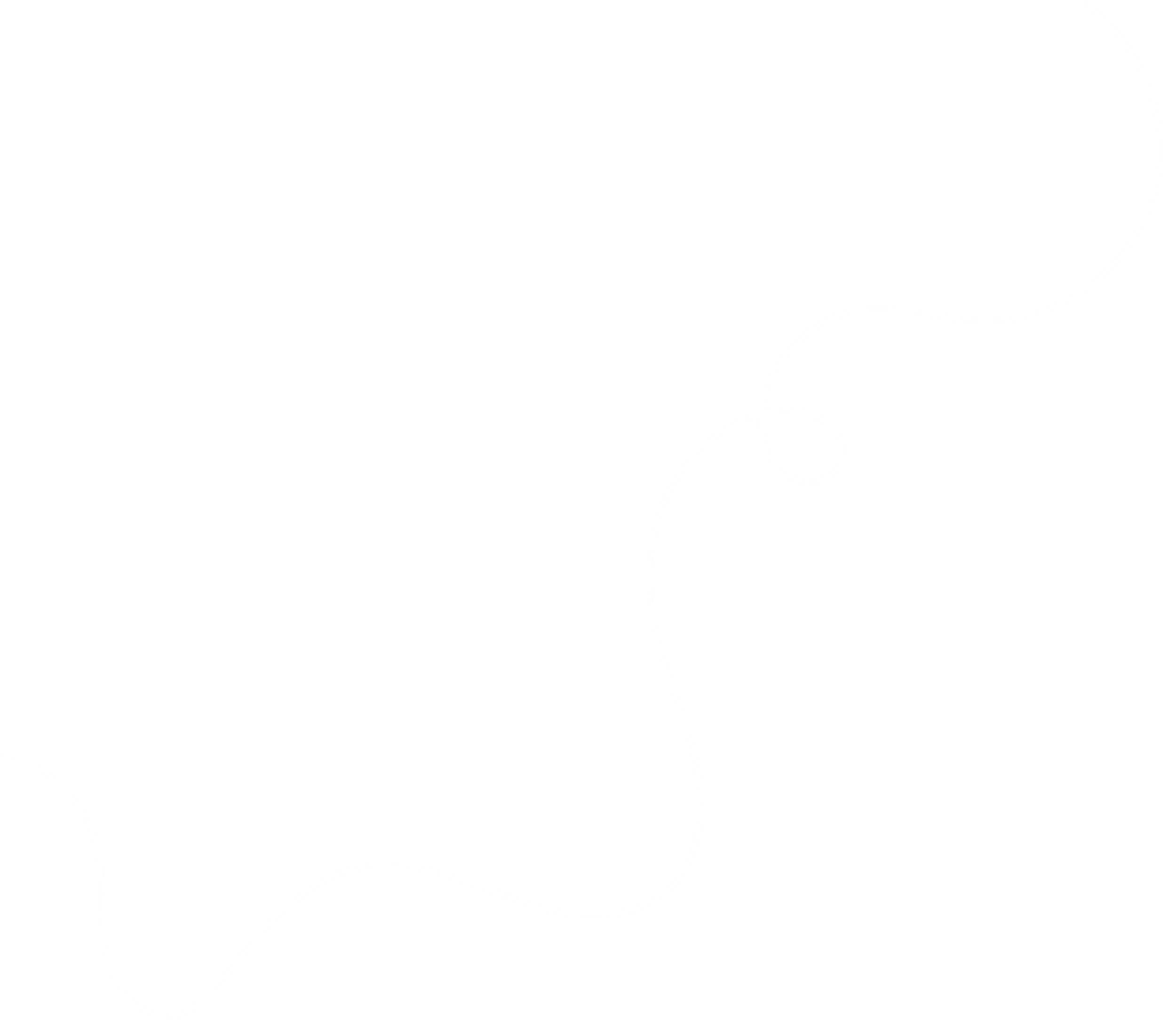 FLOOD
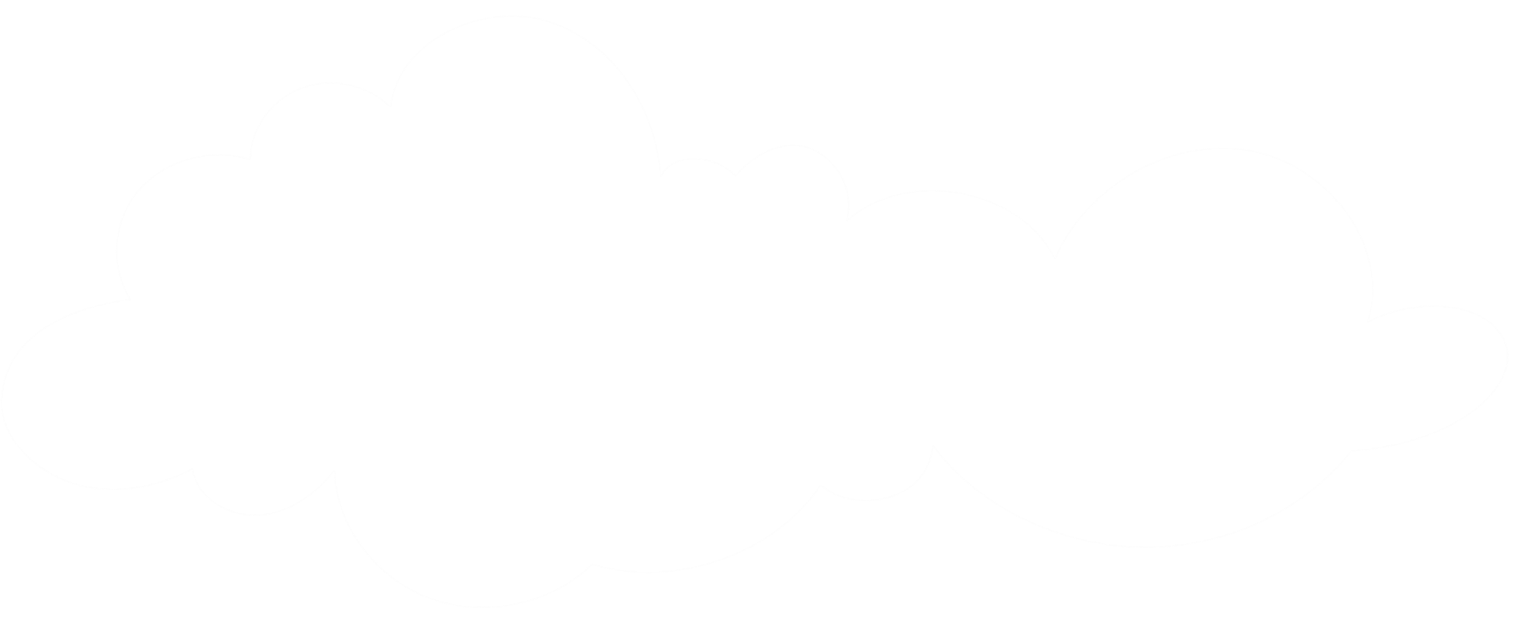 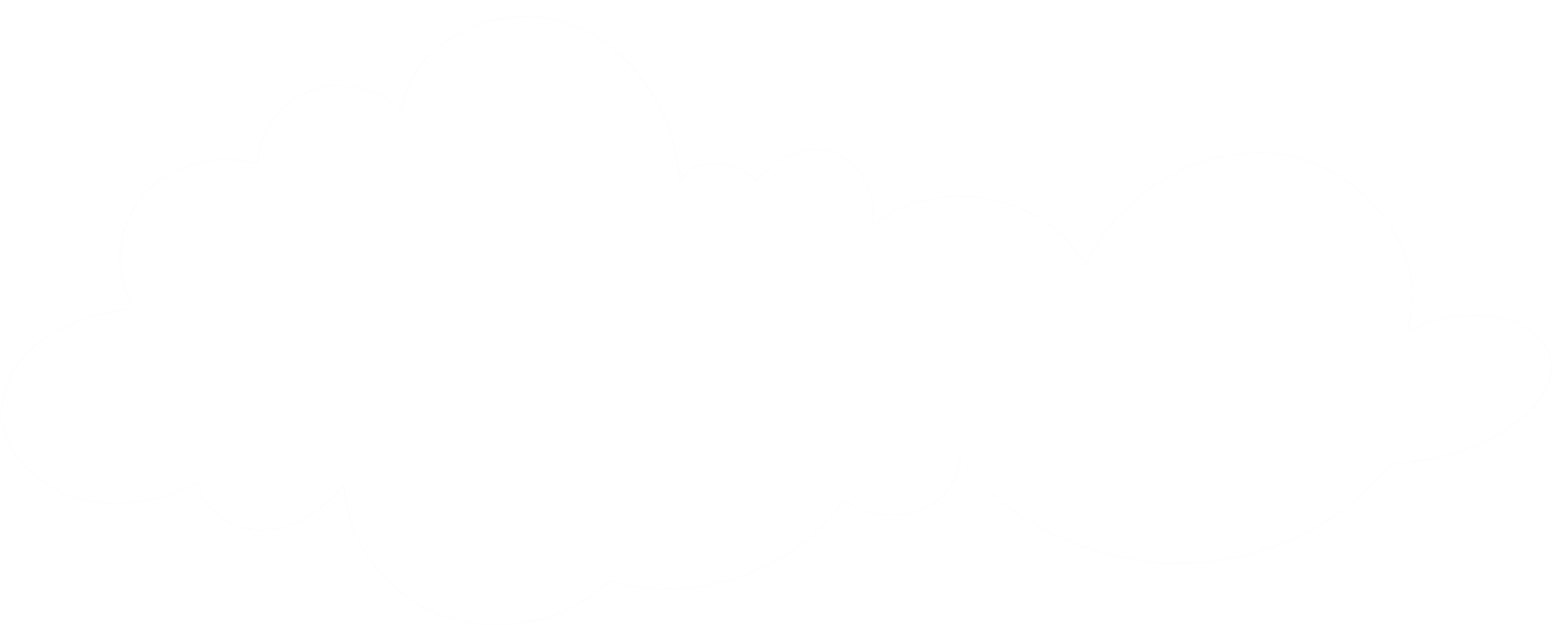 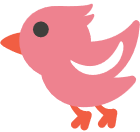 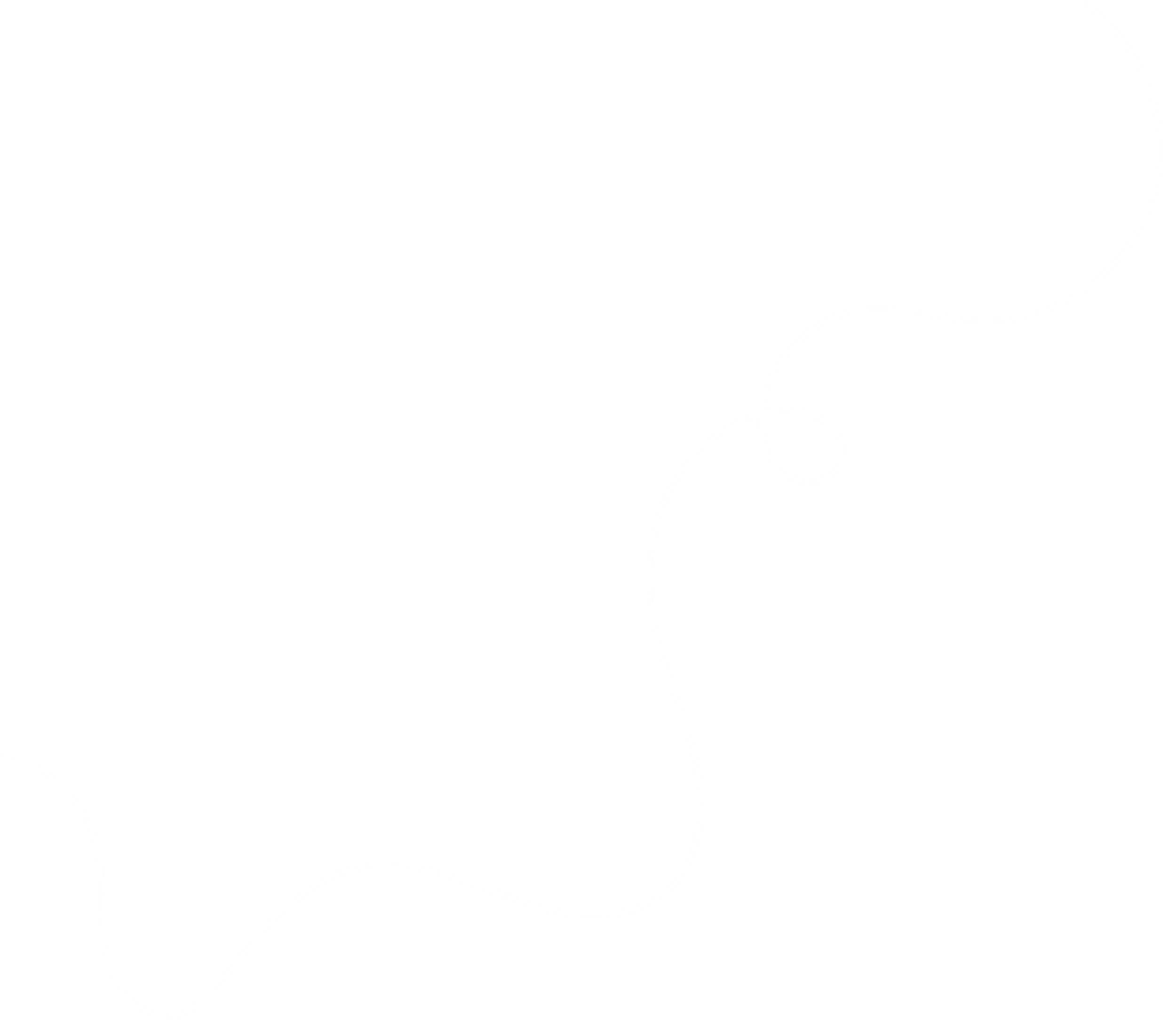 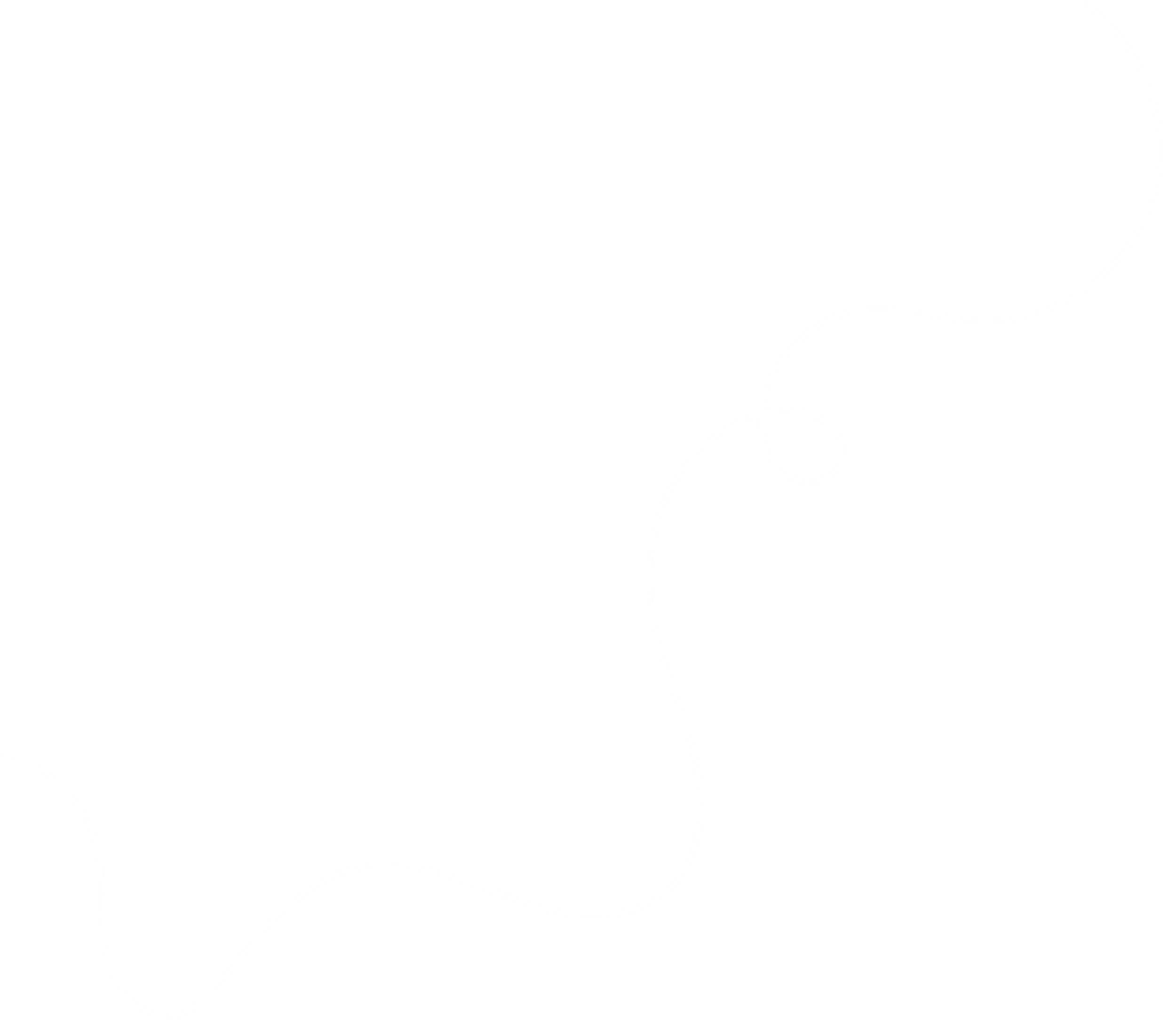 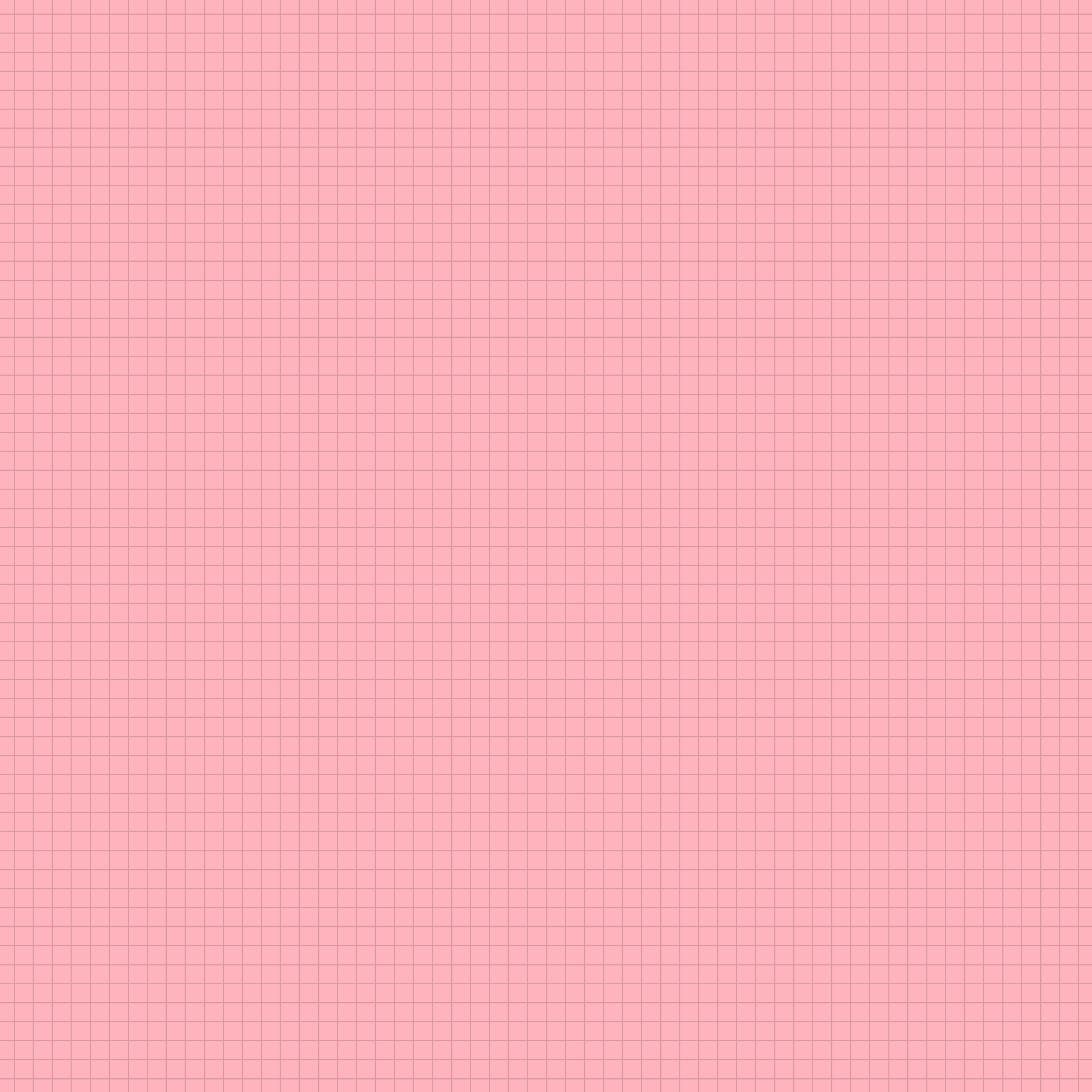 b
b
d
d
d
Câu hỏi: Chữ cái trong ô trống sẽ là chữ gì?
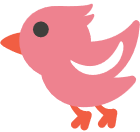 ®
®
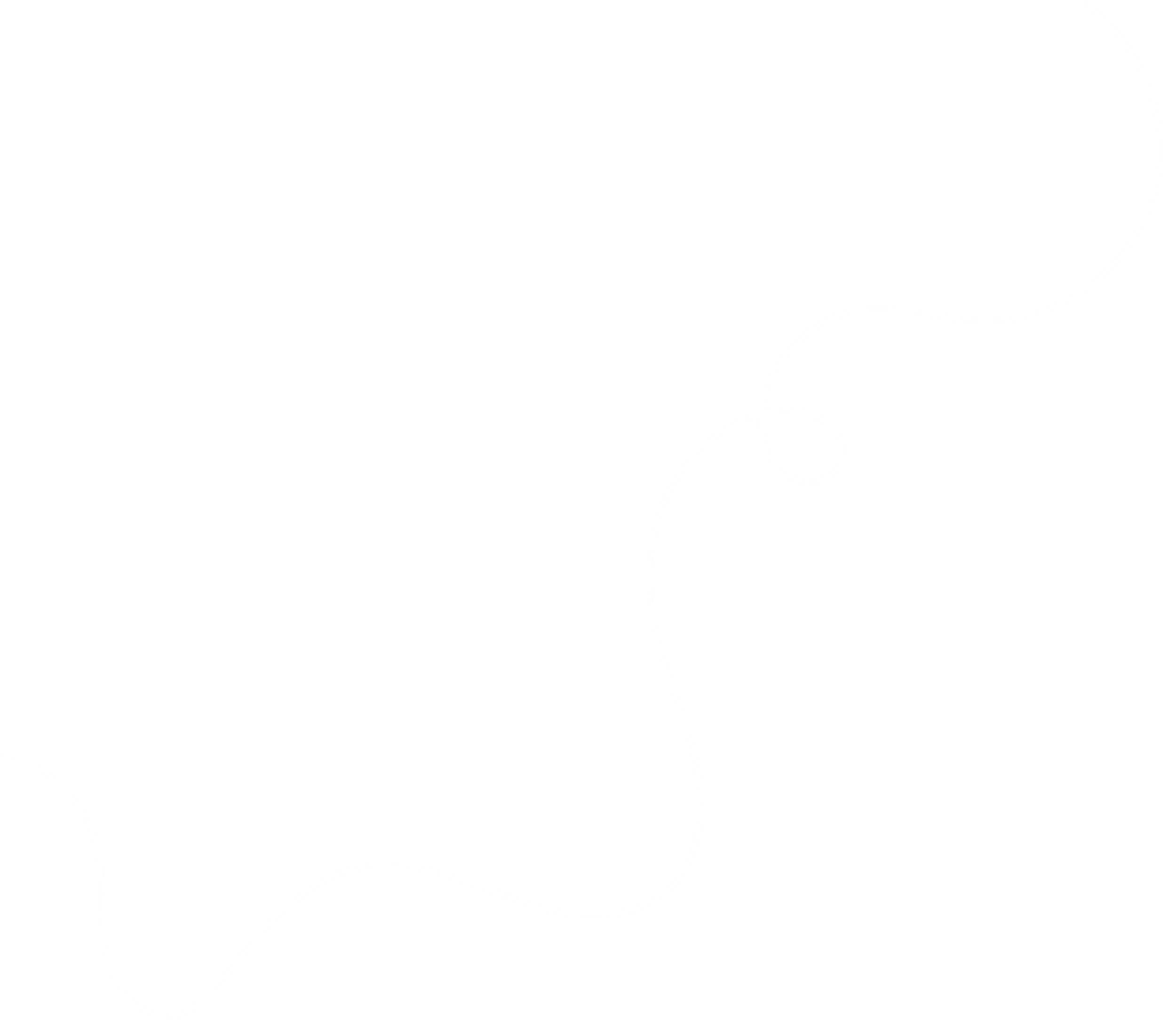 ®
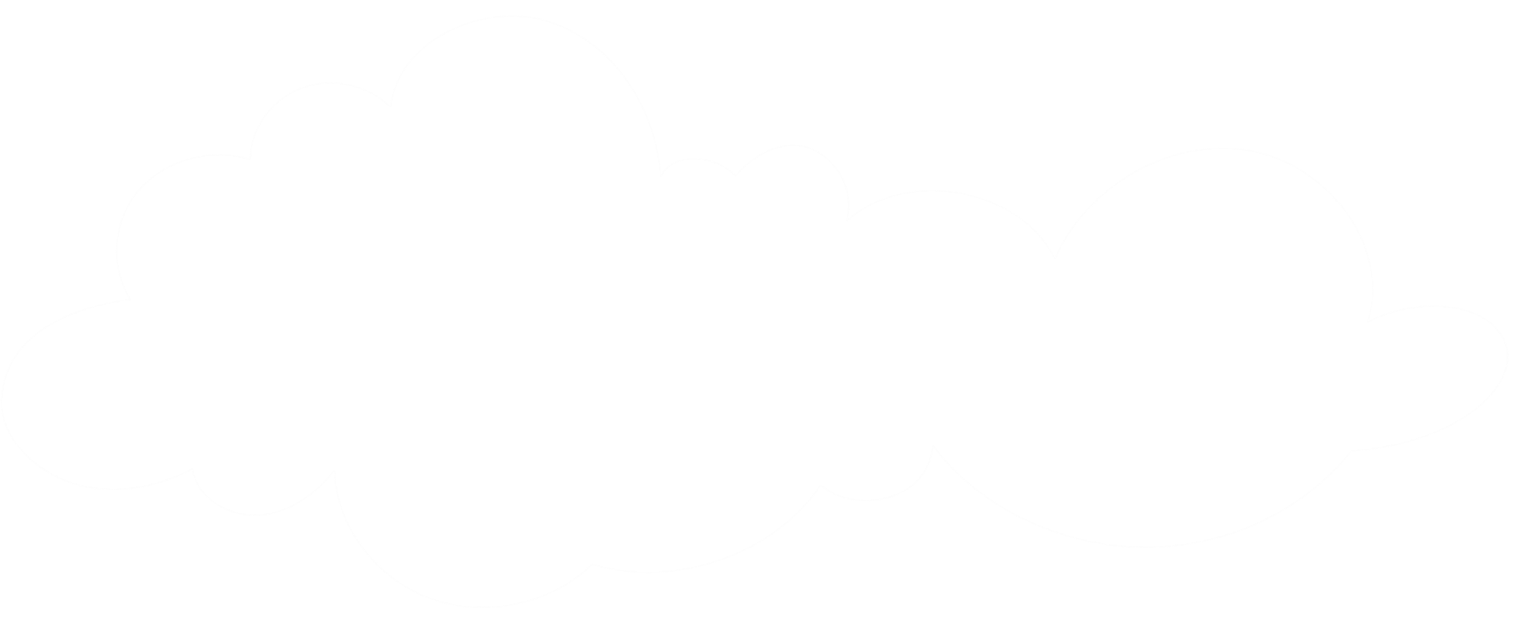 A. Chữ d
B. Chữ đ
C. Chữ b
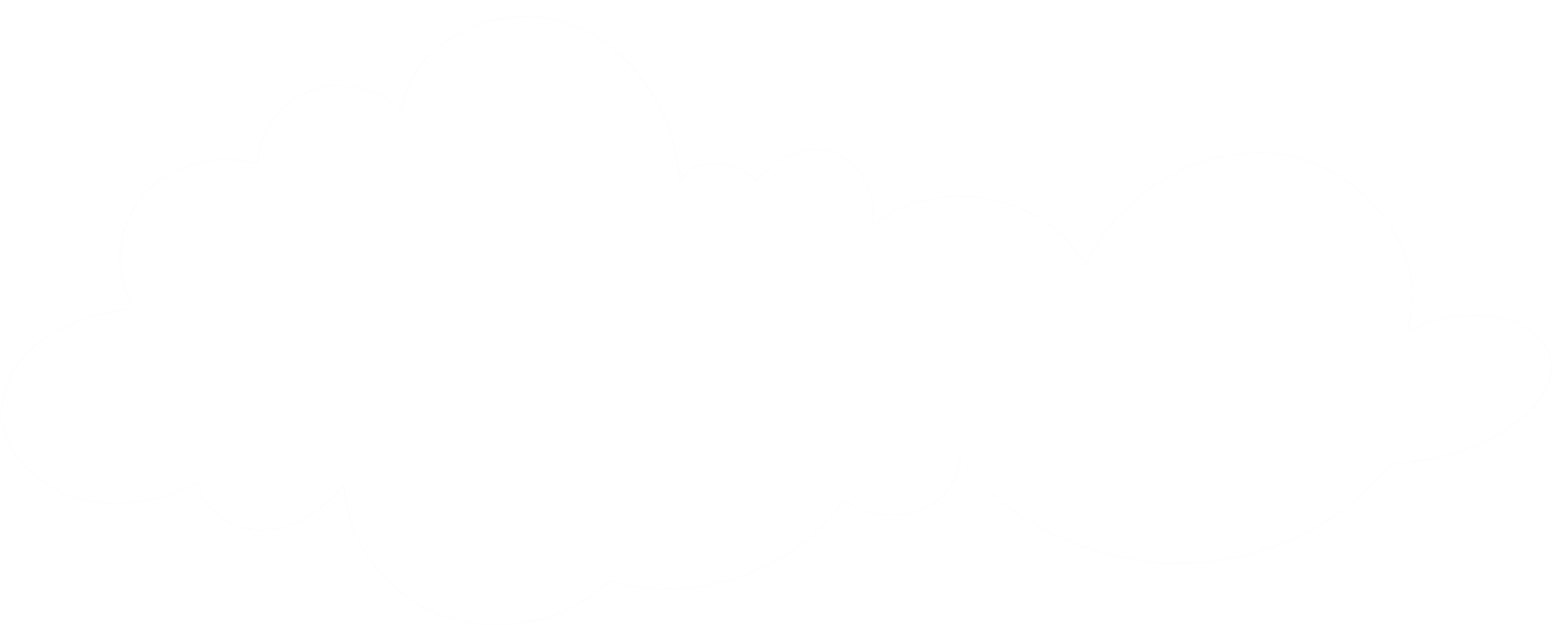 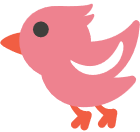 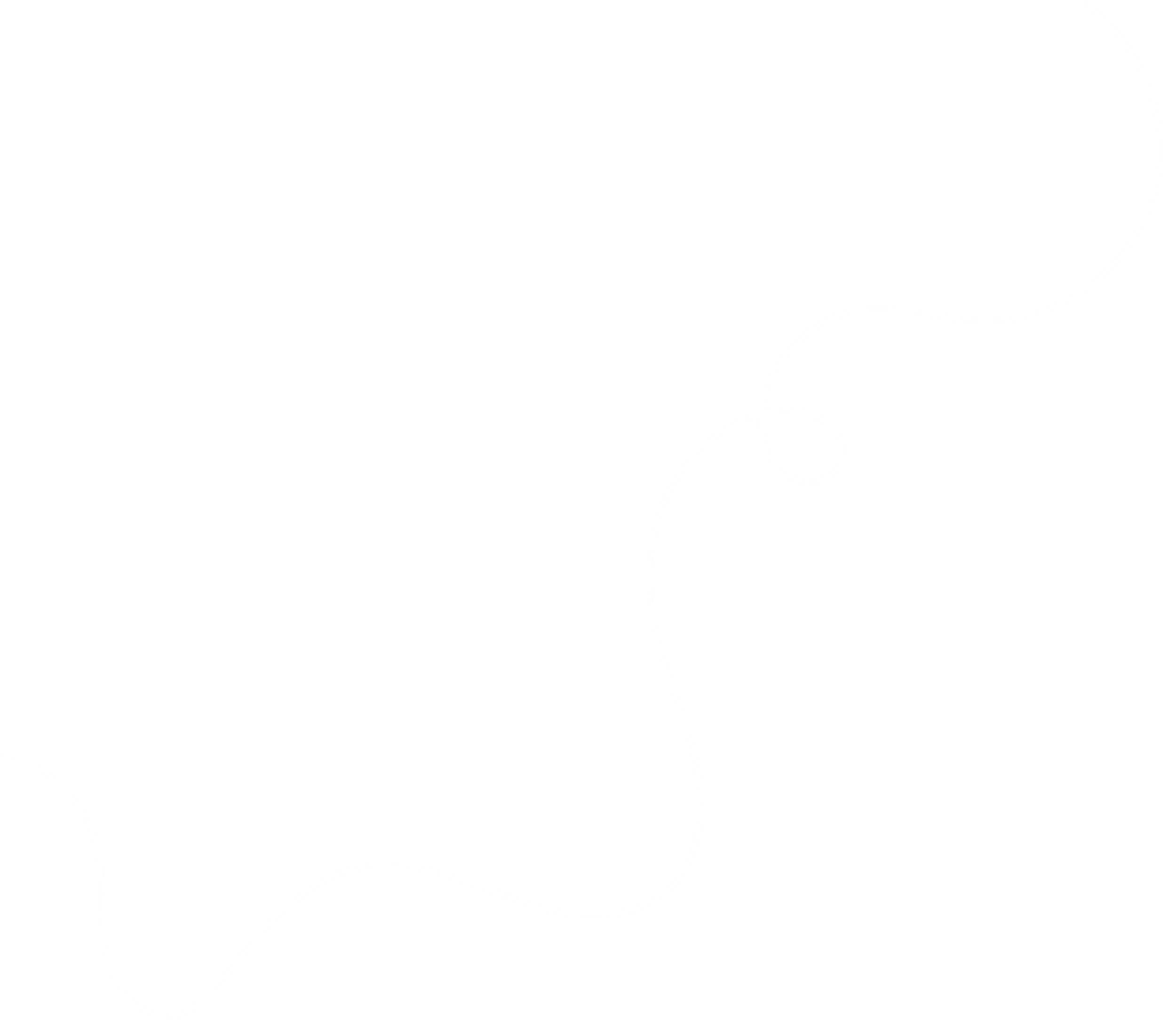 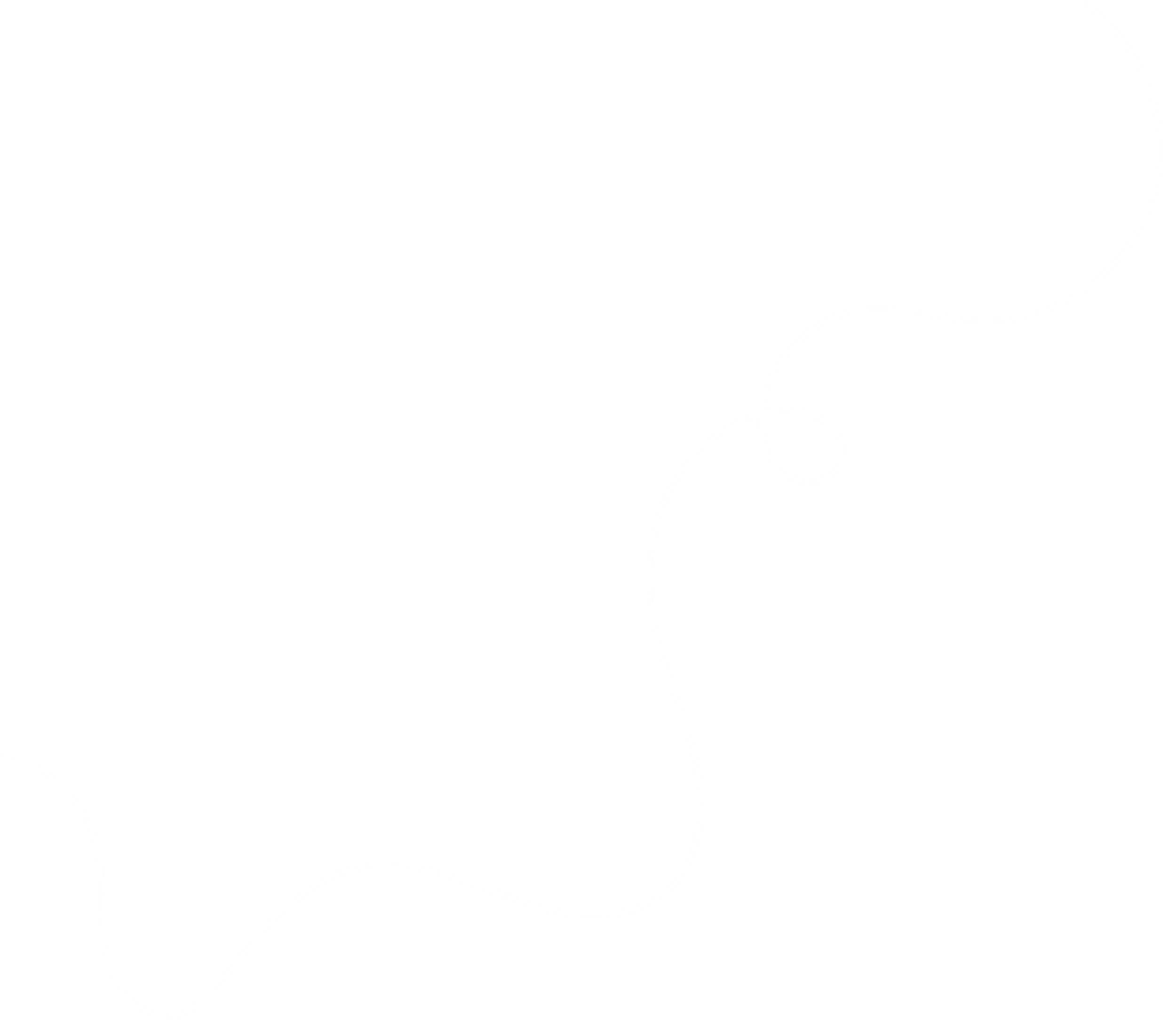 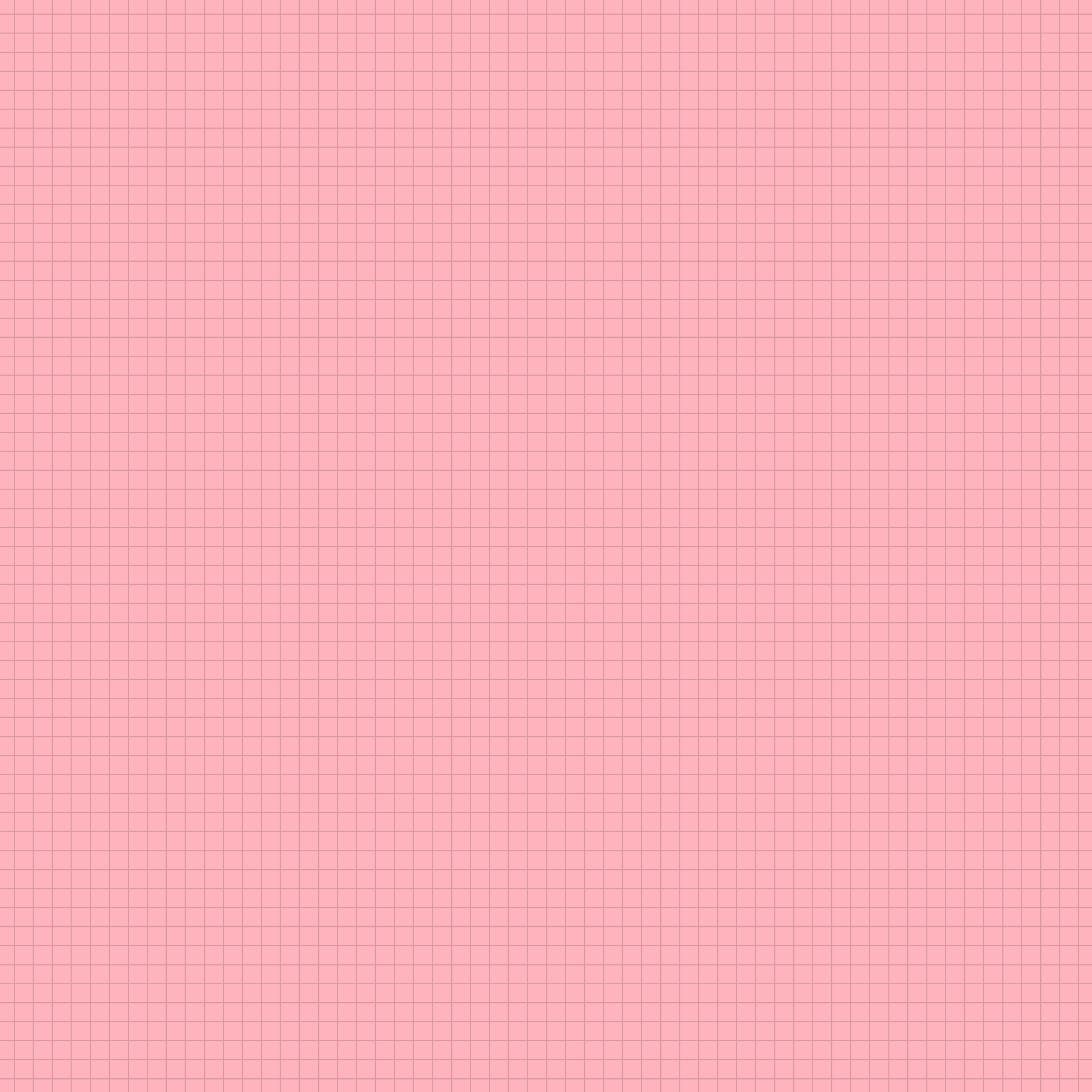 Câu hỏi: ( Trẻ nghe một đoạn bài hát)
Bài hát thể hiện tình cảm của bạn nhỏ dành cho ai?
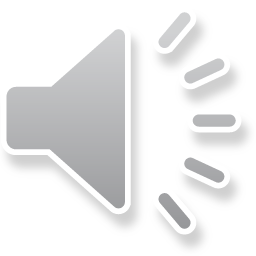 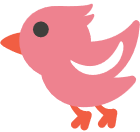 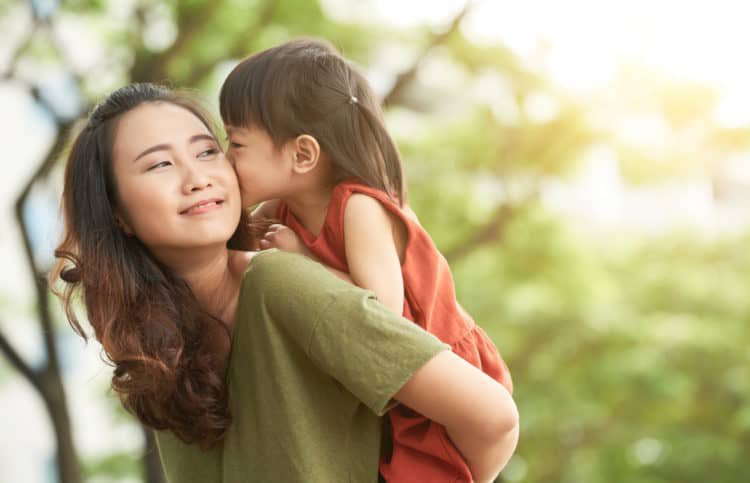 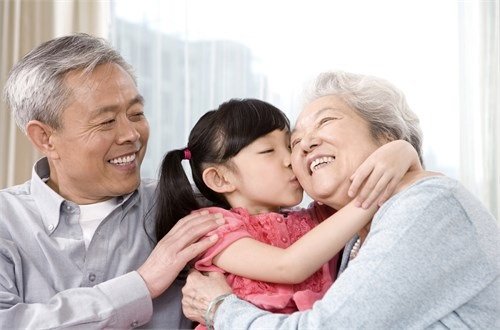 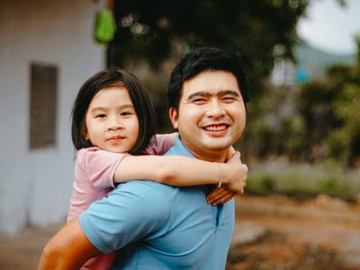 A. Ông, bà
B. Mẹ
C. Bố
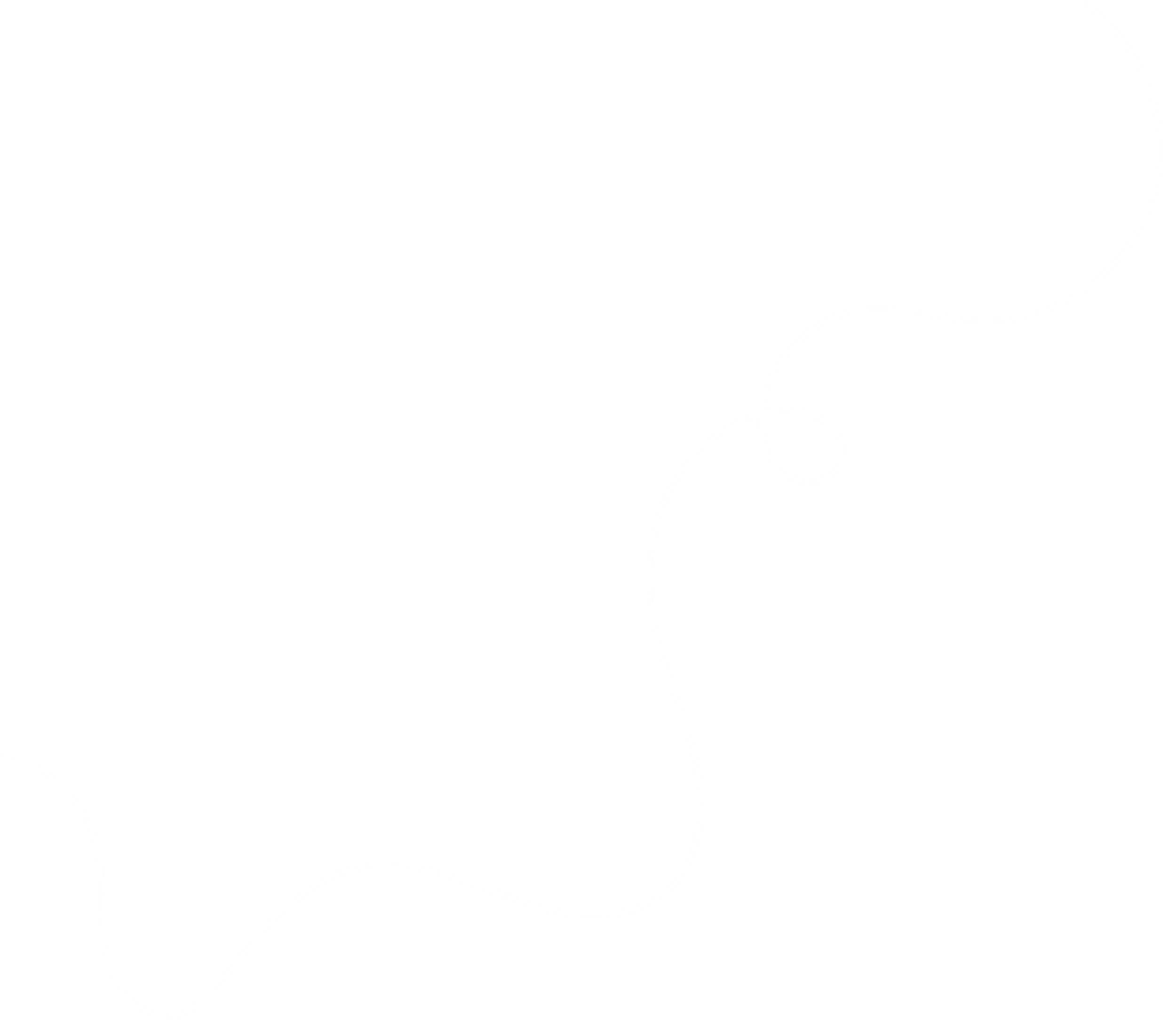 FLOOD
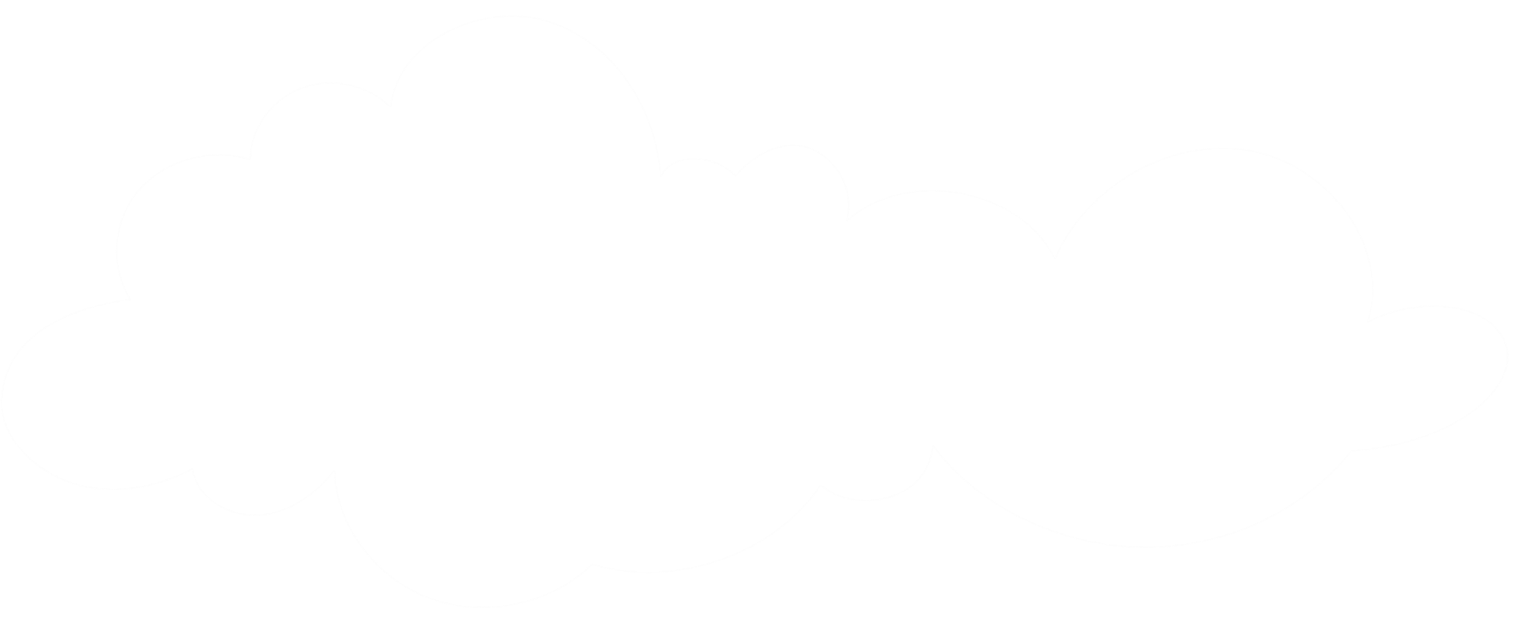 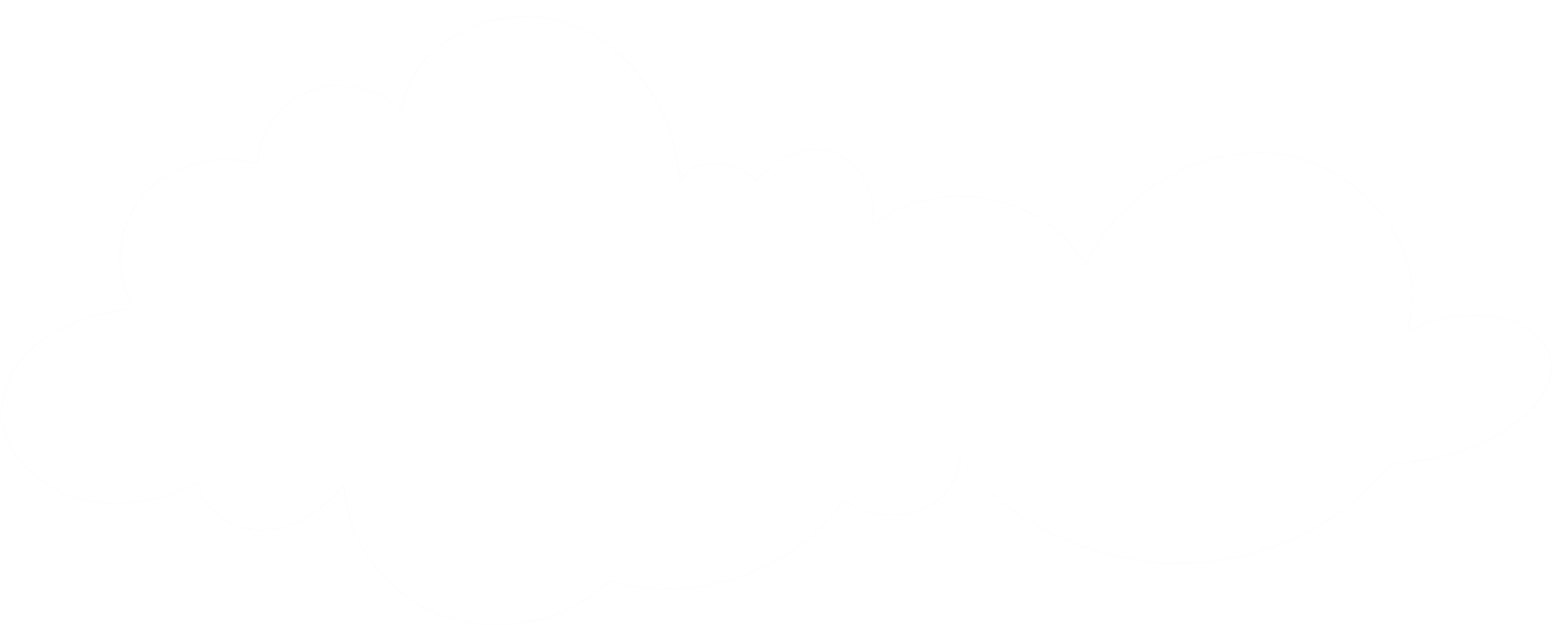 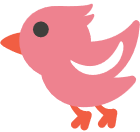